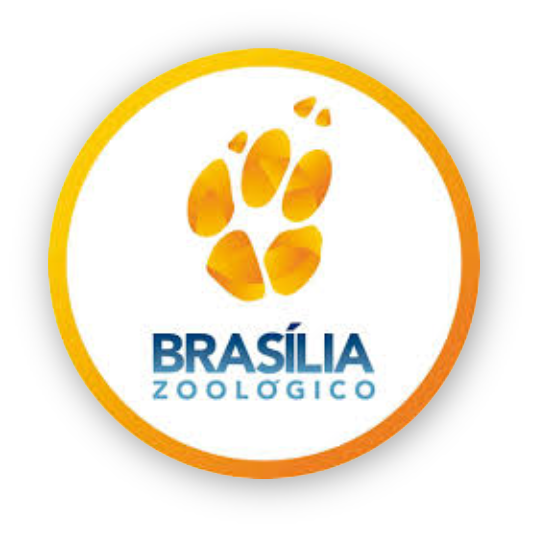 Obras e Manutenção nos Recintos
      Fundação Jardim Zoológico
                        Março/2022
Recinto dos cervídeos - Brete
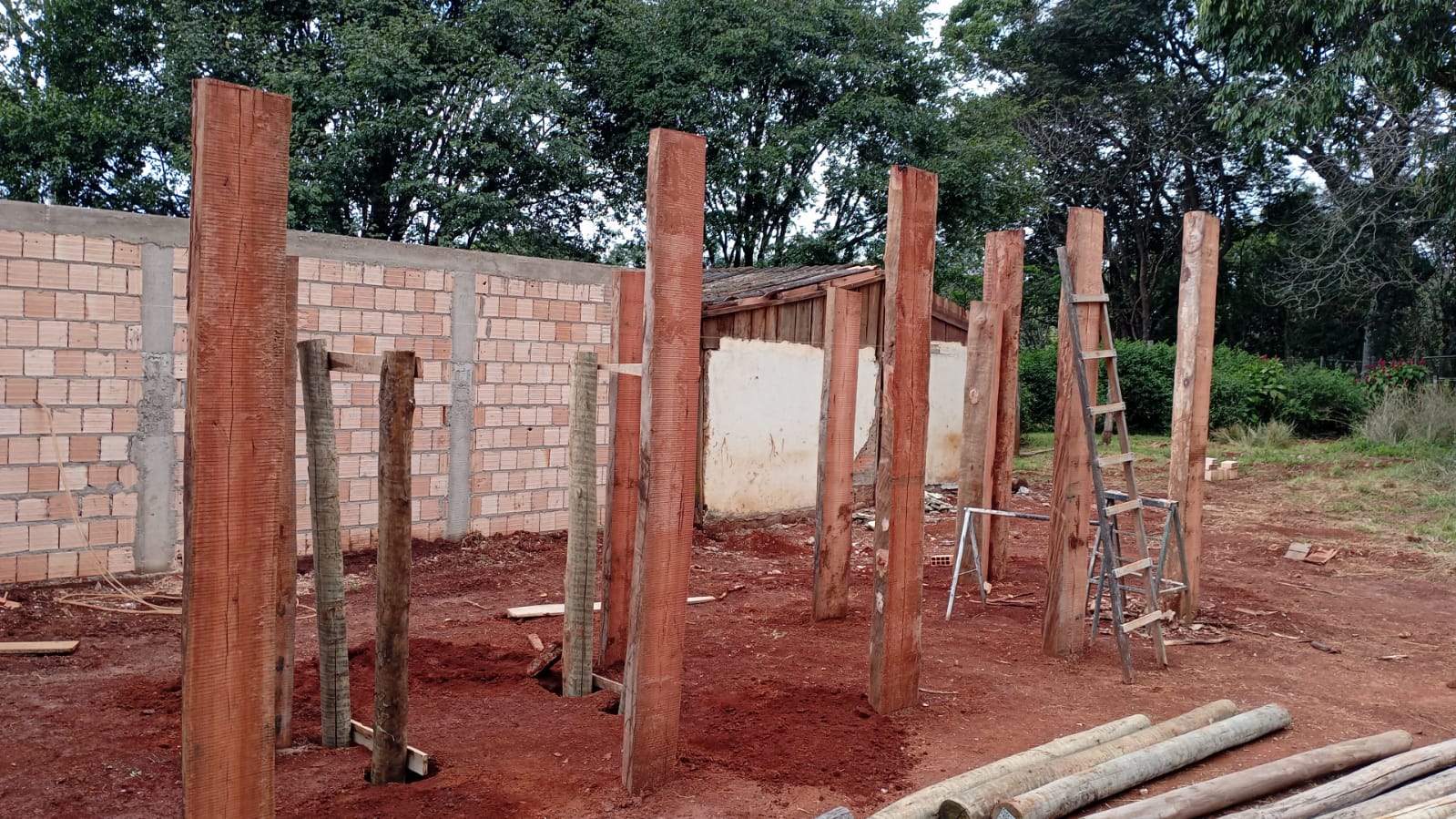 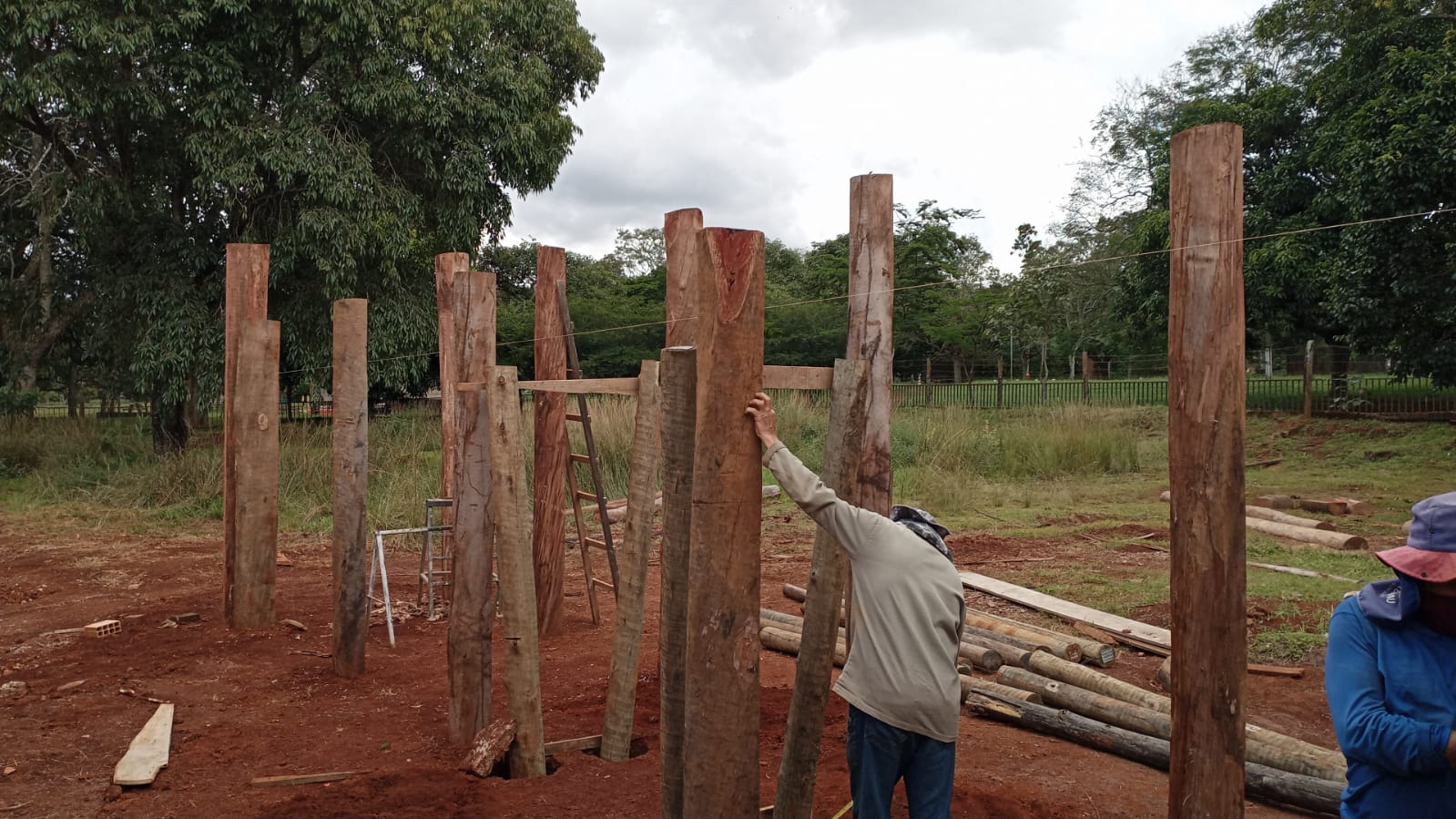 Recinto dos cervídeos - Brete
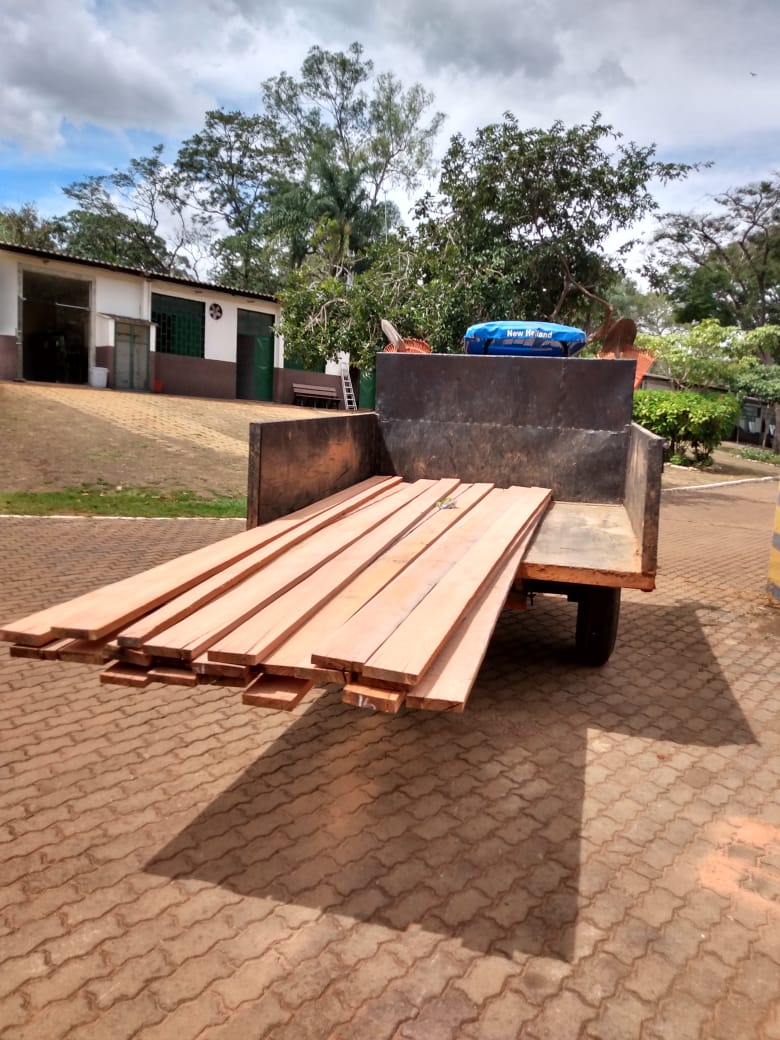 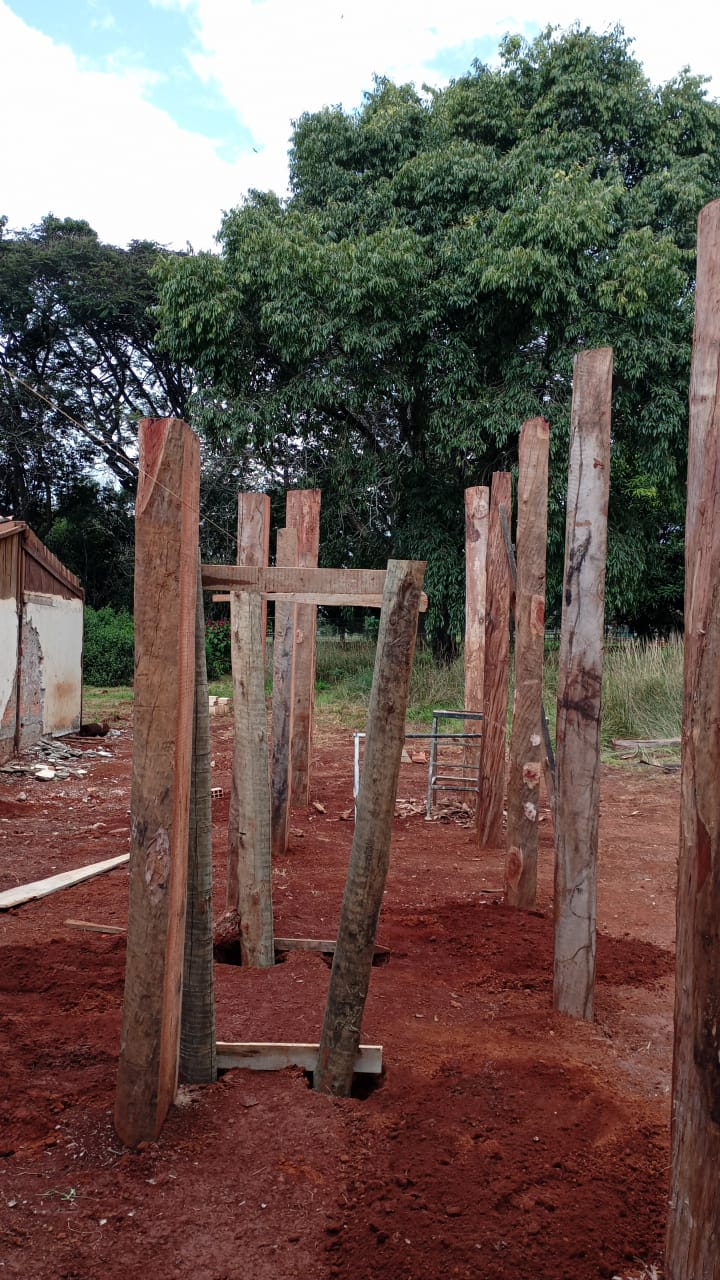 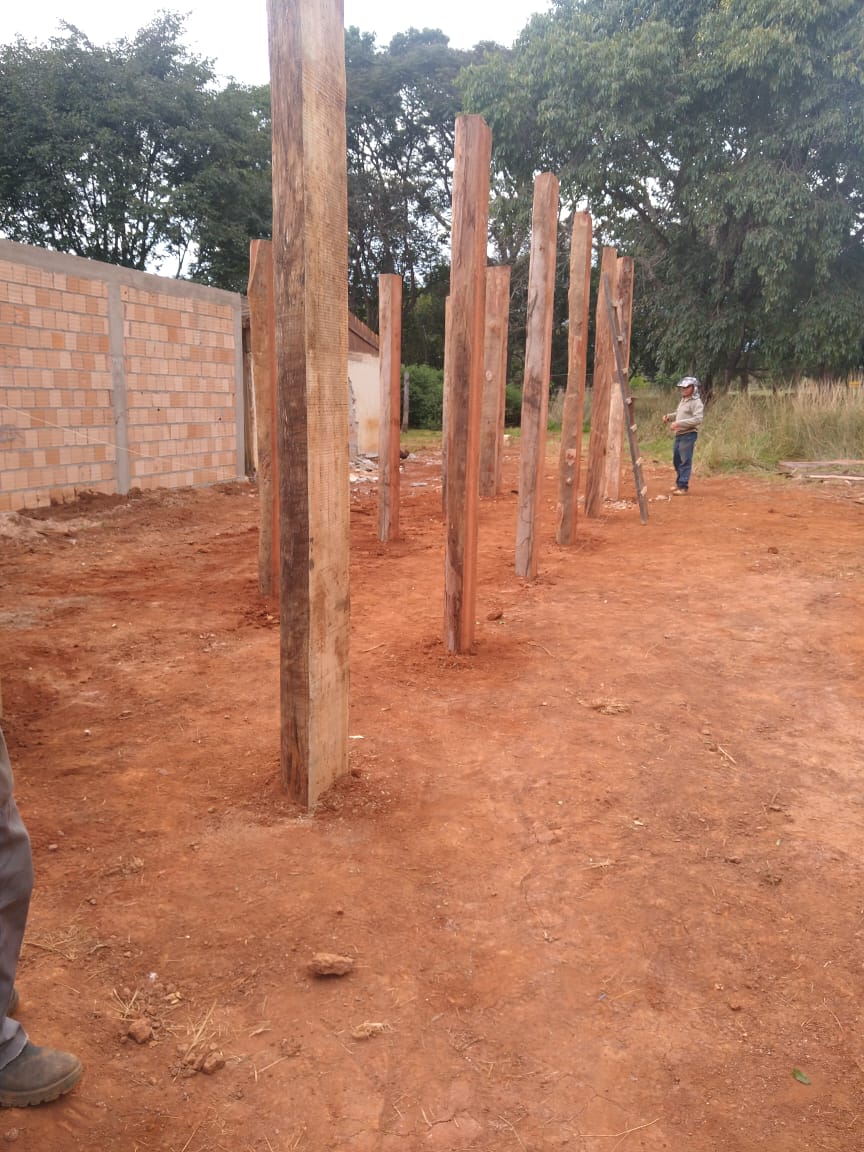 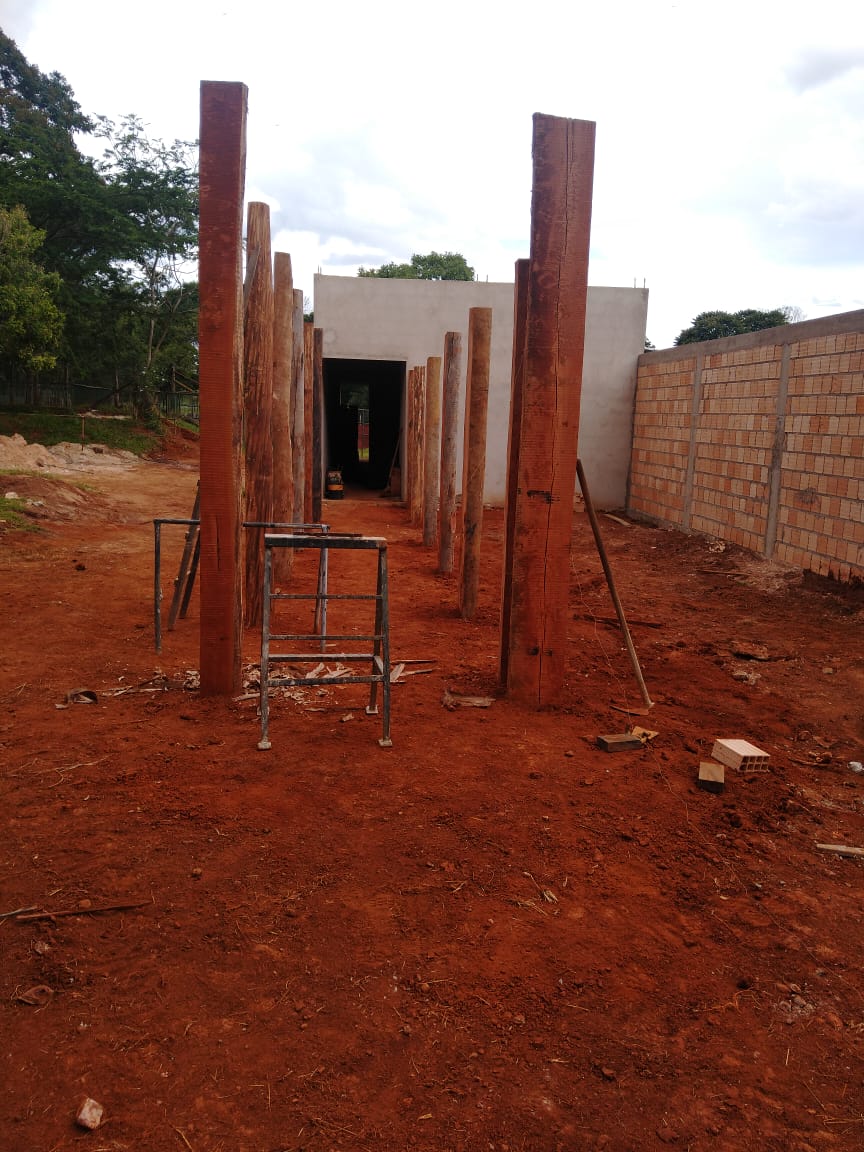 Recinto dos cervídeos - Brete
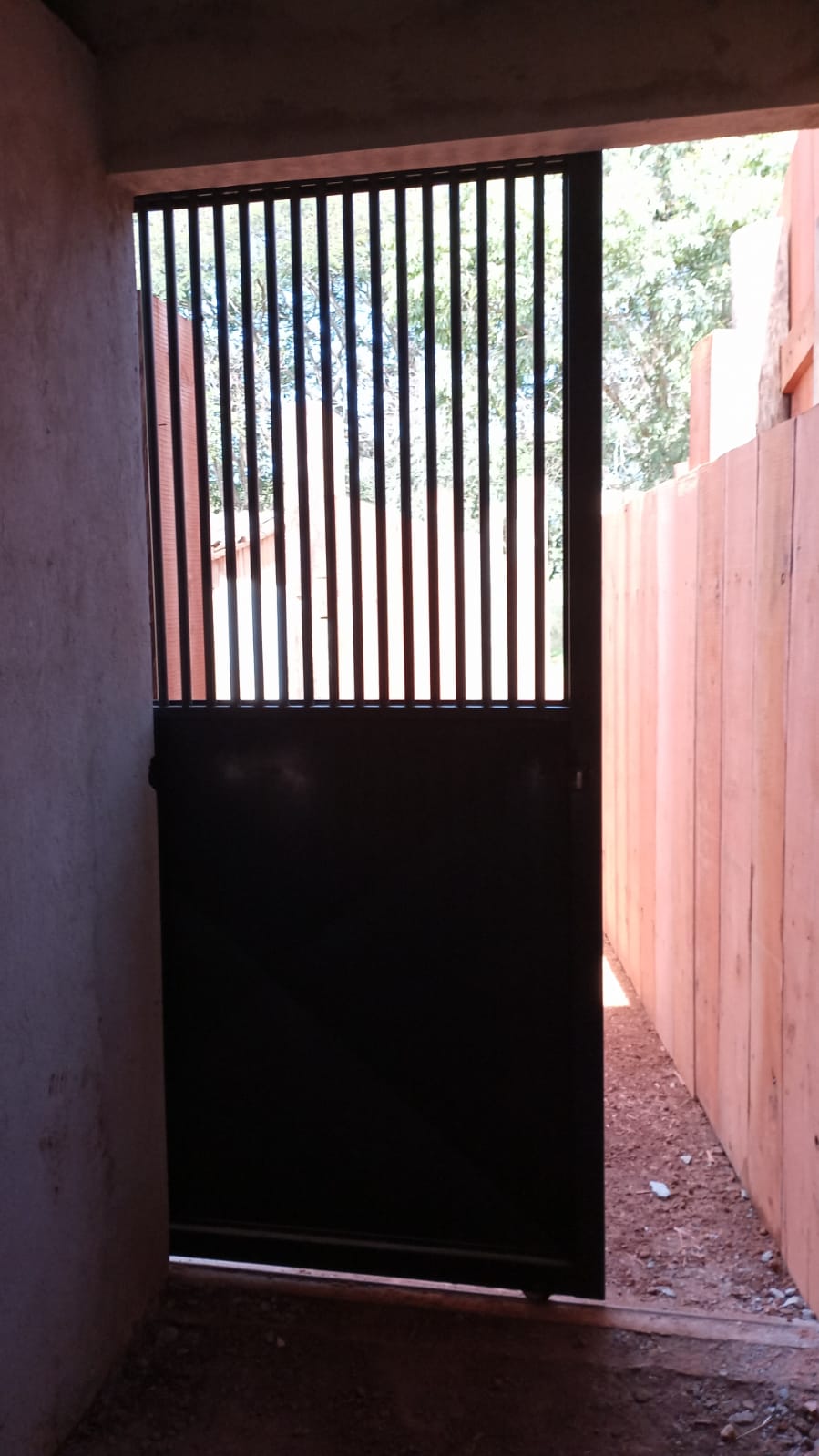 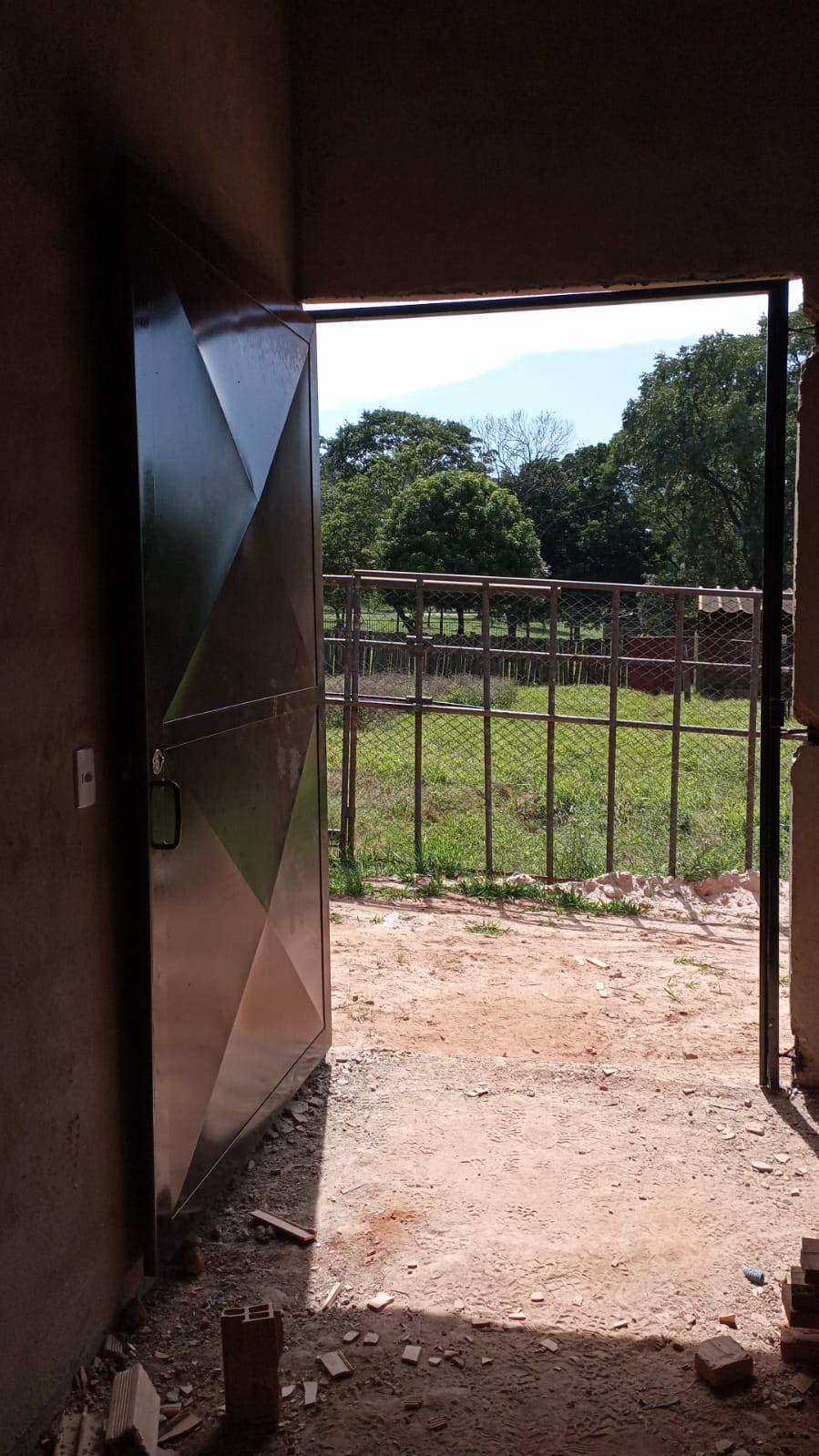 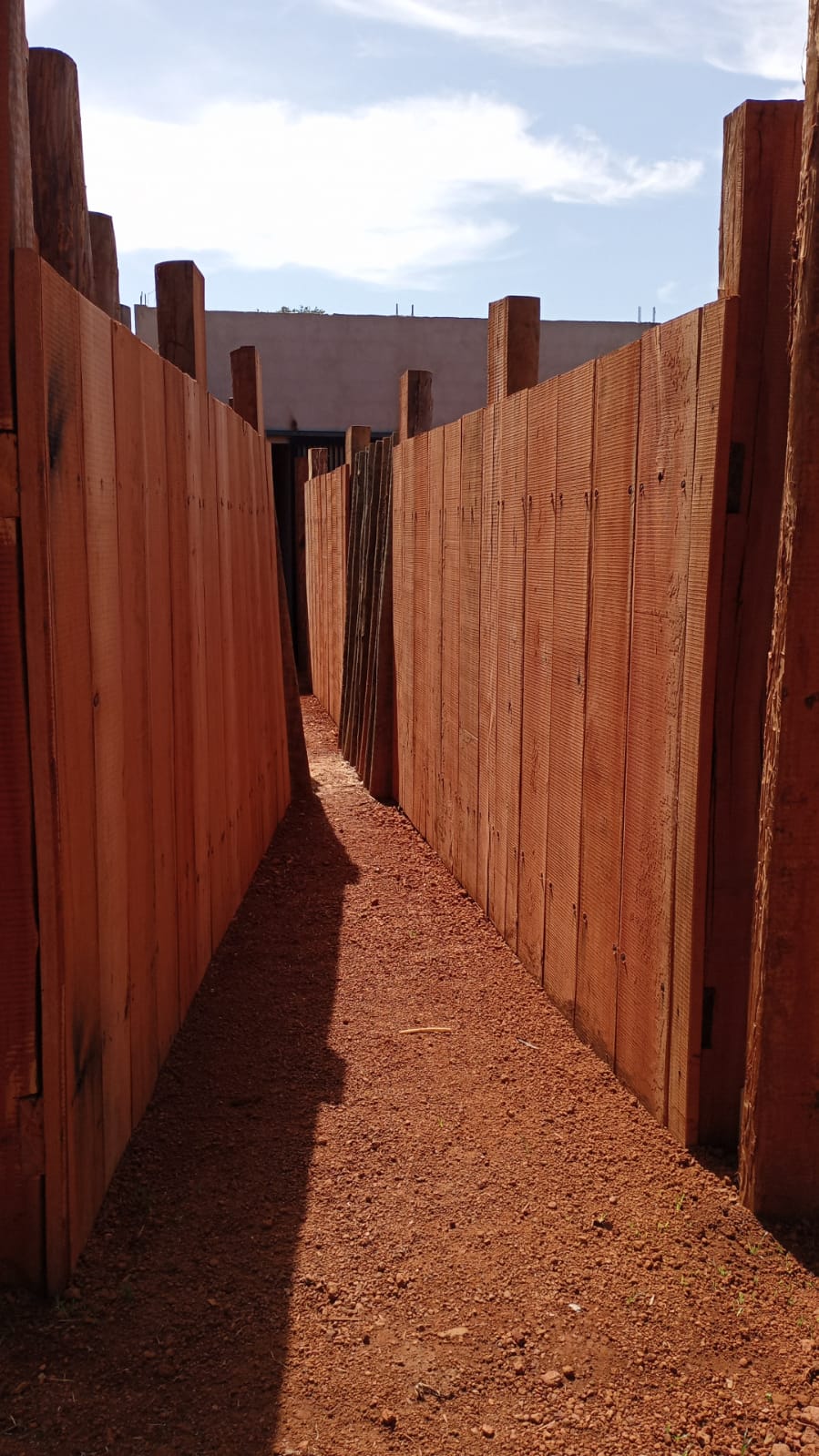 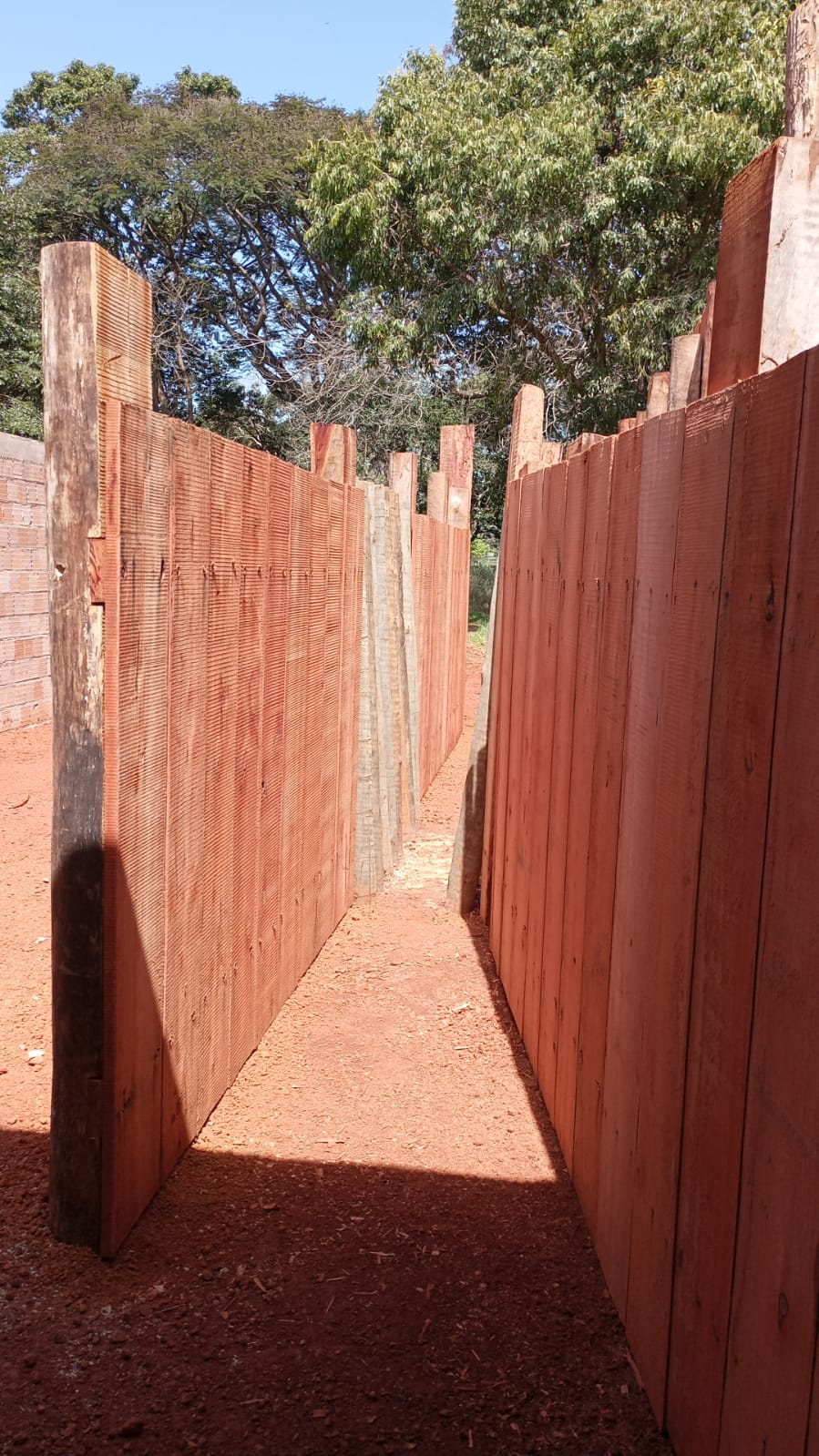 Recinto dos cervídeos
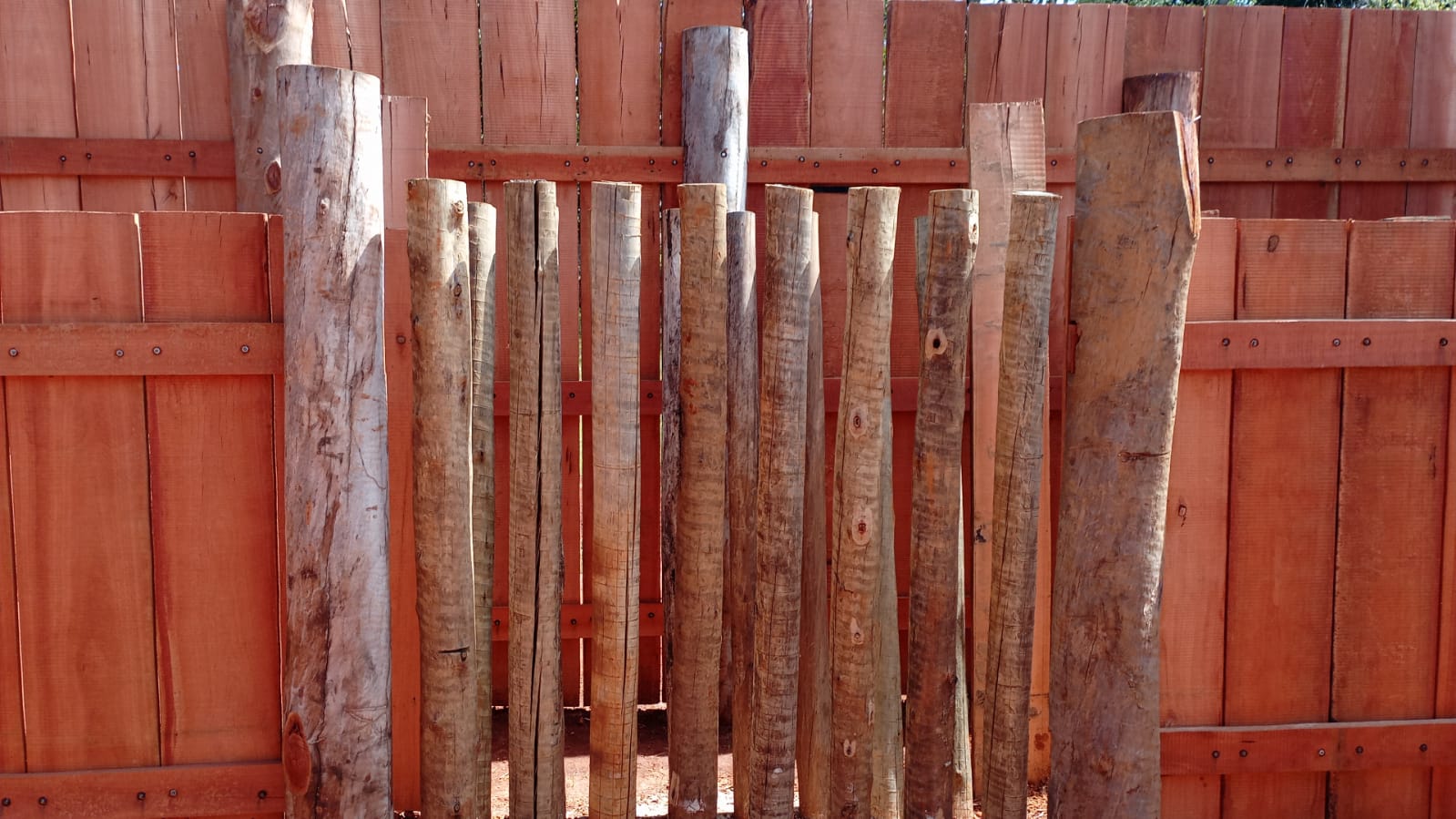 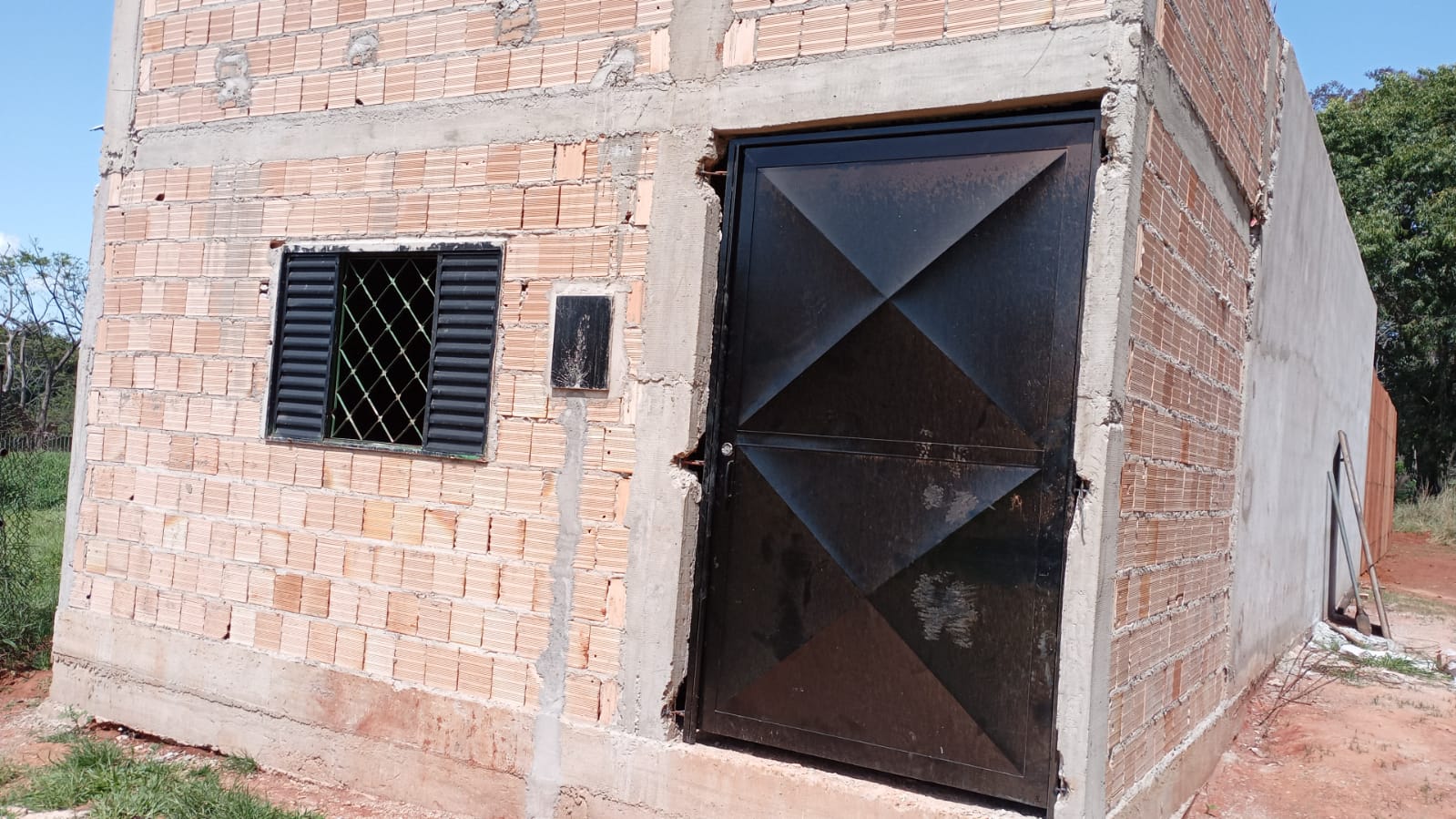 Recinto dos cervídeos – parte elétrica
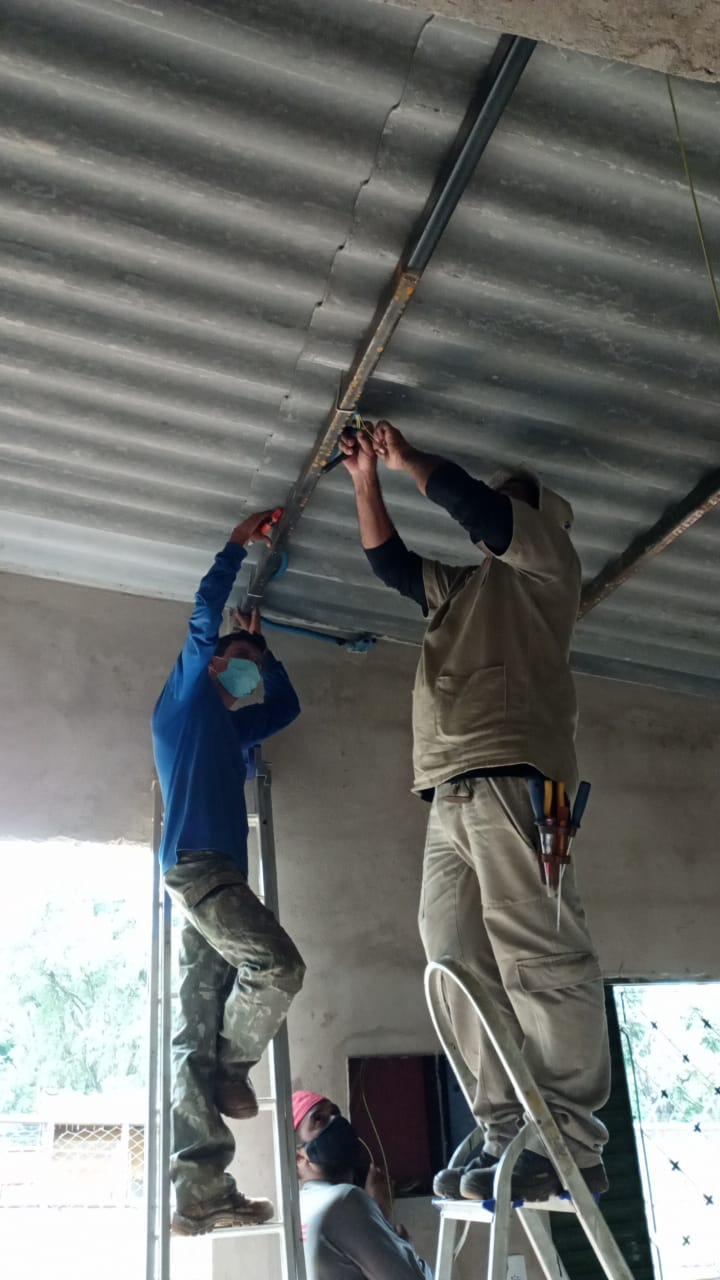 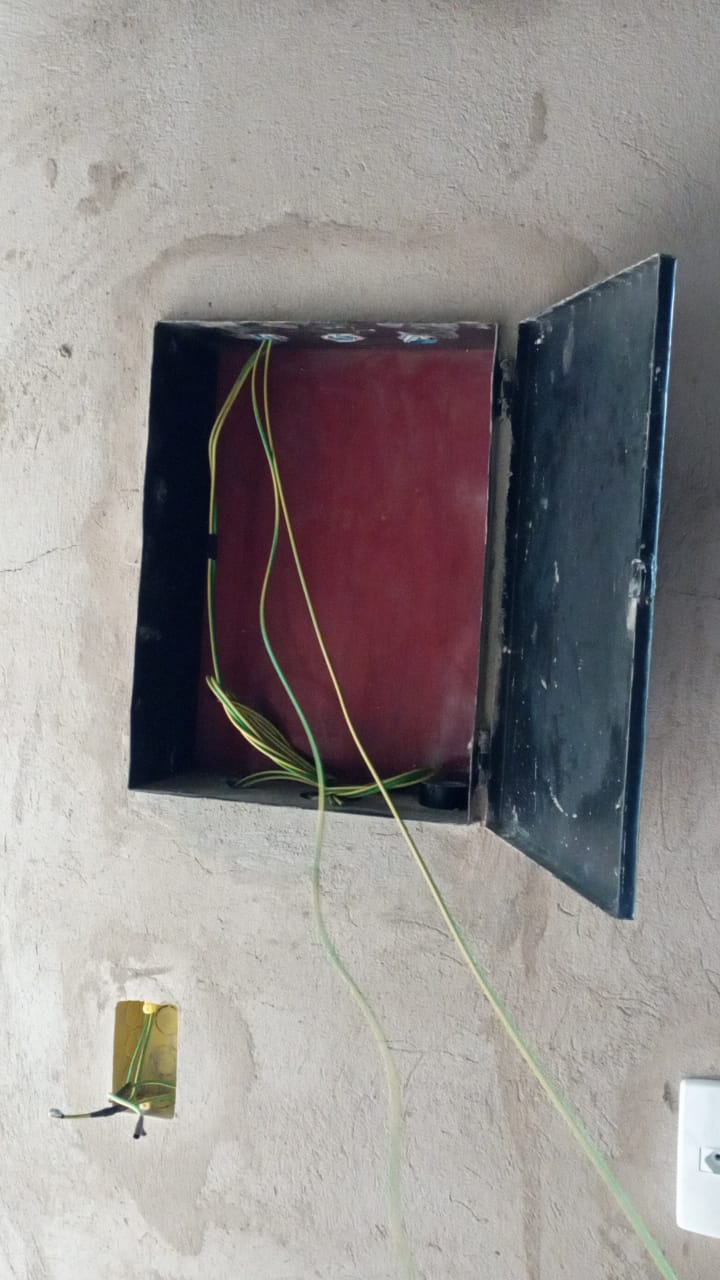 Recinto dos cervídeos – portões
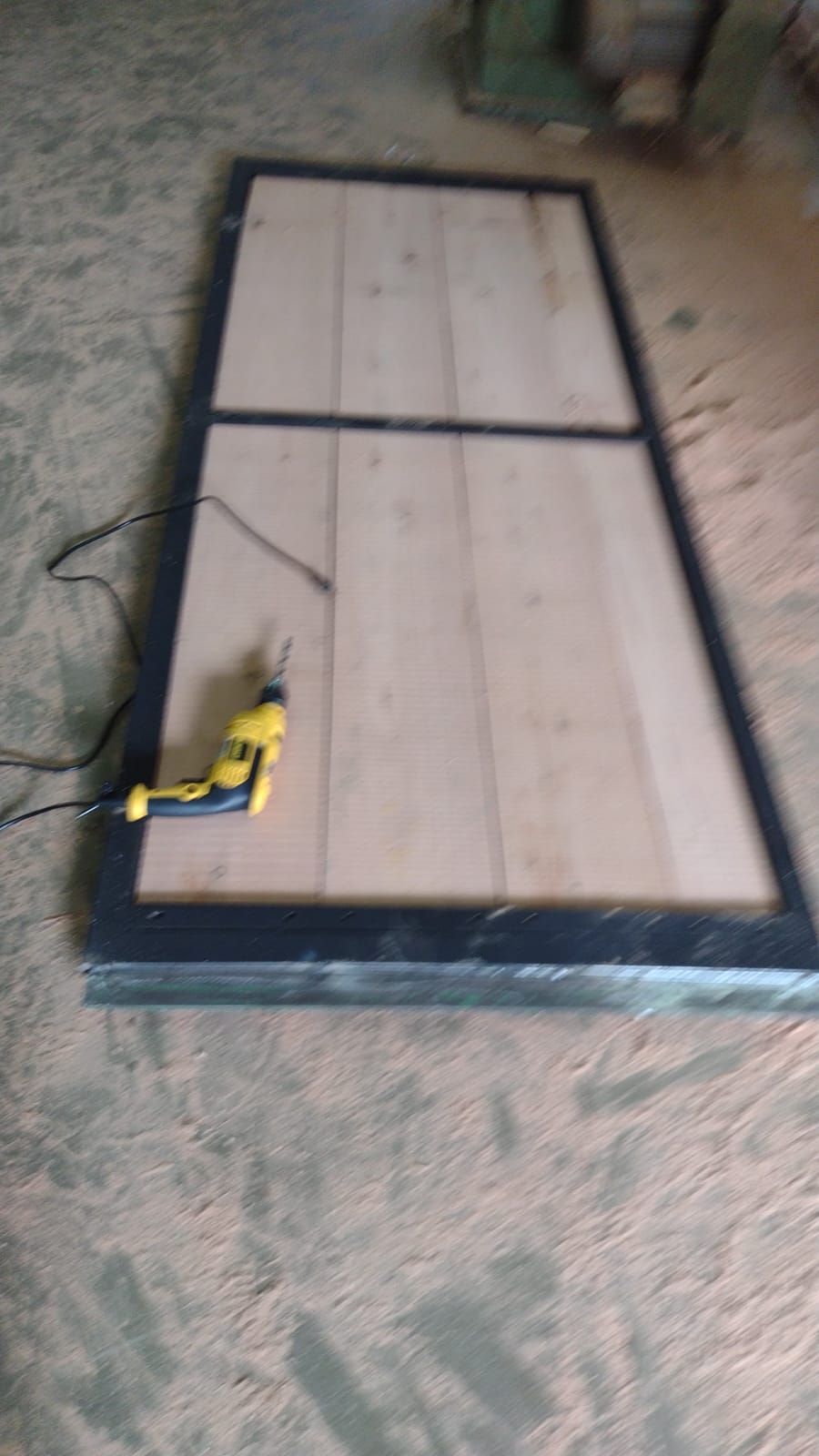 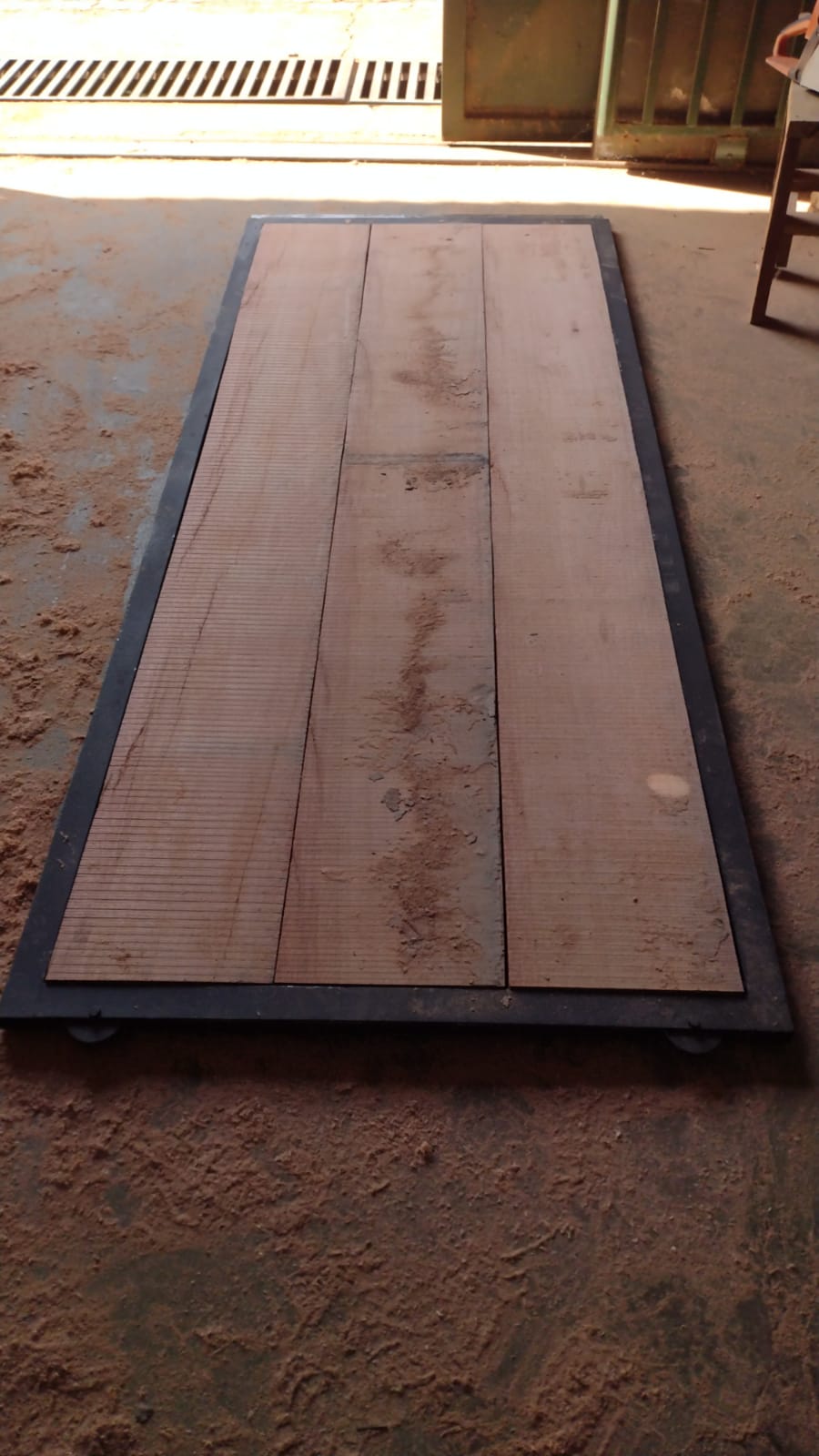 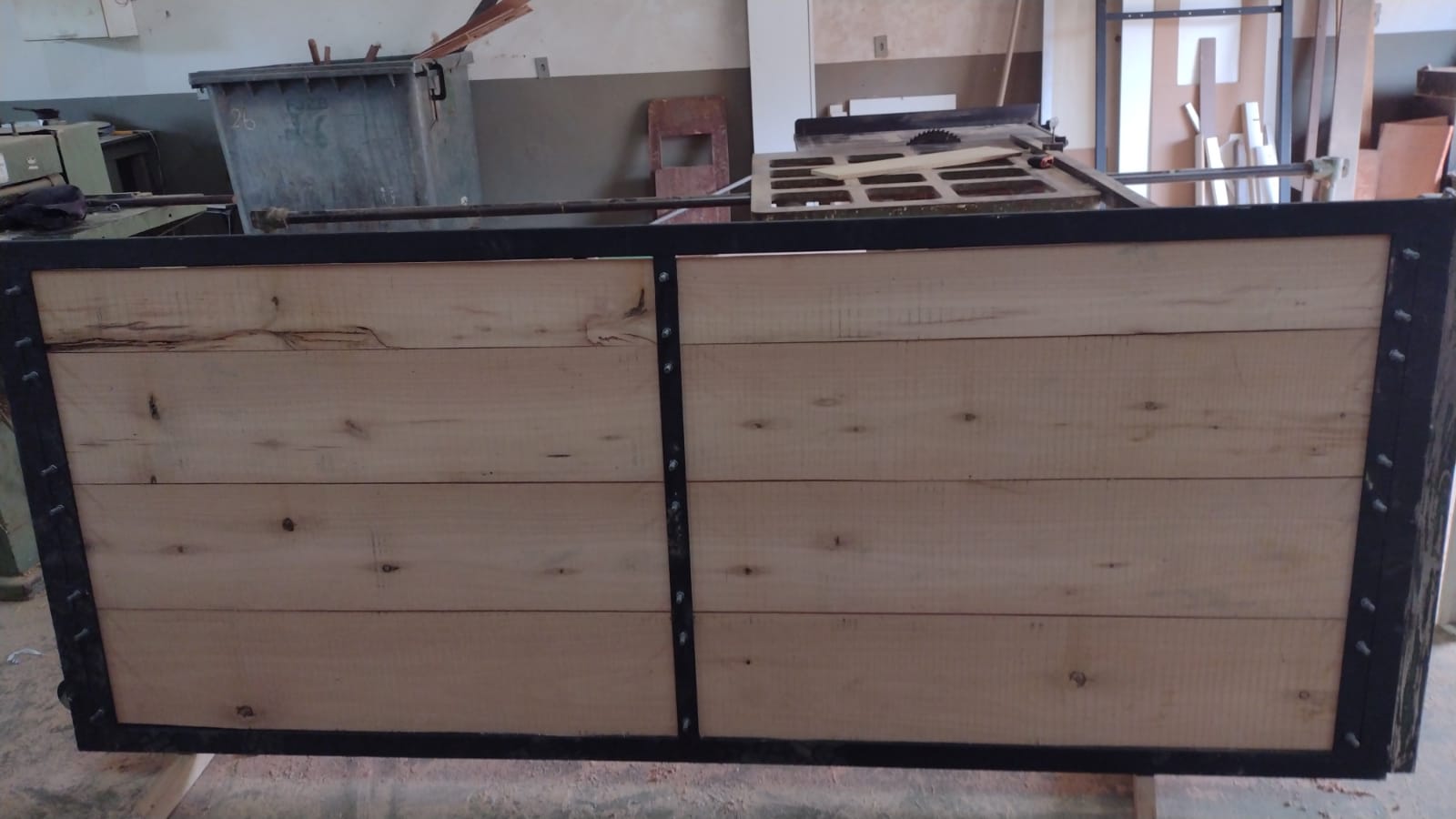 Recinto dos cervídeos – portões
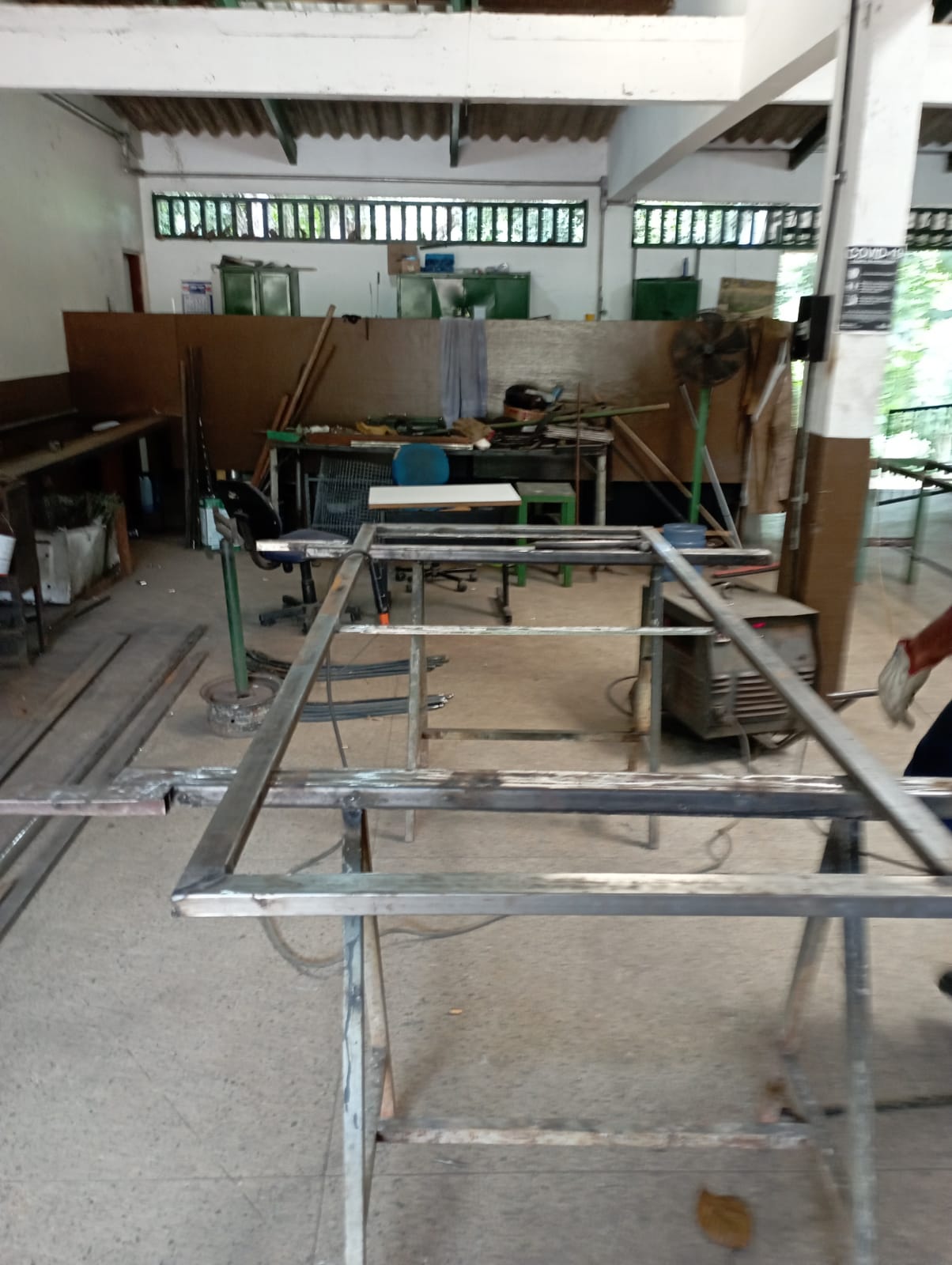 Recinto dos cervídeos - calçada.
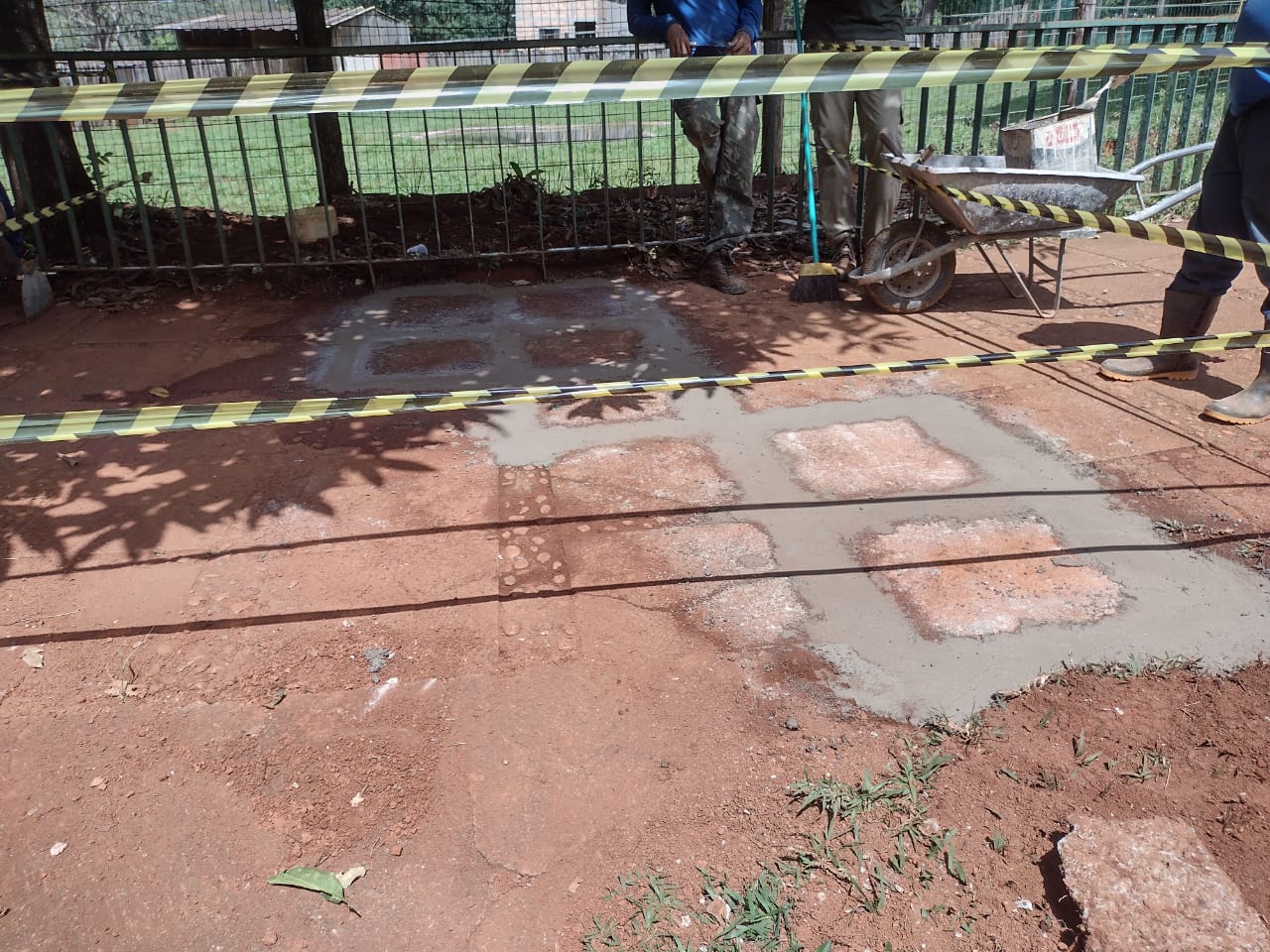 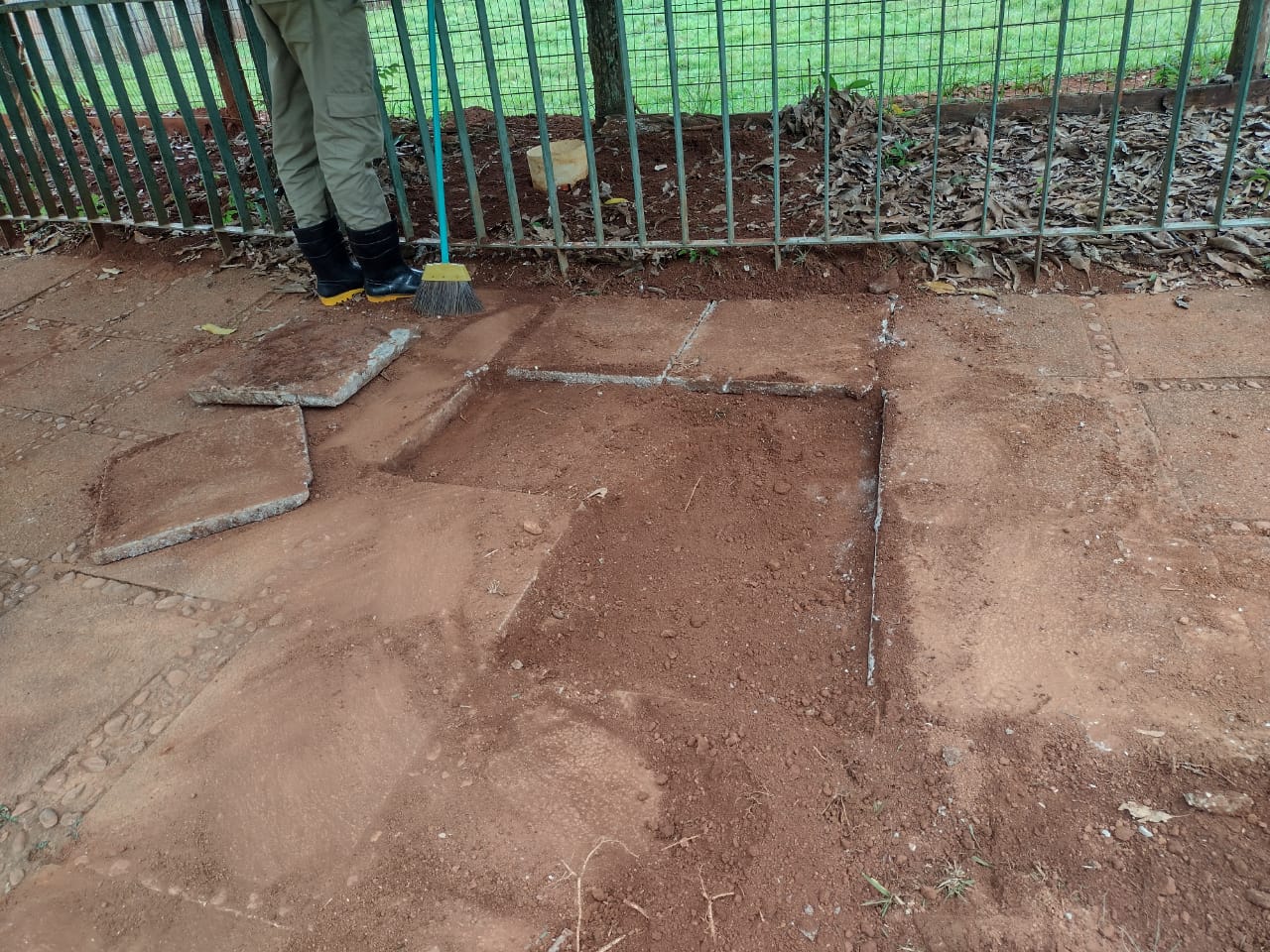 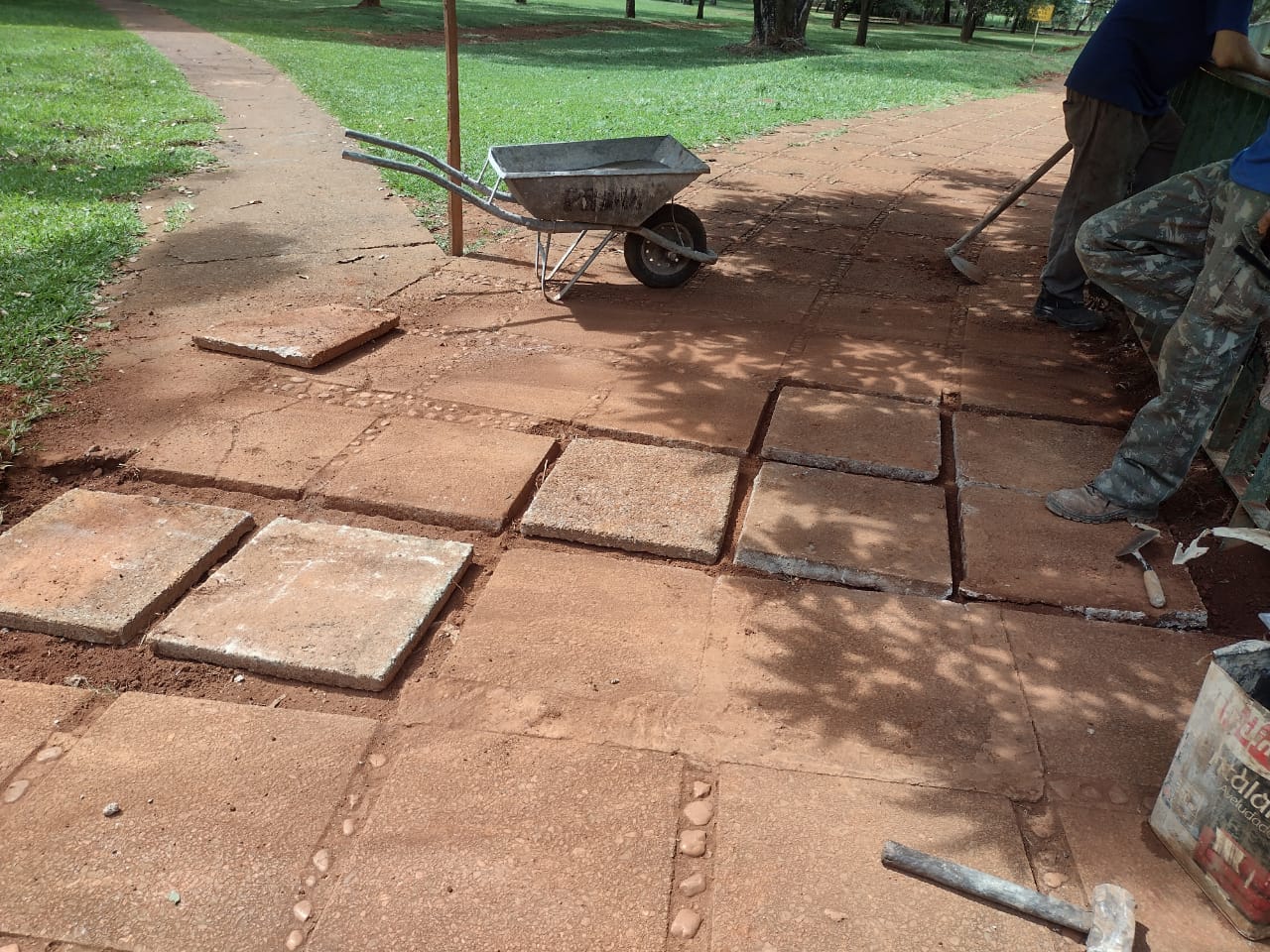 Recinto dos cervídeos - hidráulica.
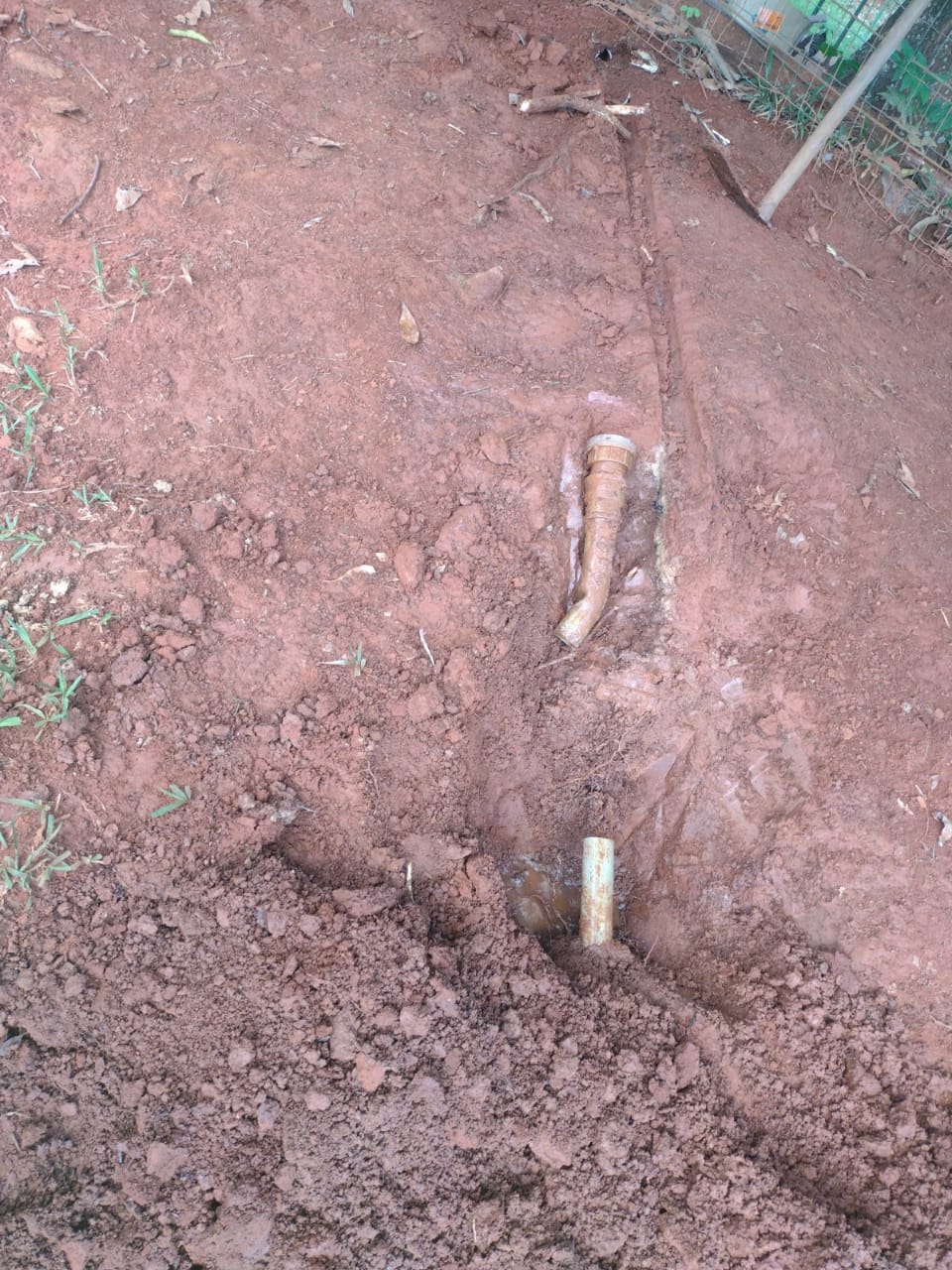 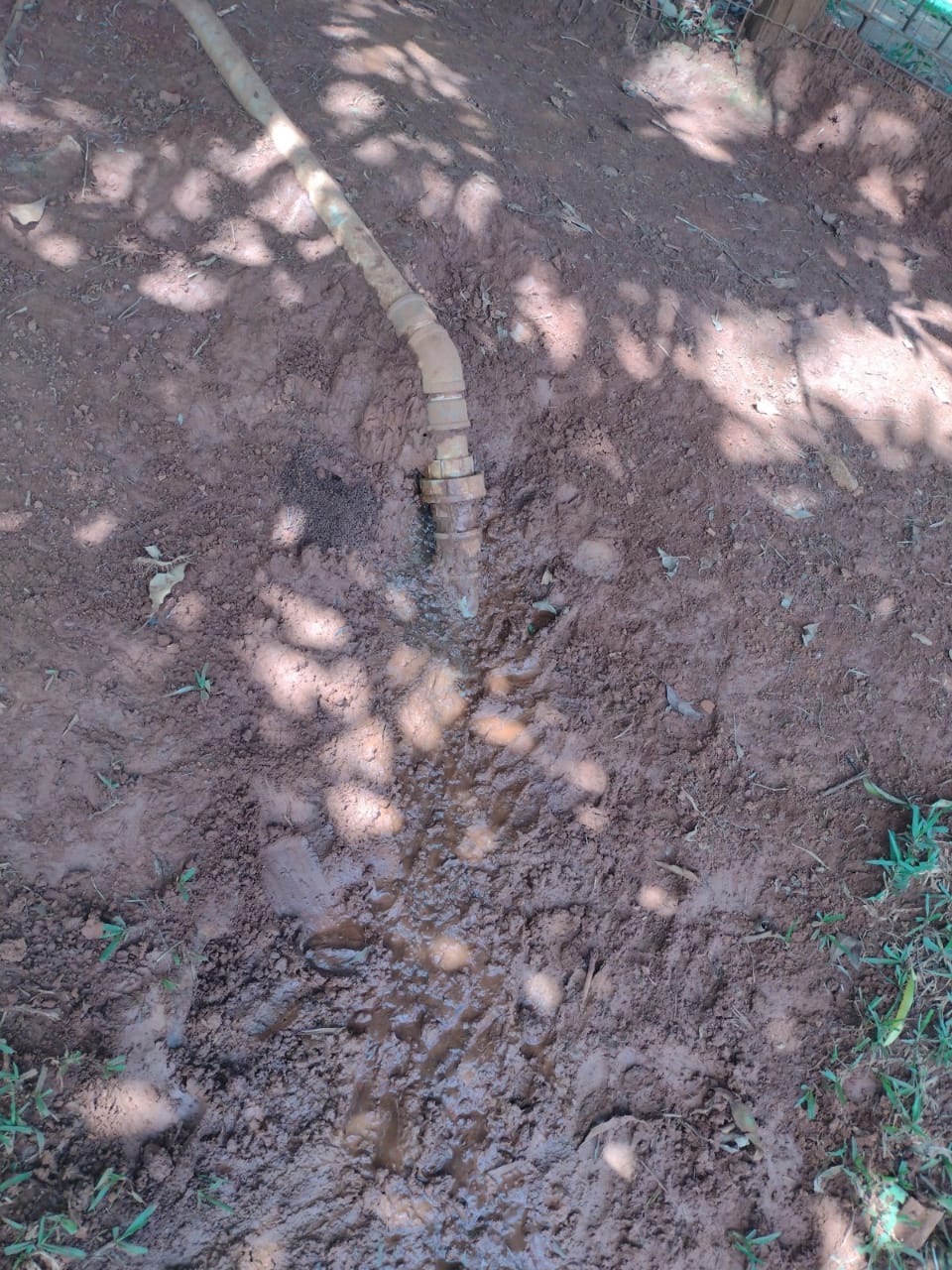 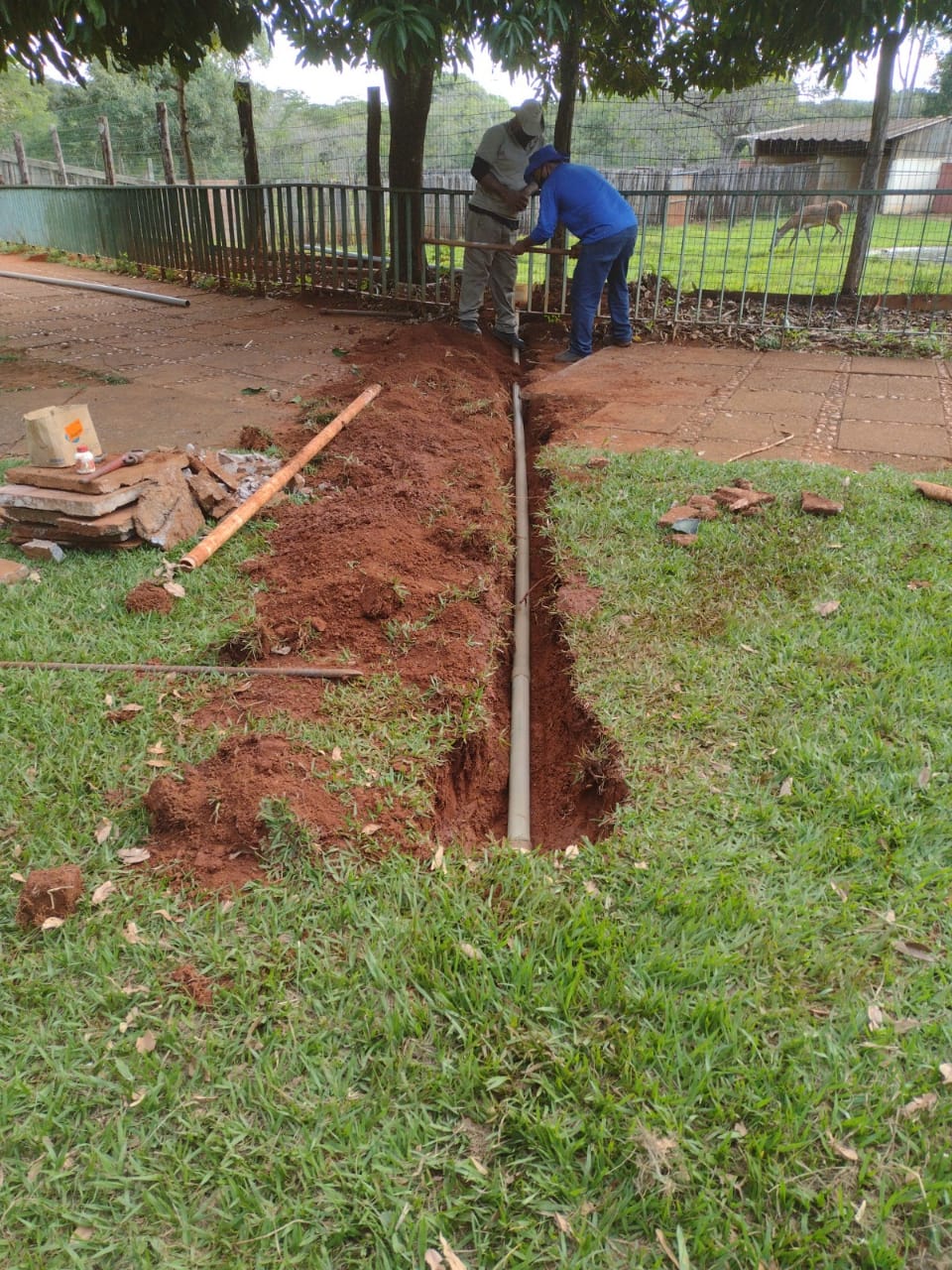 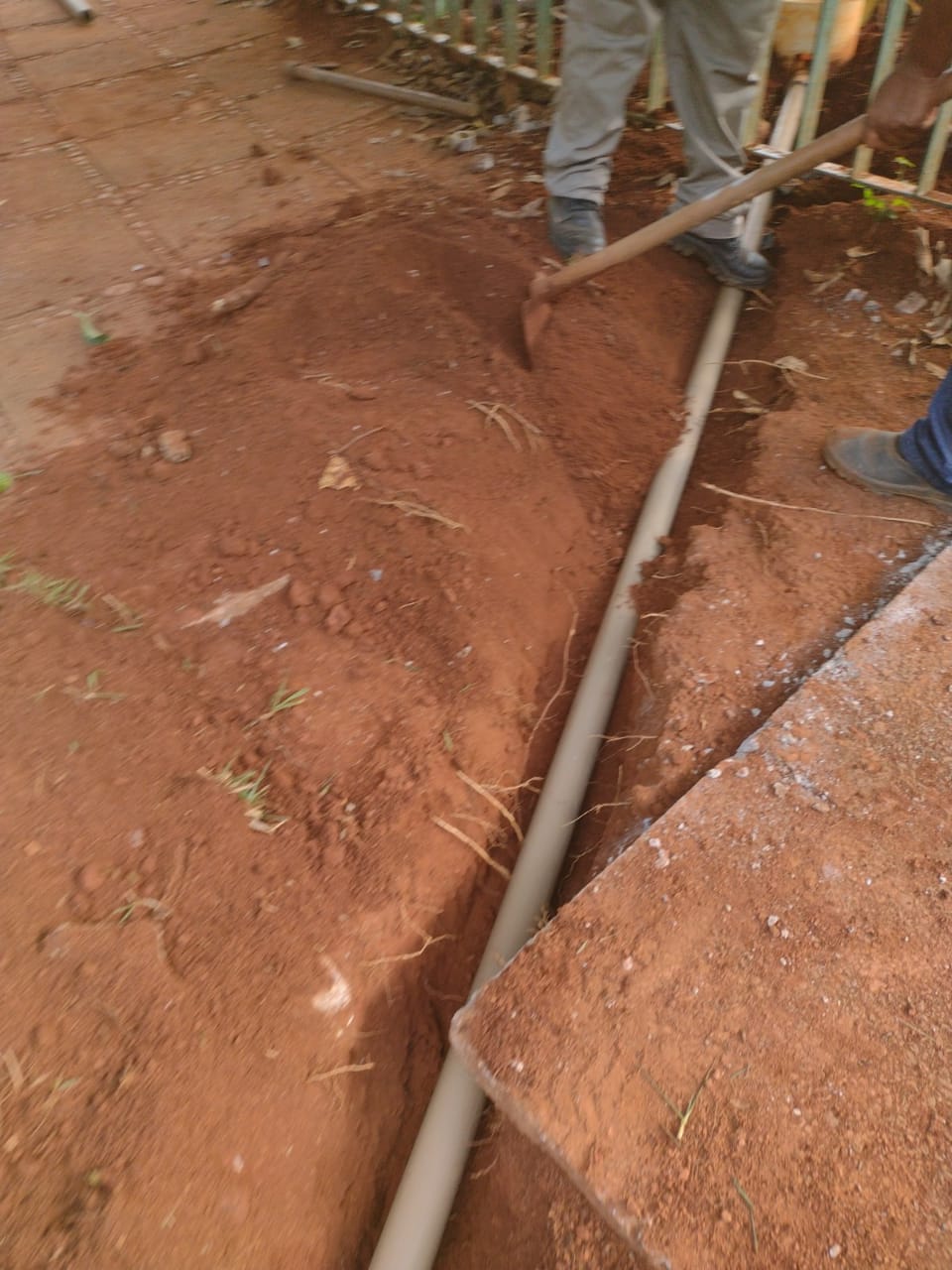 Borboletário – Fabricação de suporte para mesa
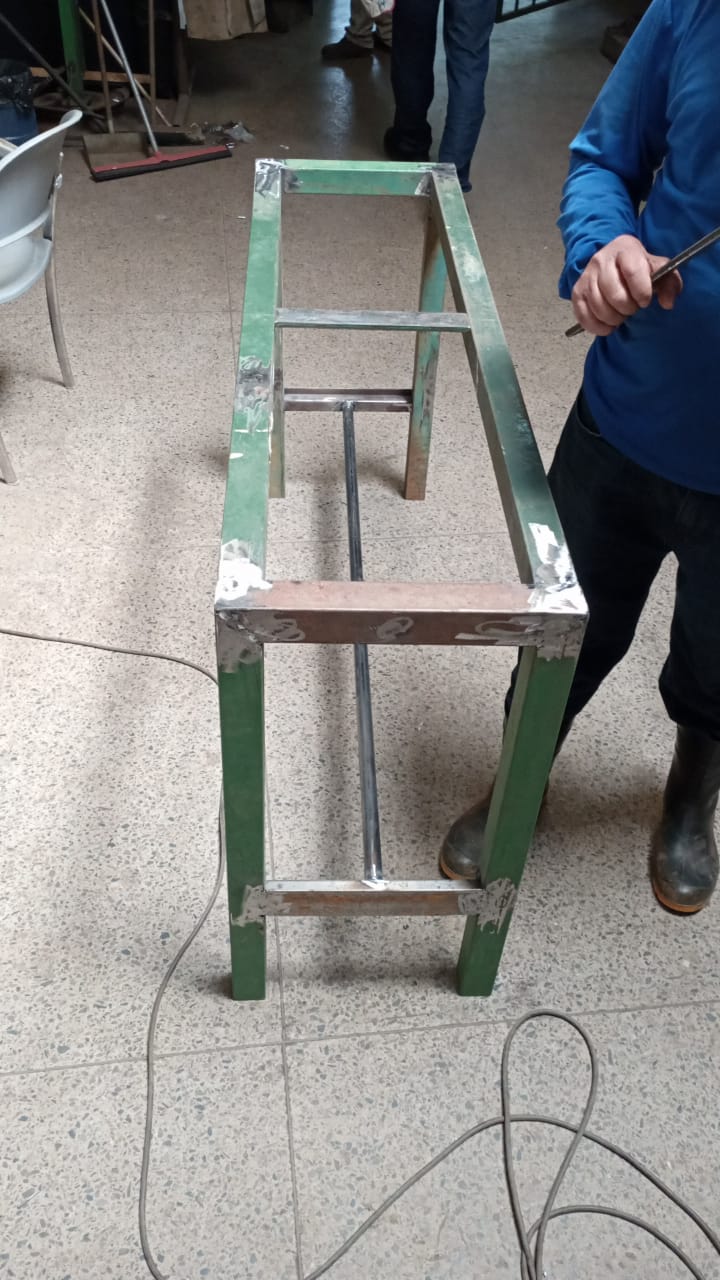 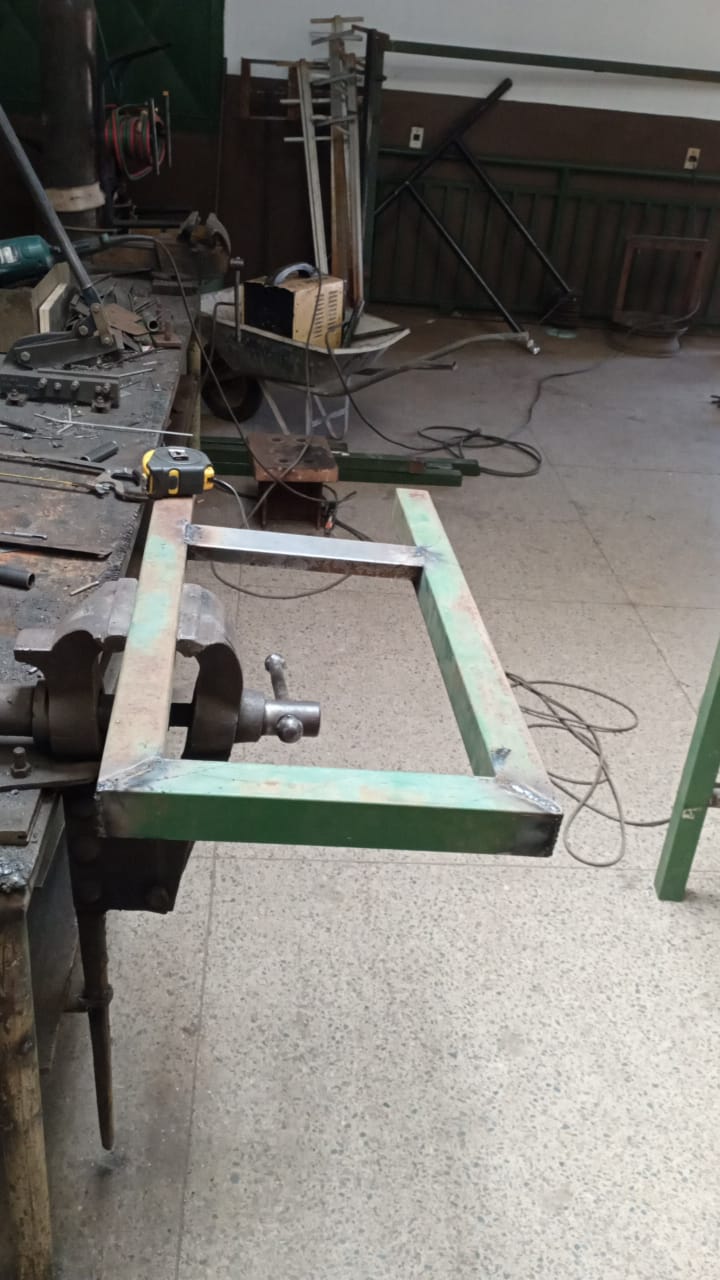 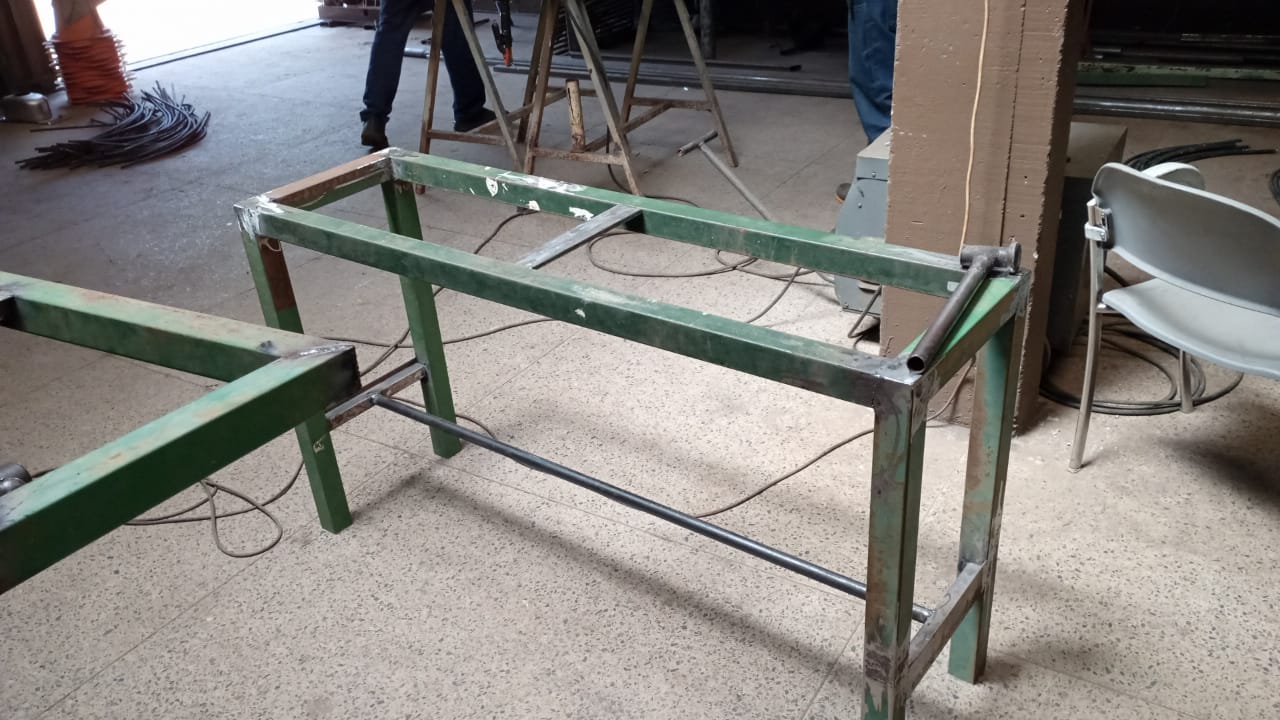 Borboletário – Fabricação de suporte para mesa
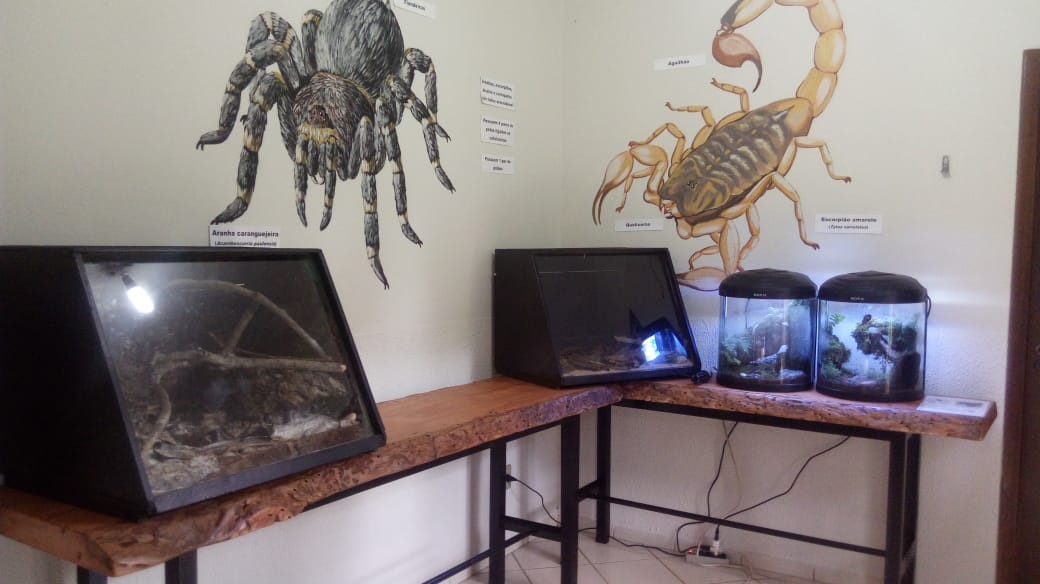 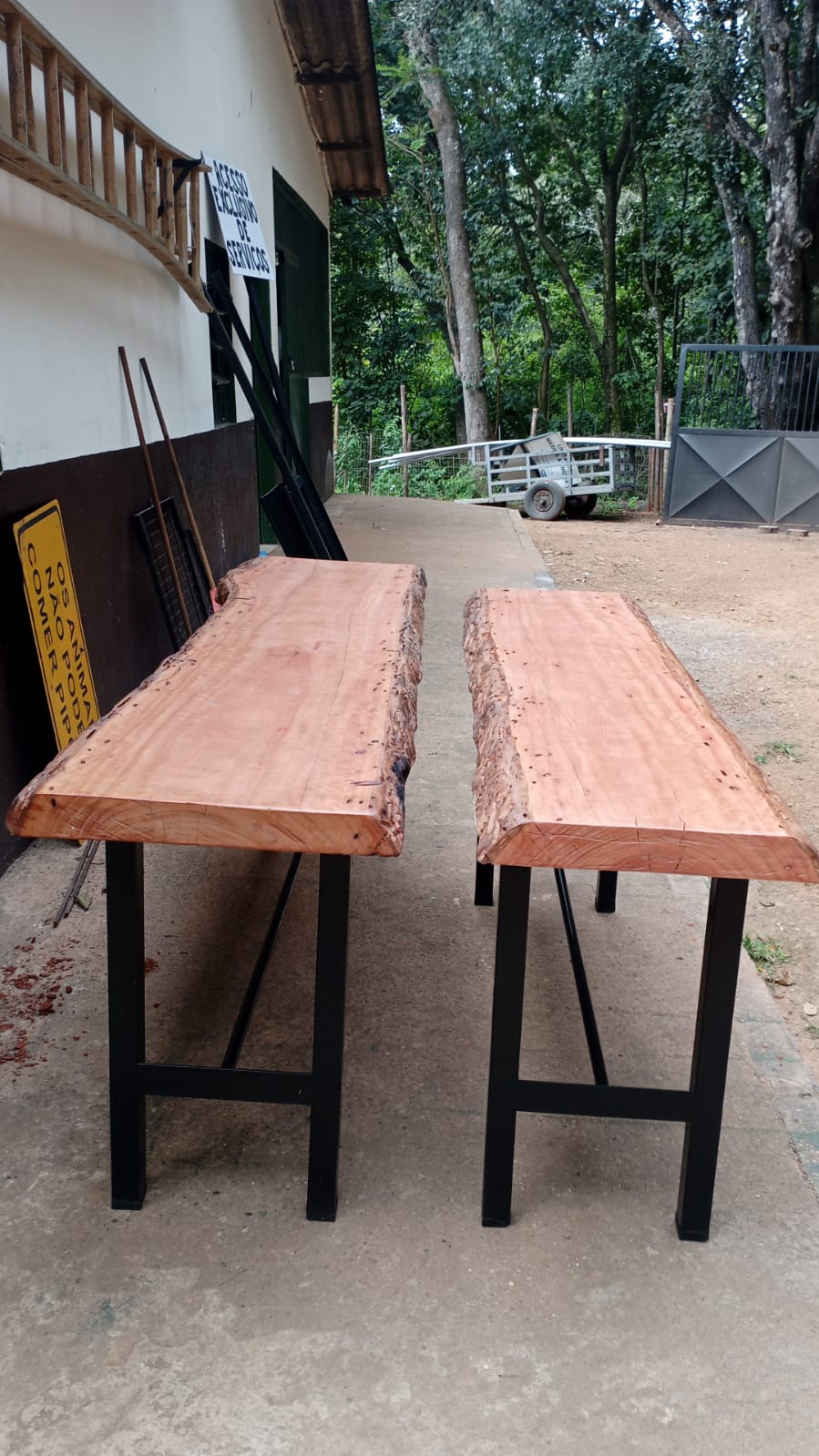 Borboletário – manutenção hidráulica
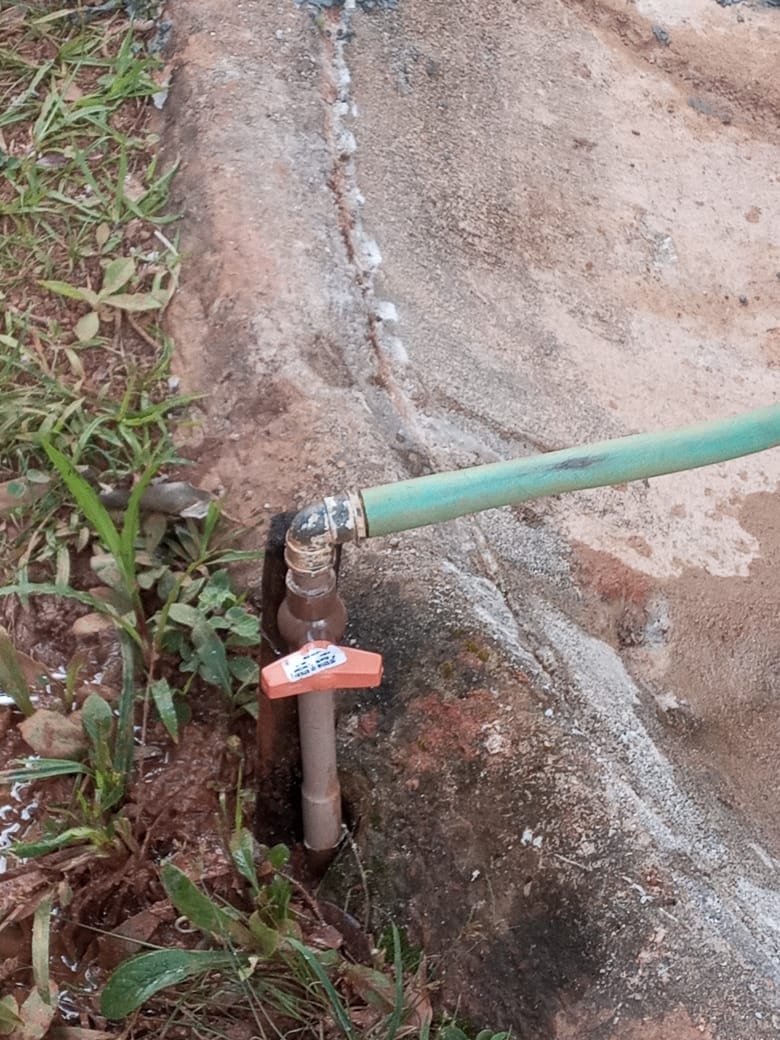 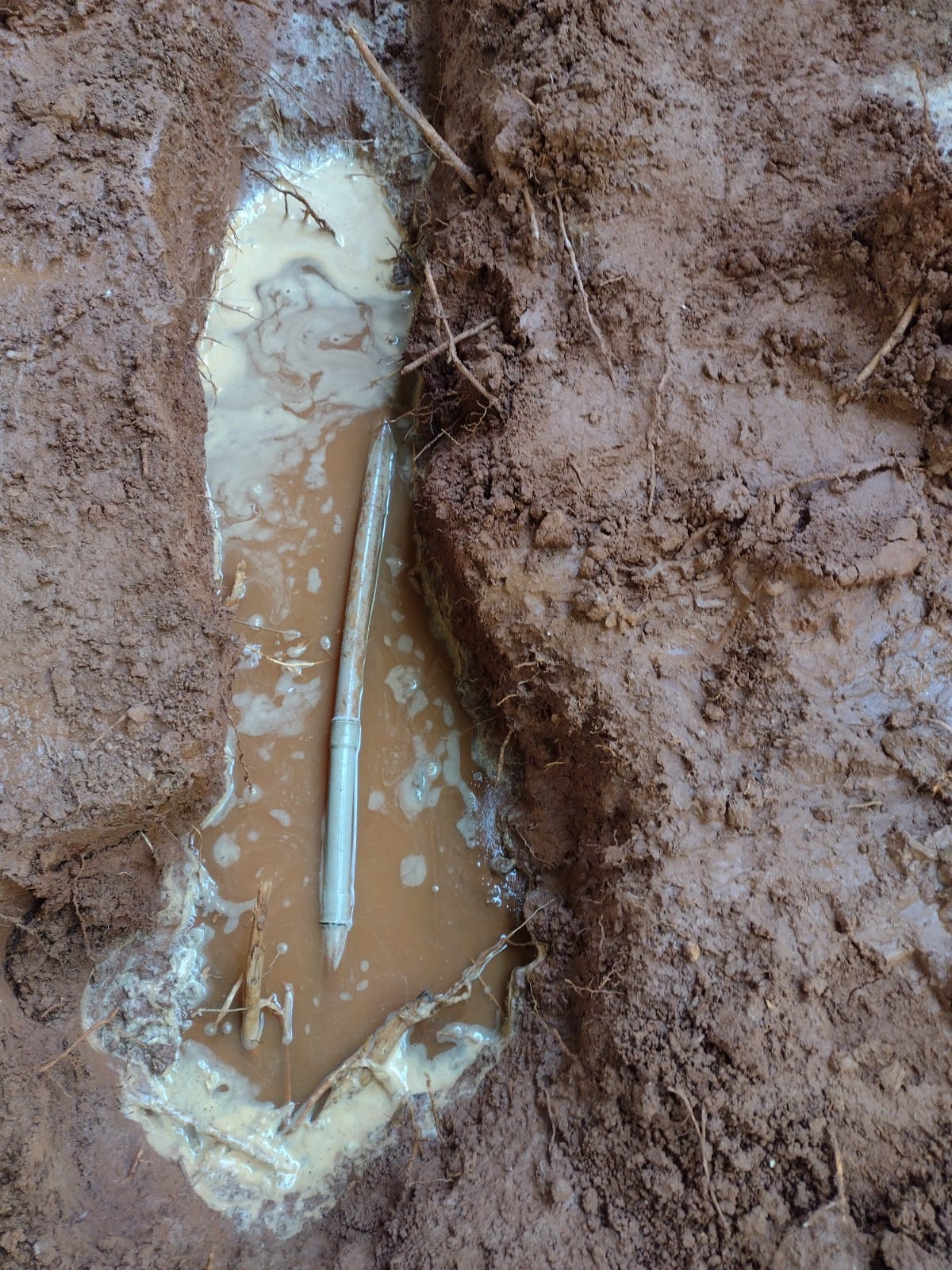 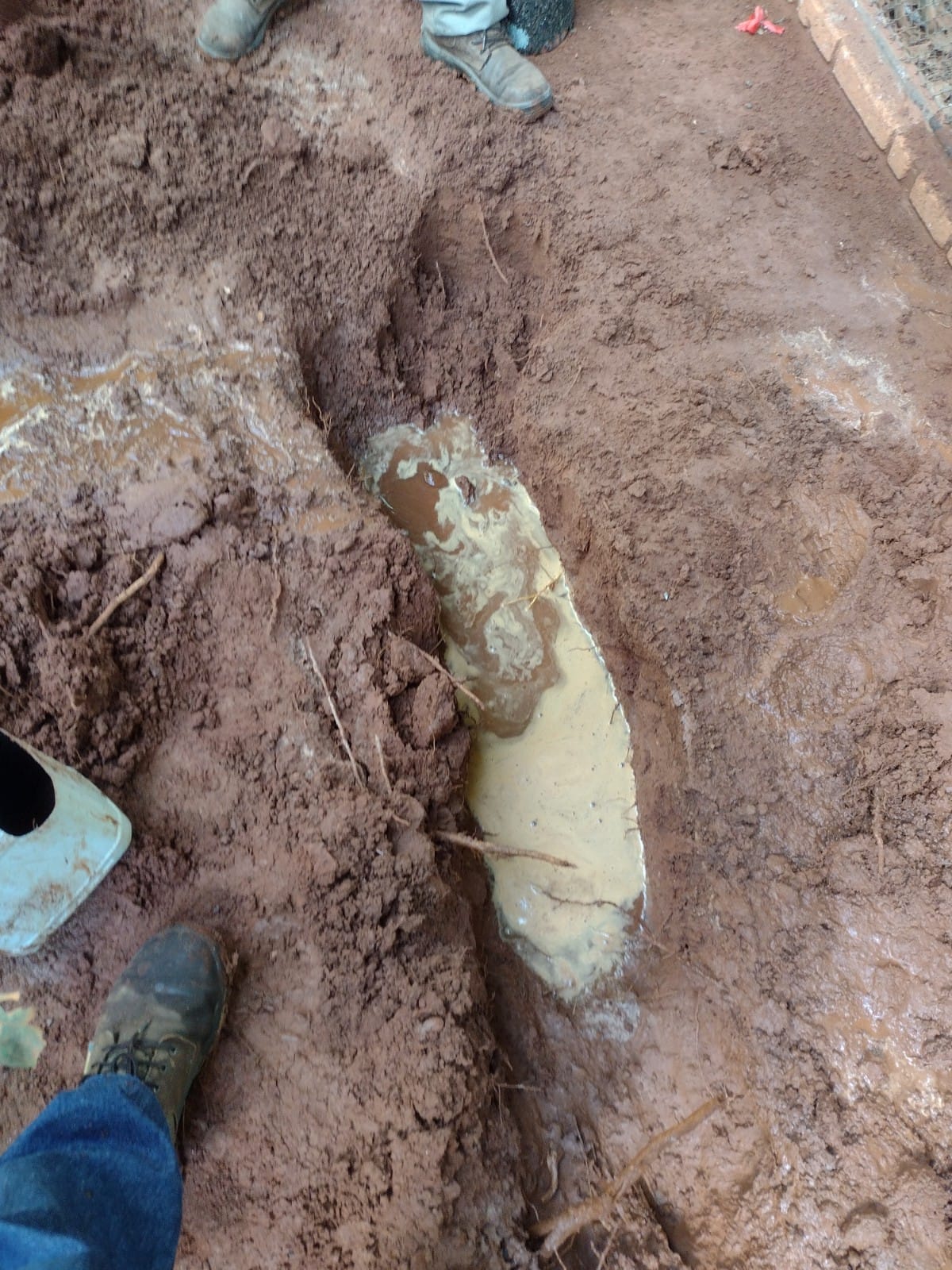 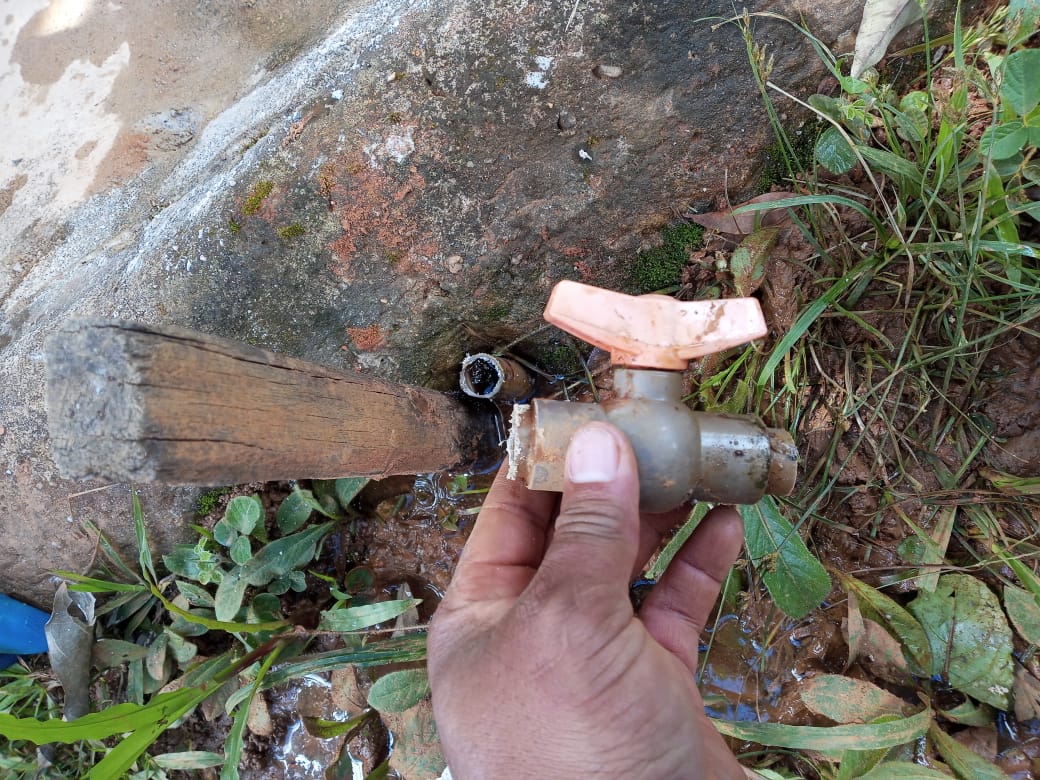 Borboletário
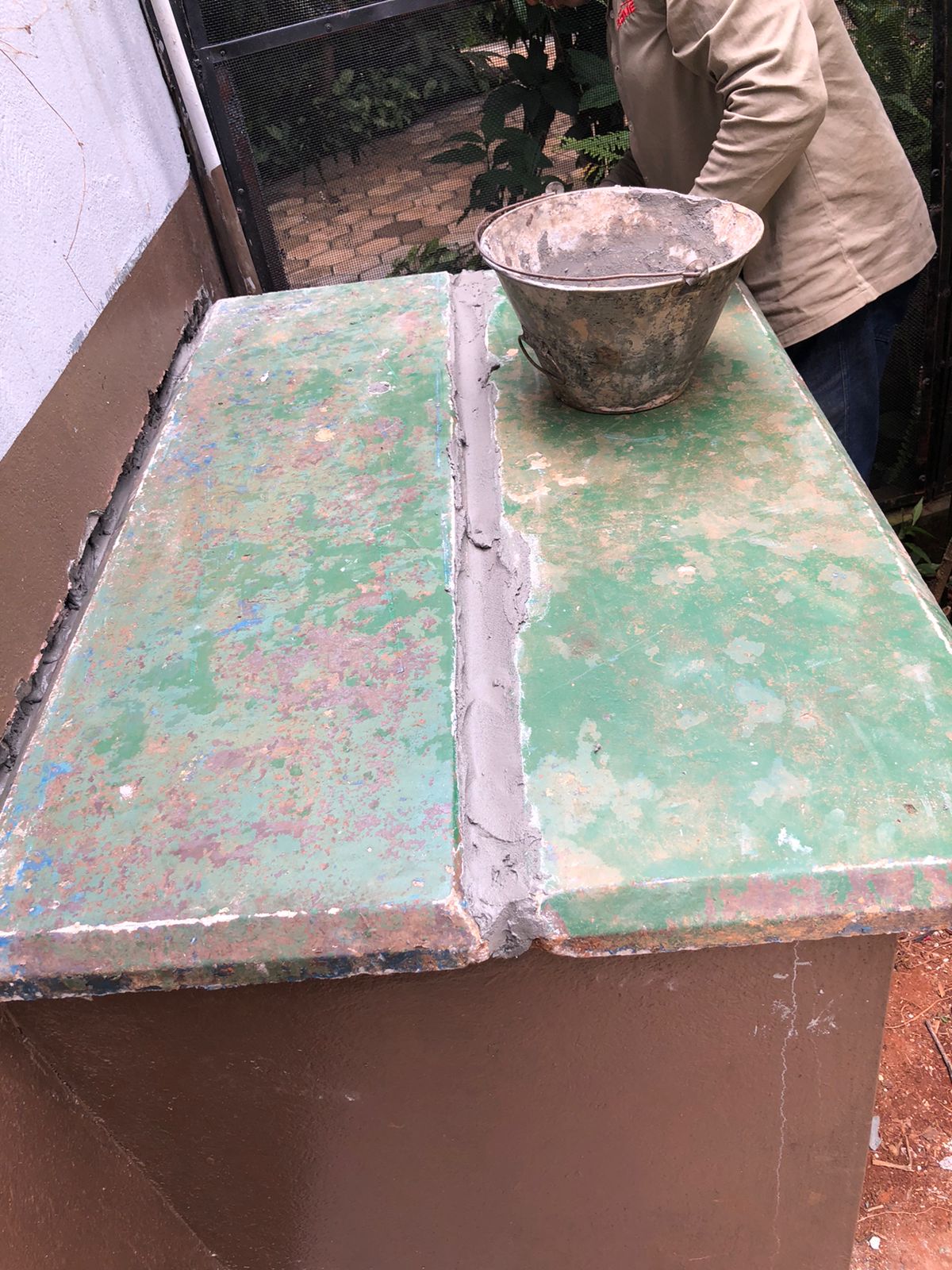 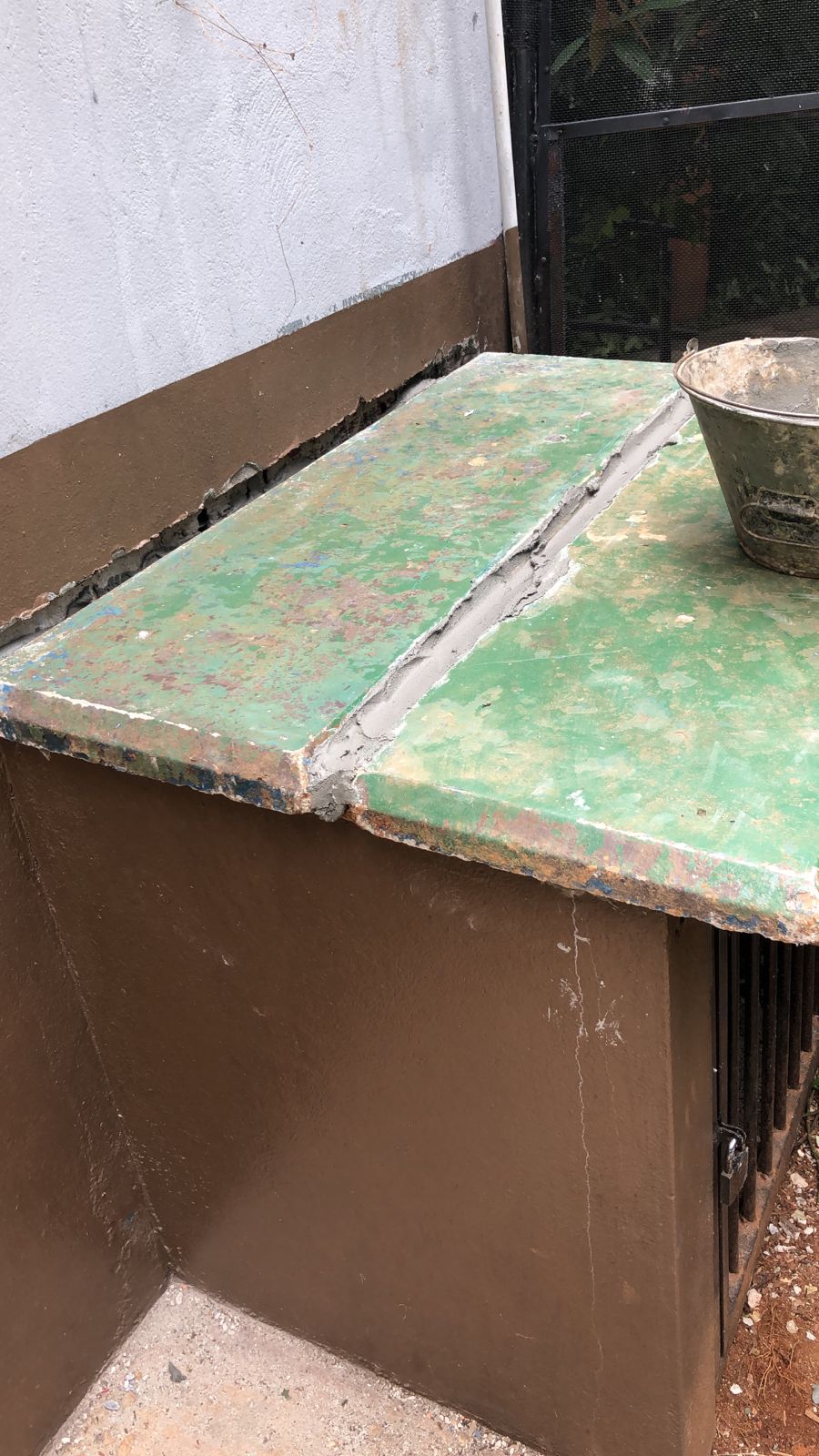 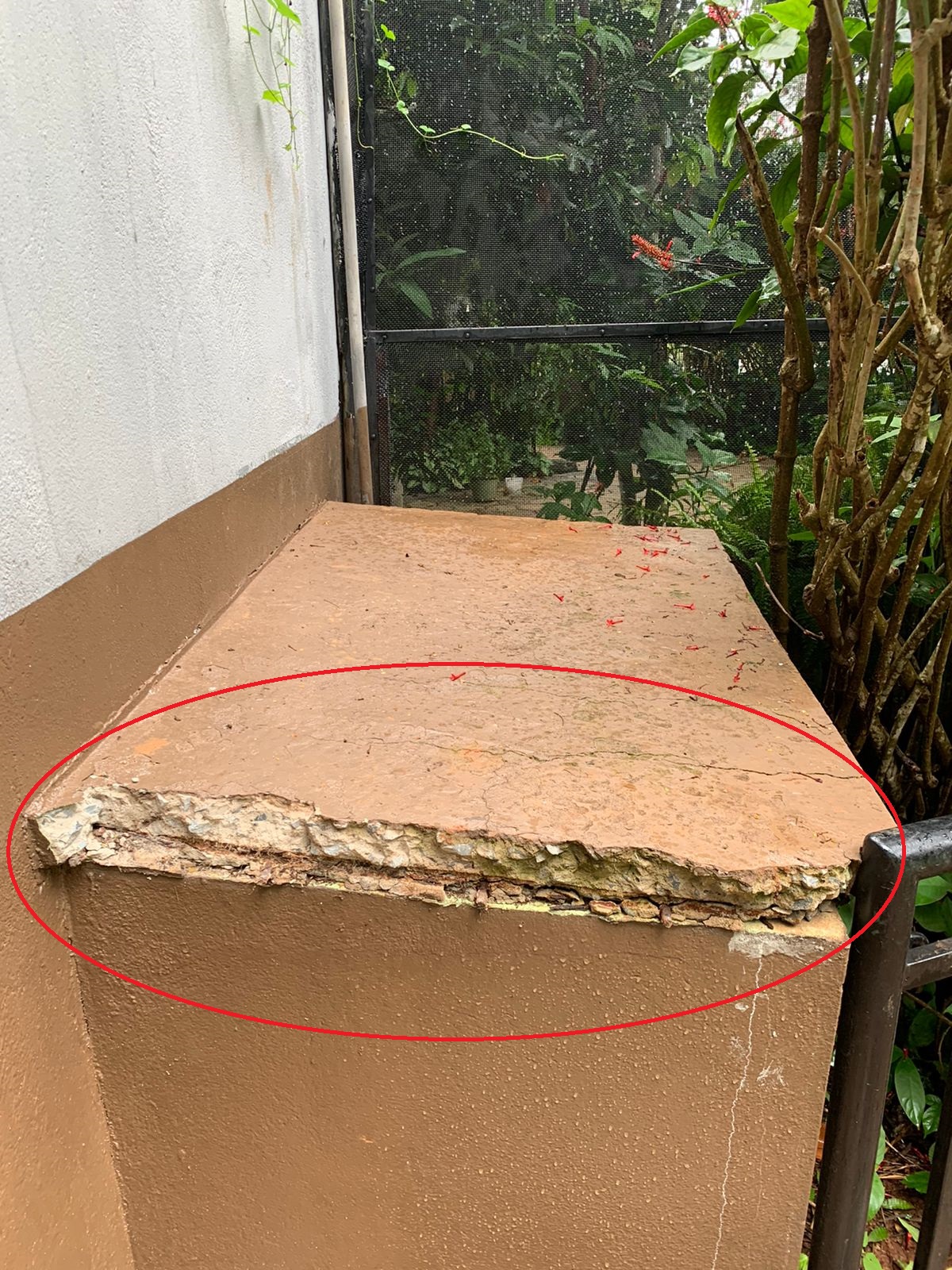 Borboletário – casa de criação
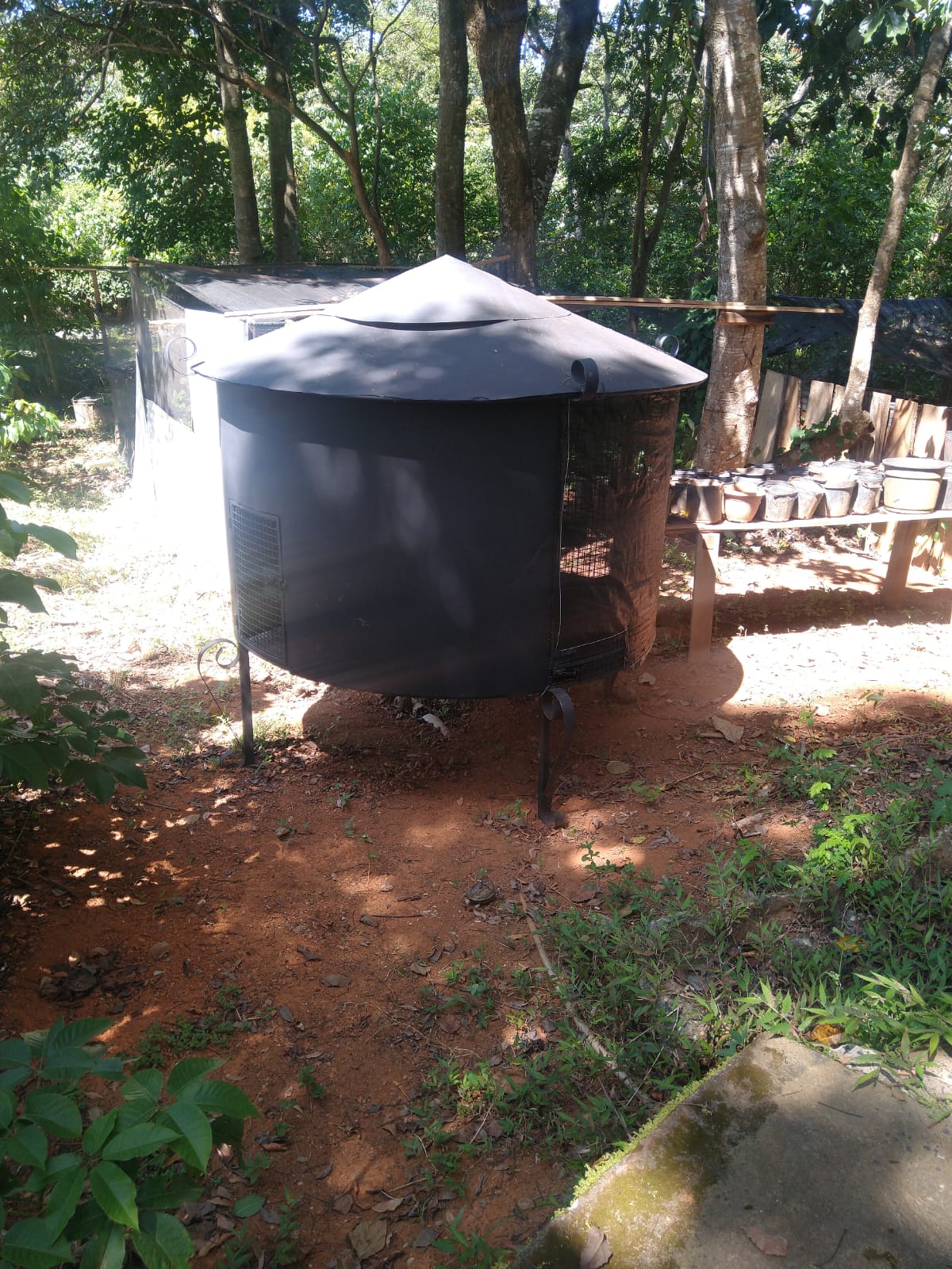 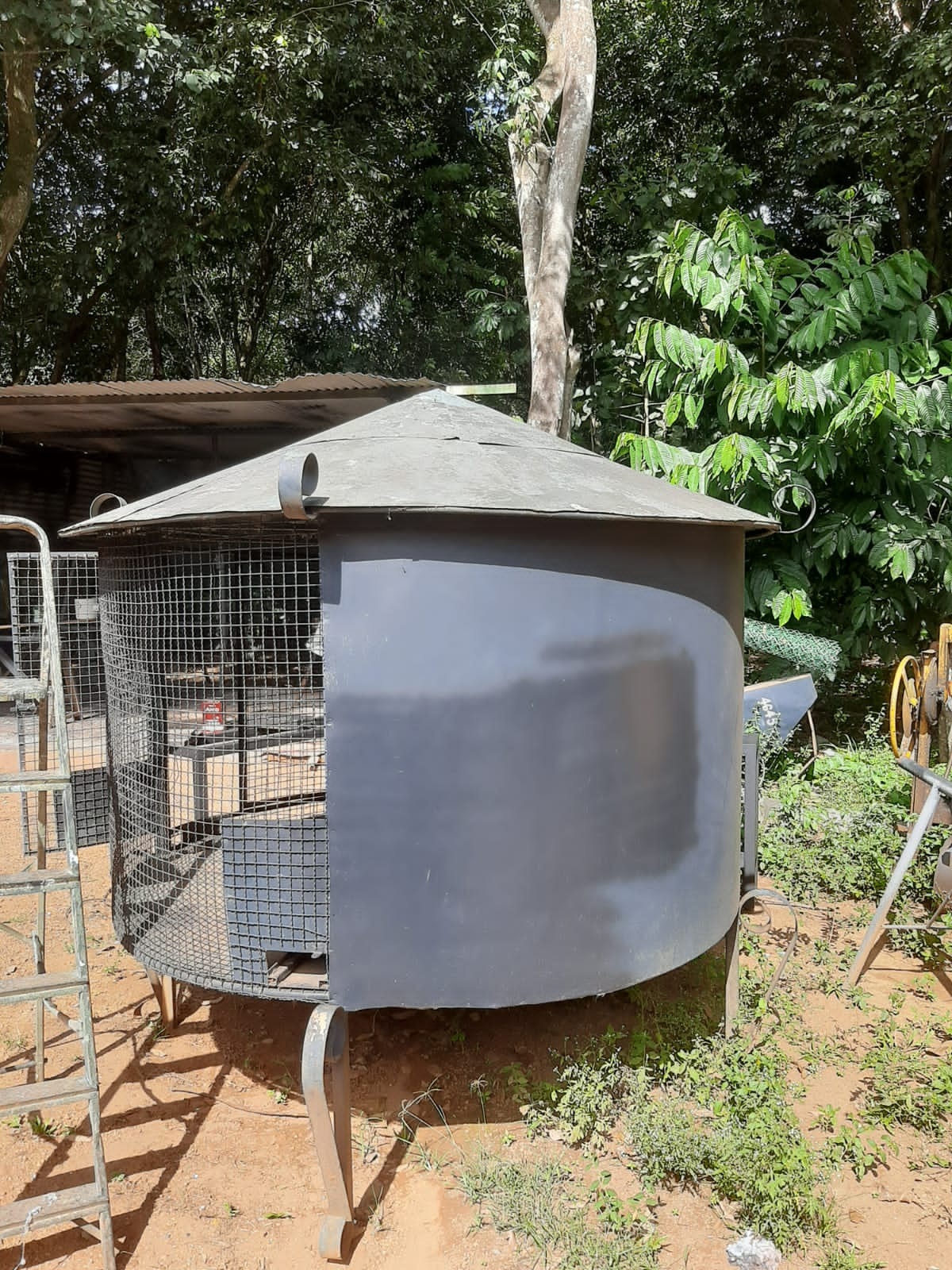 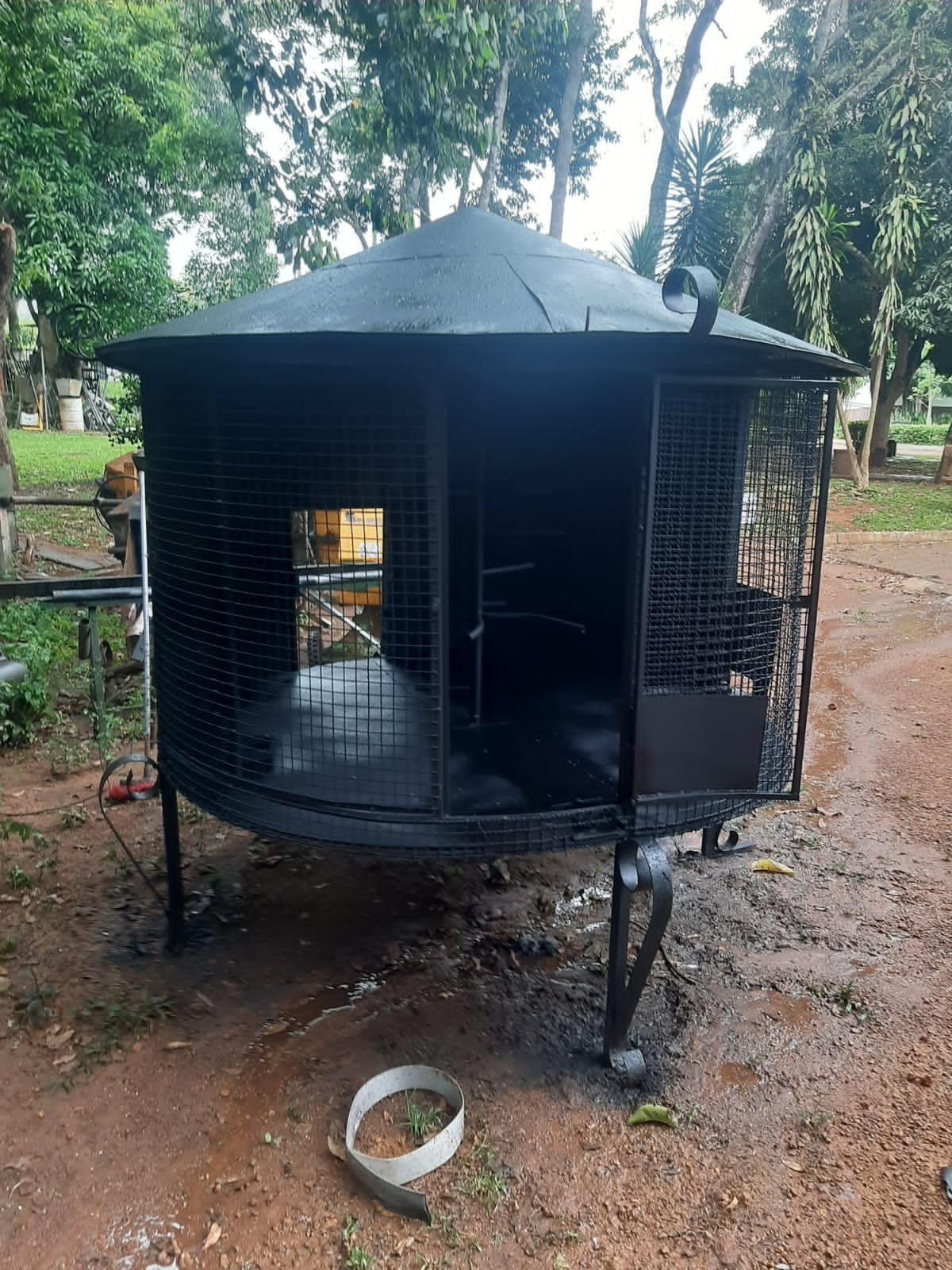 Galeria África - Pintura
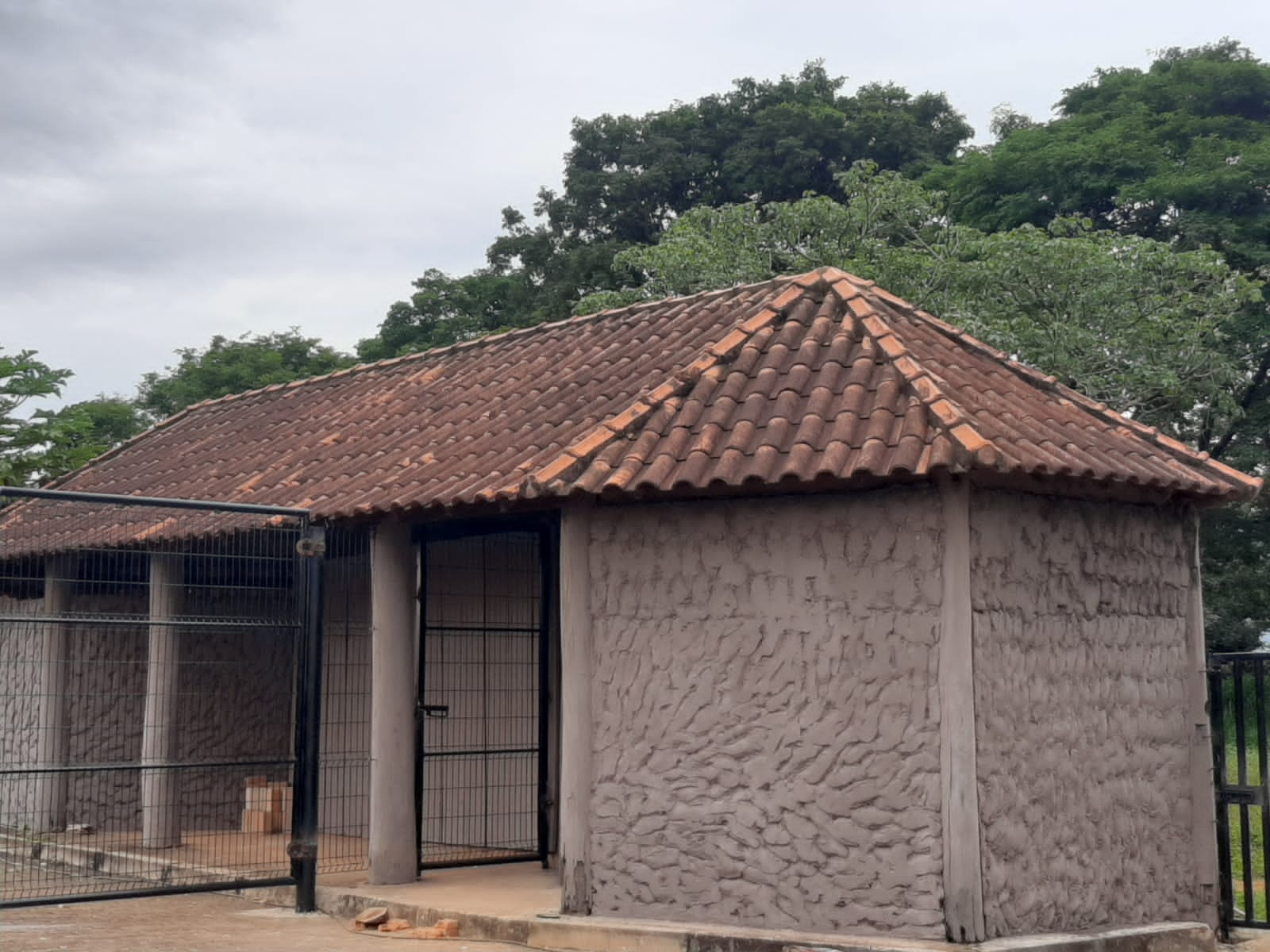 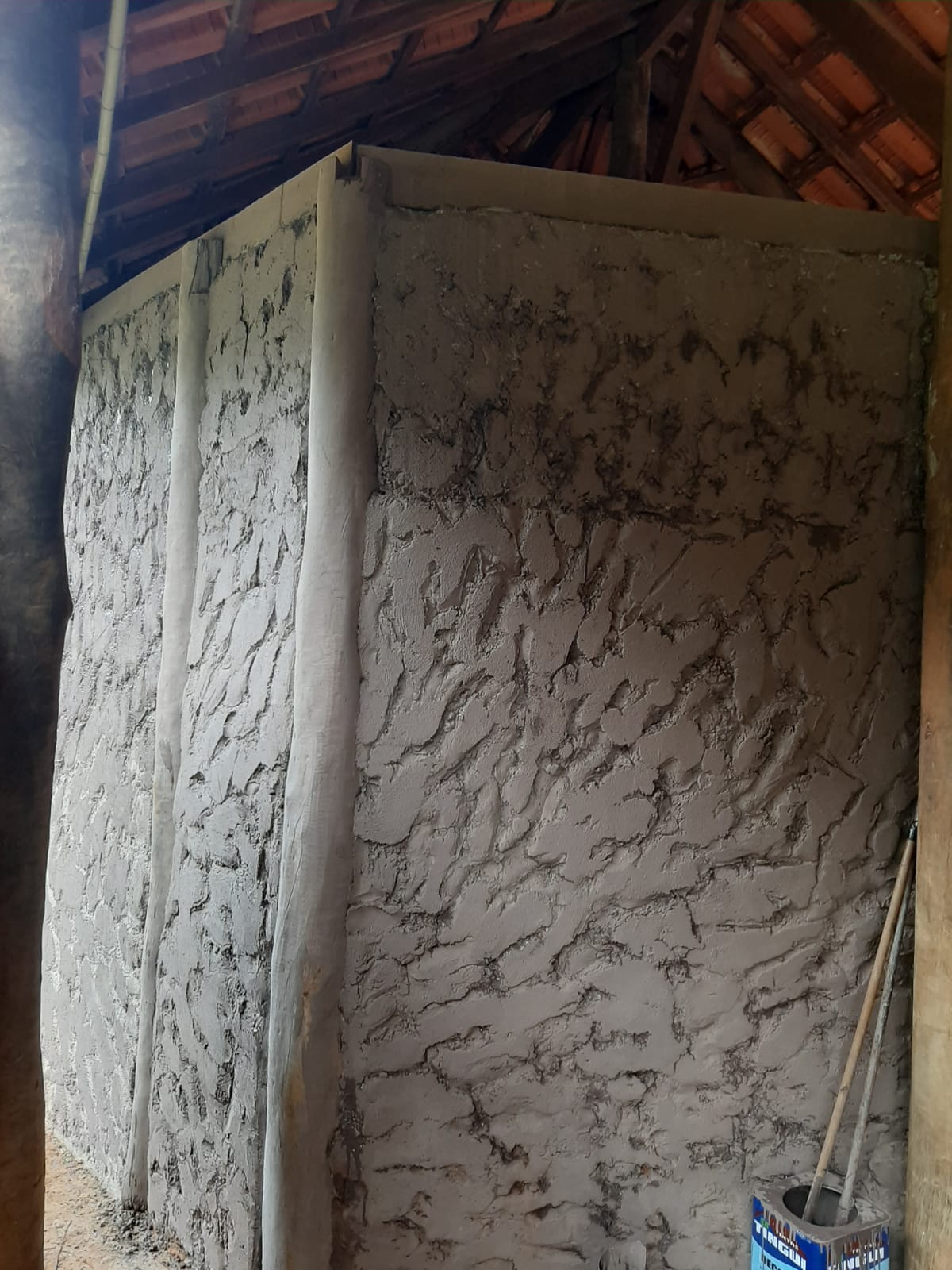 Recinto da Anta – corredor para enriquecimento – obra em andamento
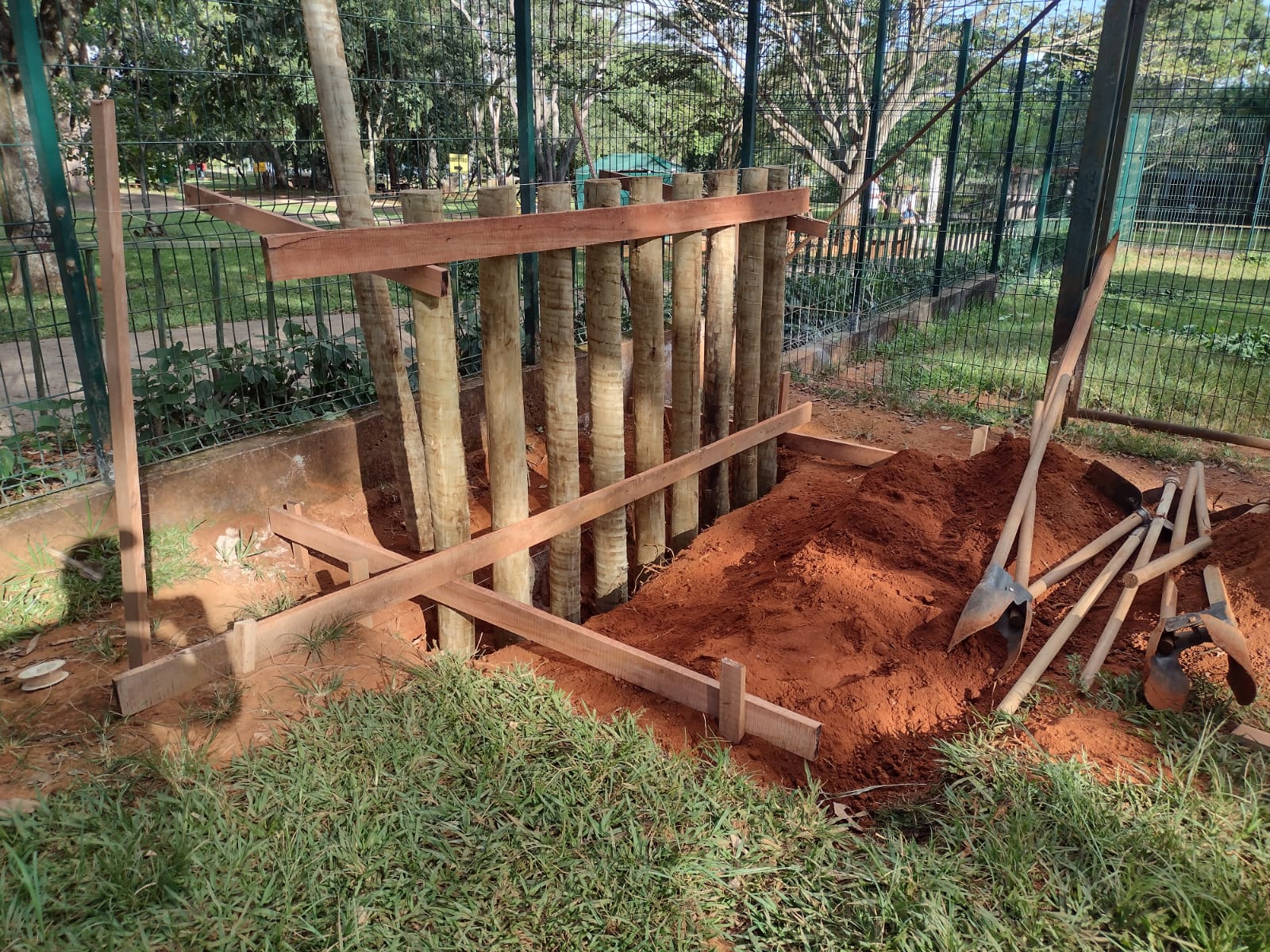 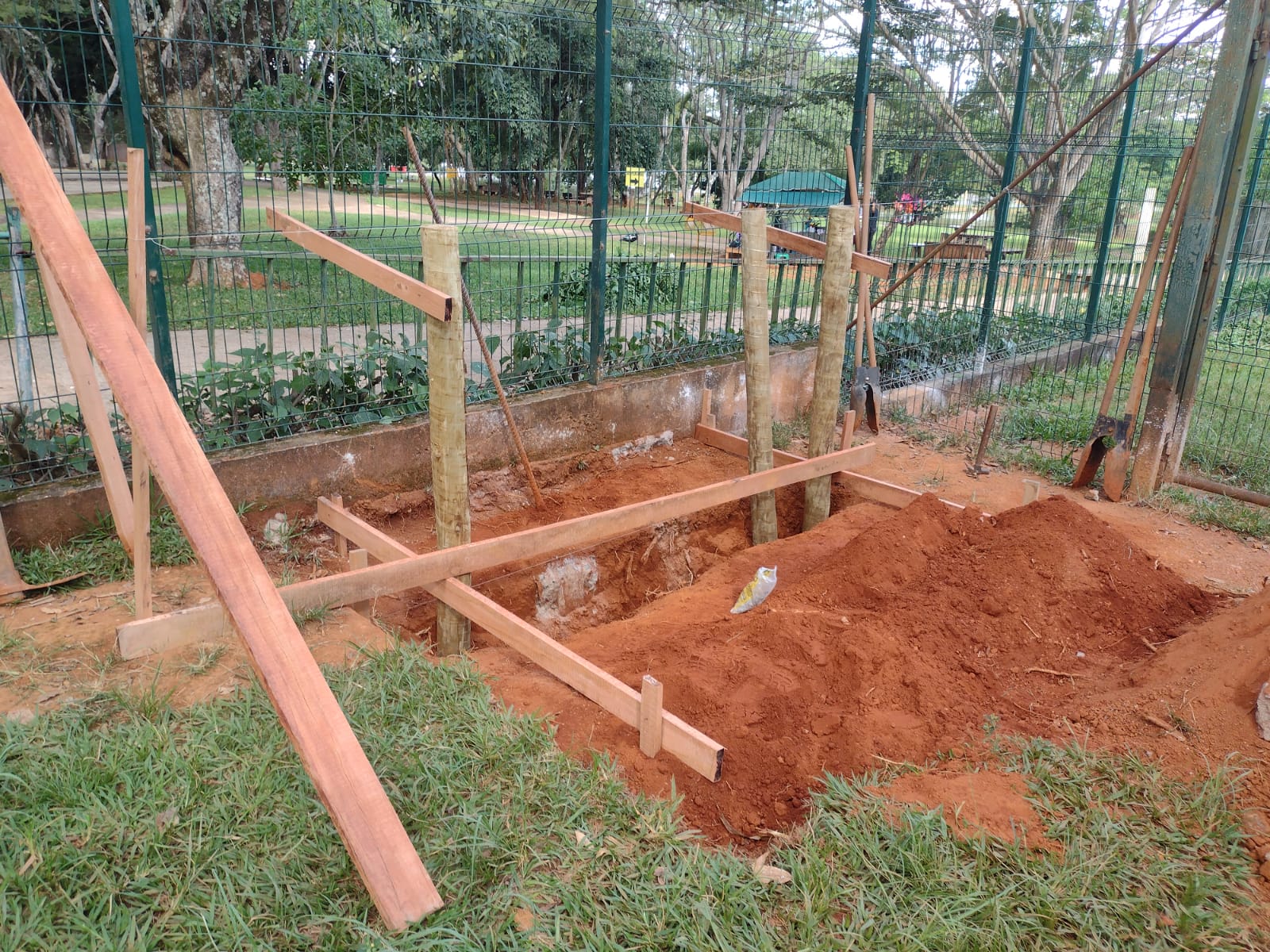 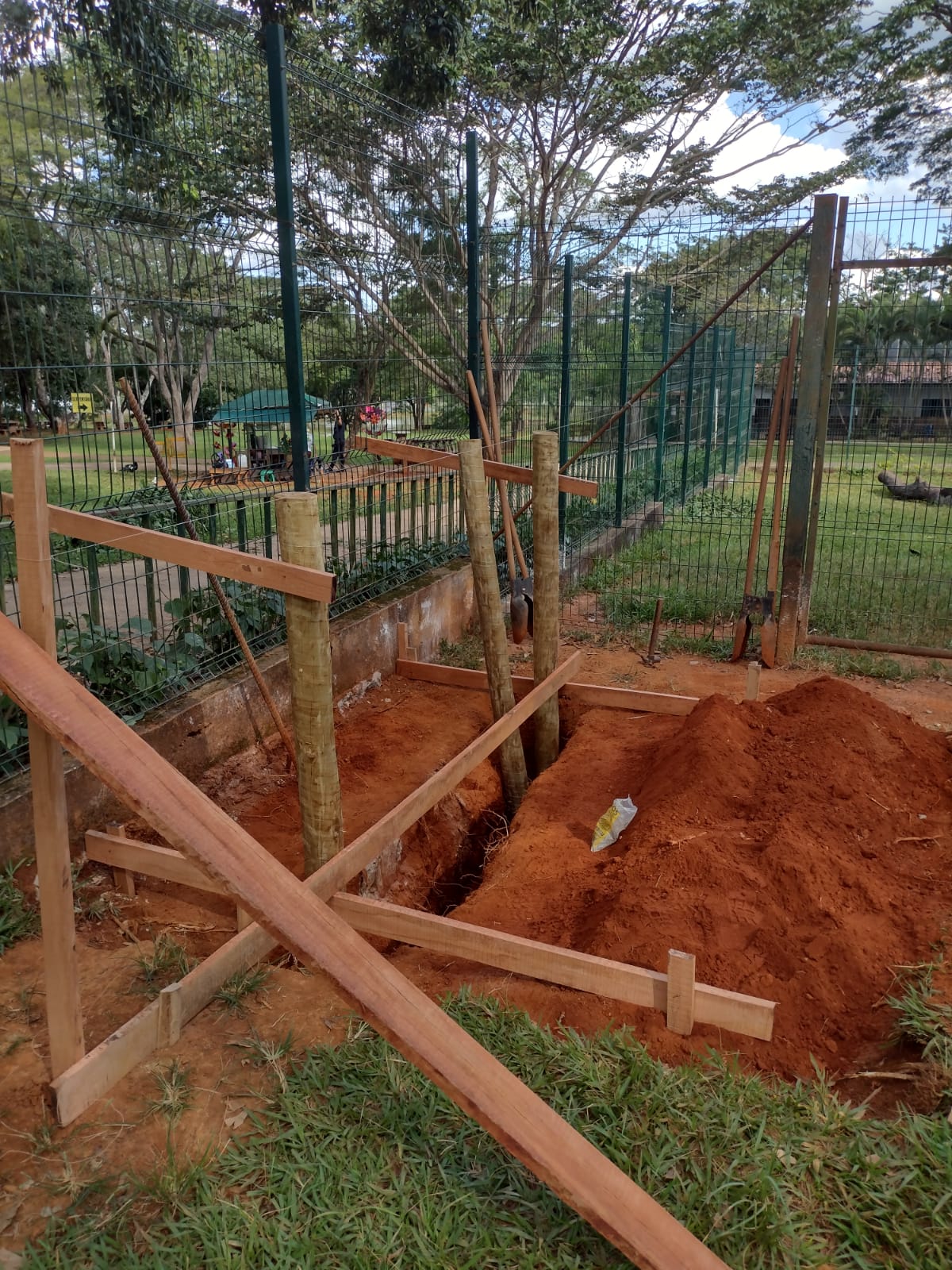 Recinto da Anta – corredor para enriquecimento – obra em andamento
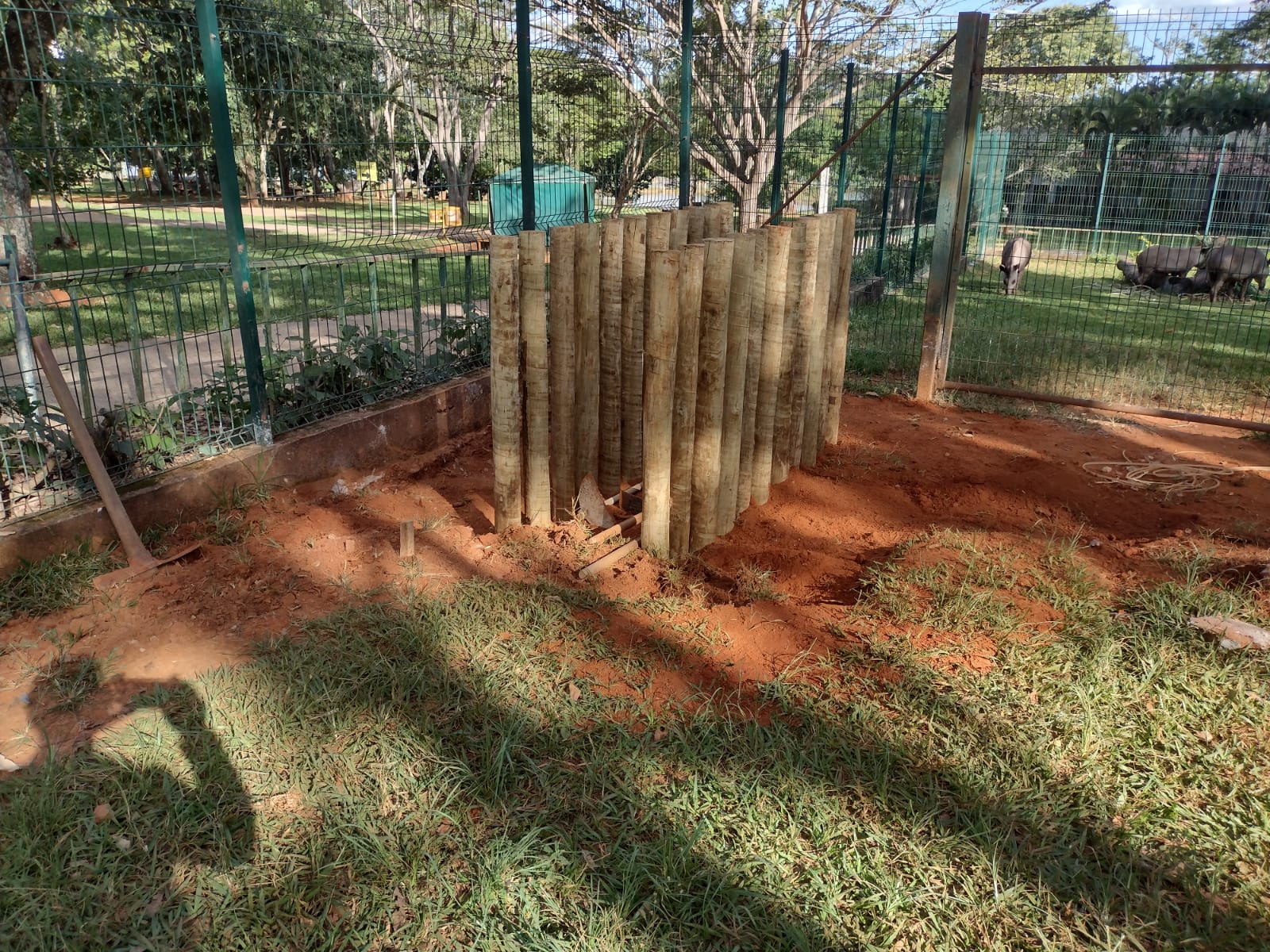 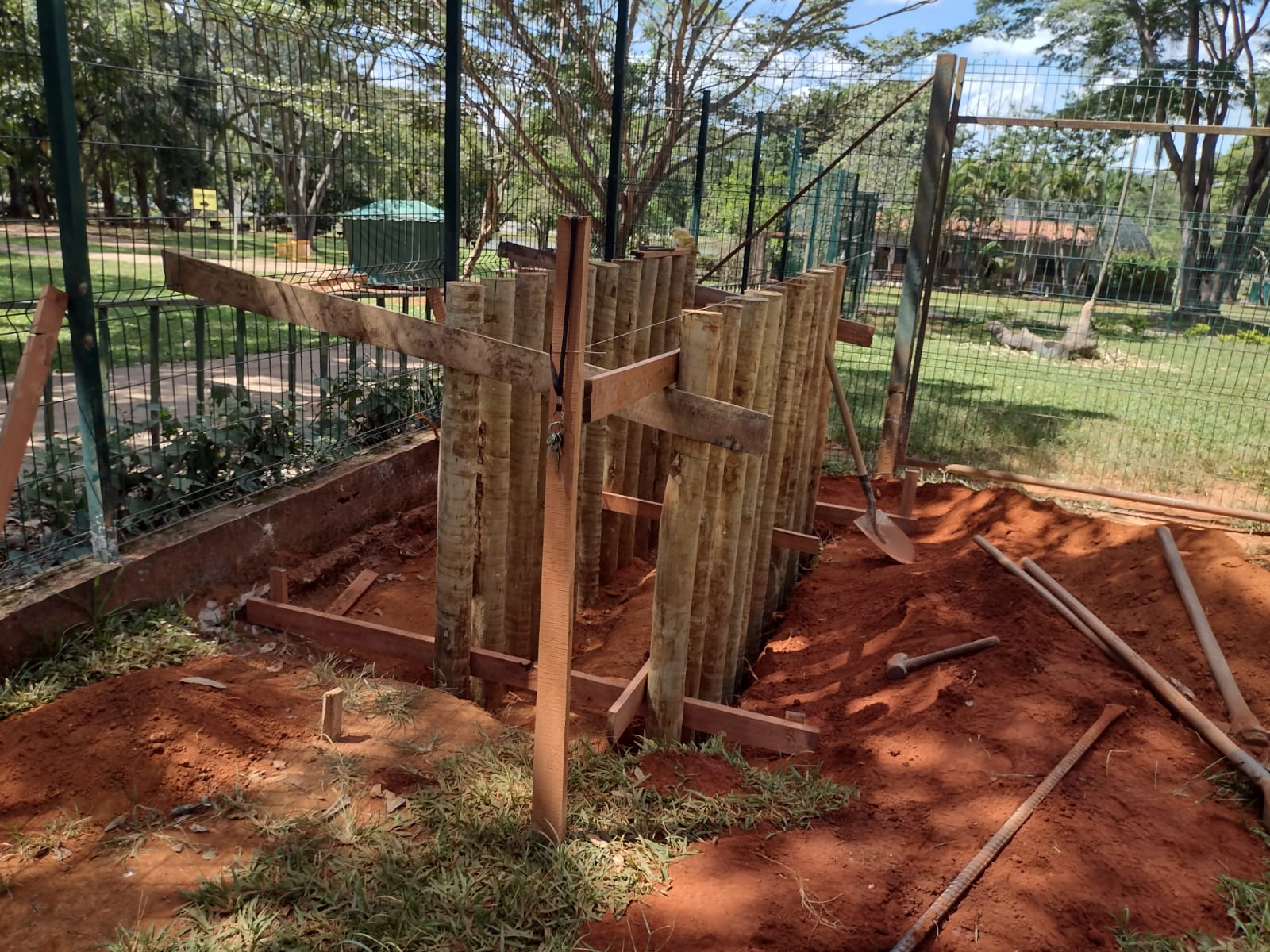 Hospital Veterinário – Manutenção Portão
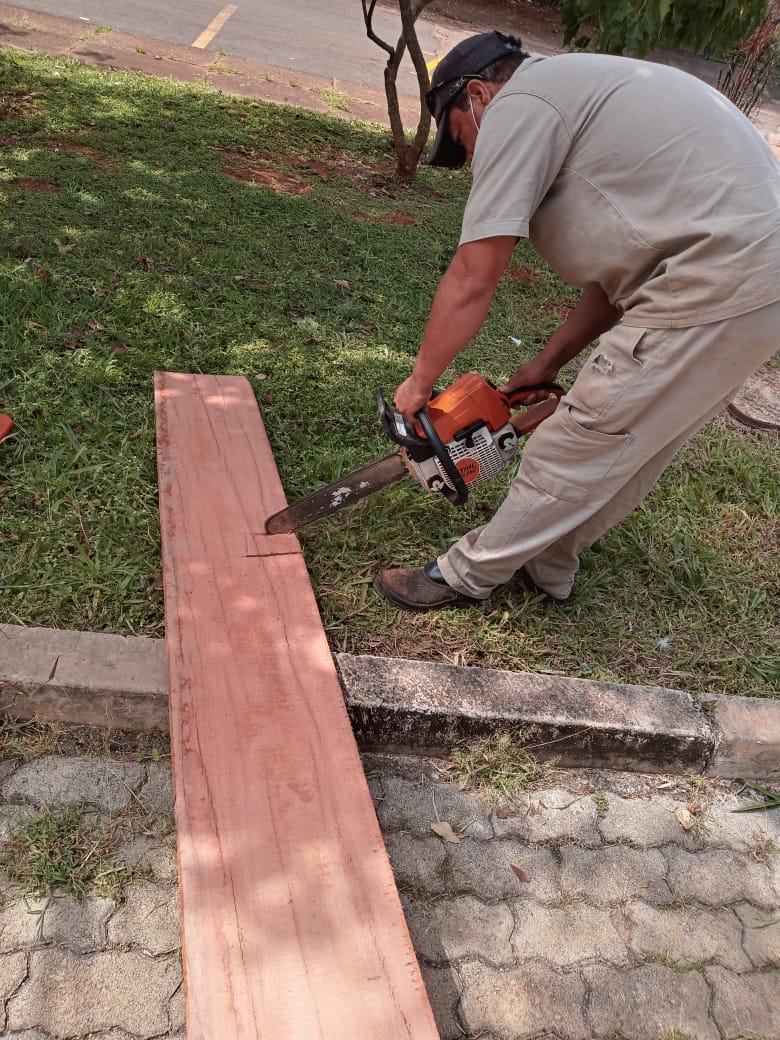 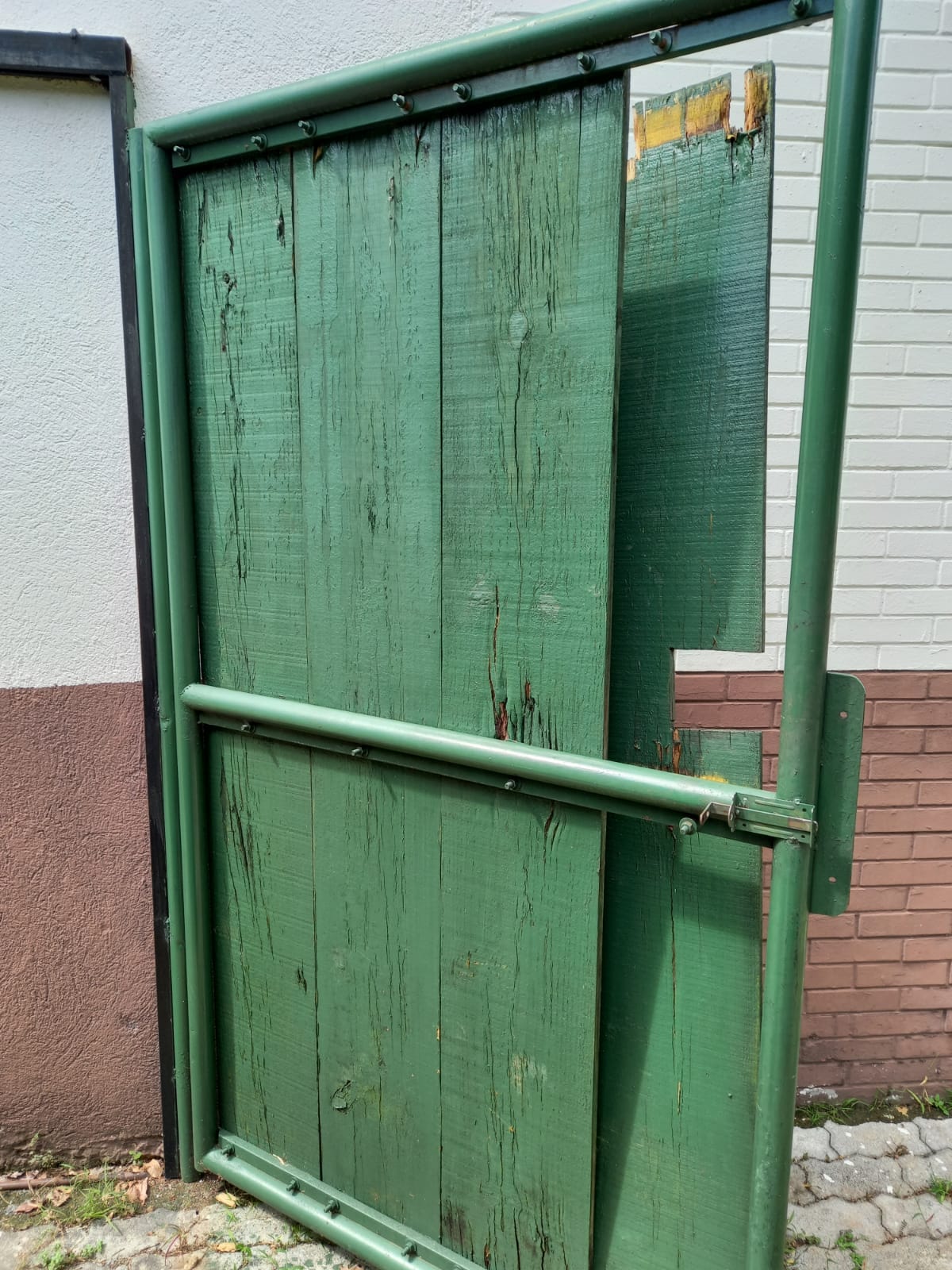 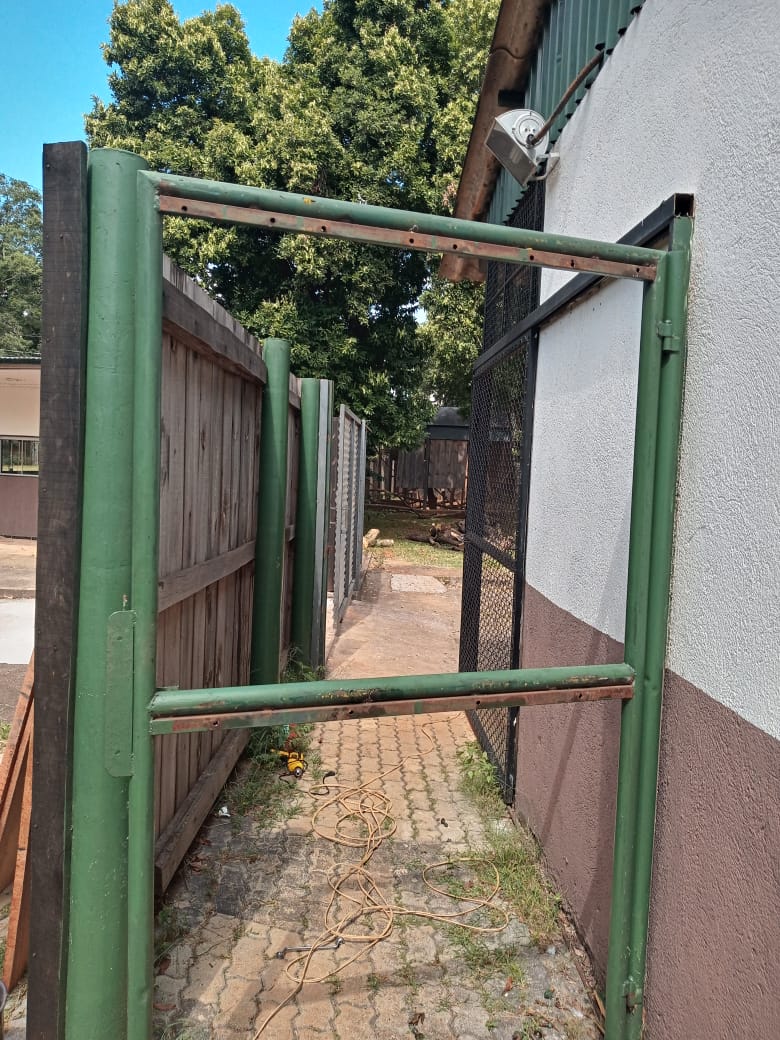 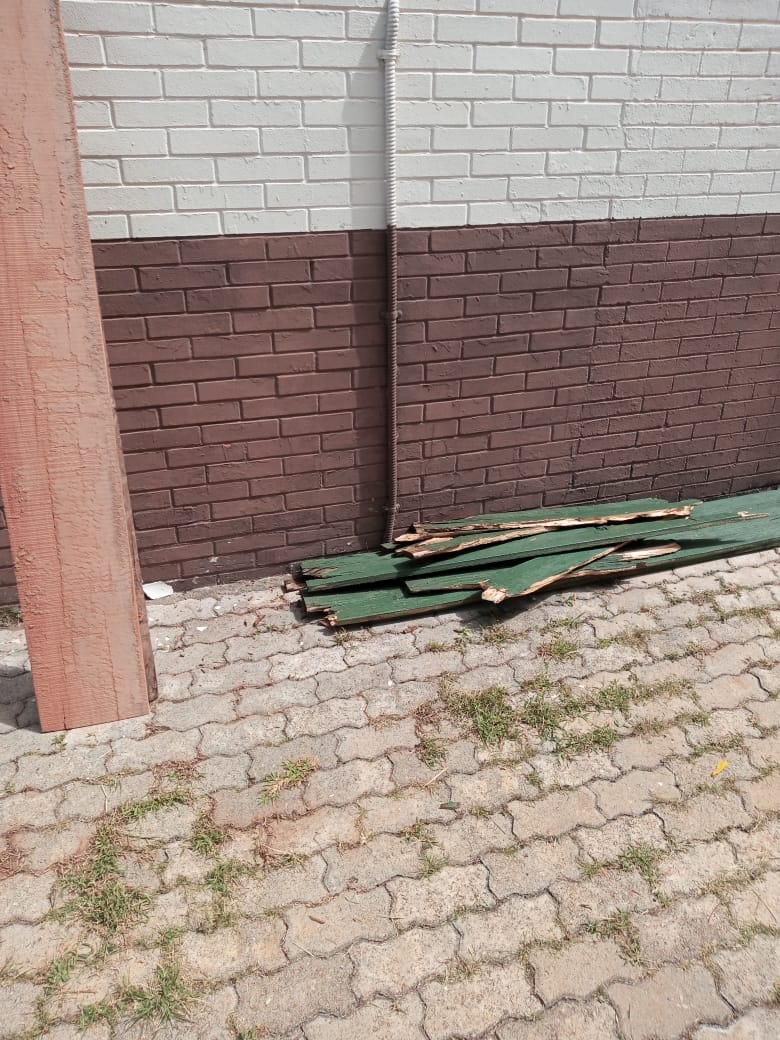 Hospital Veterinário – Manutenção Portão
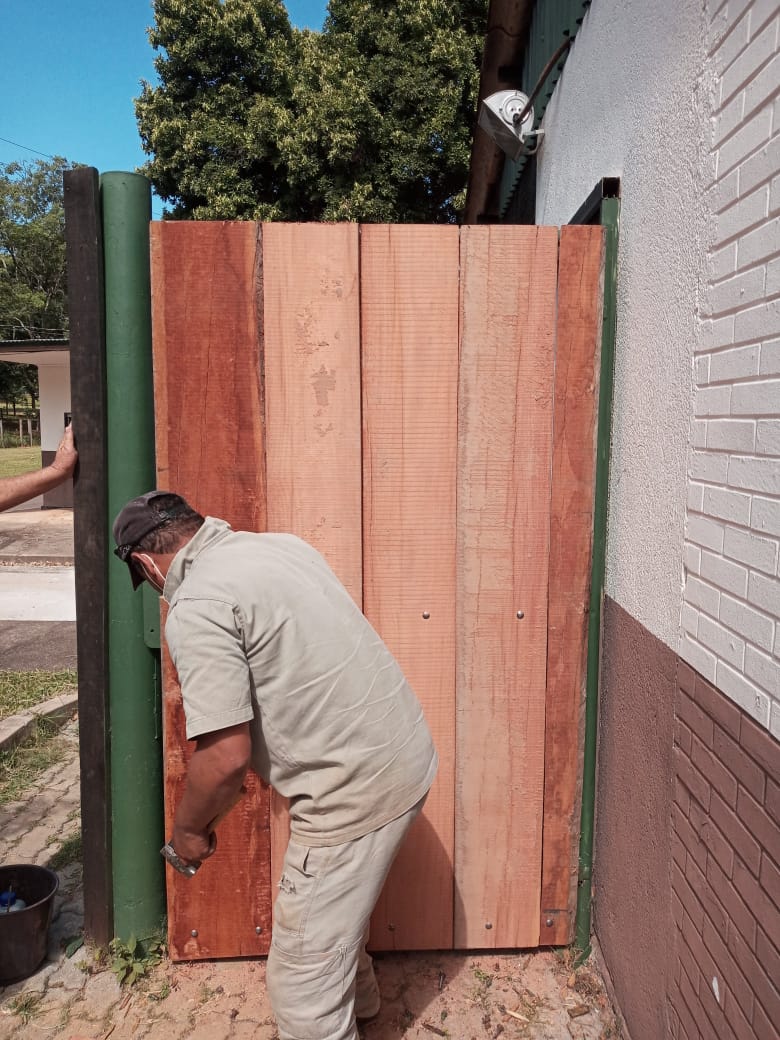 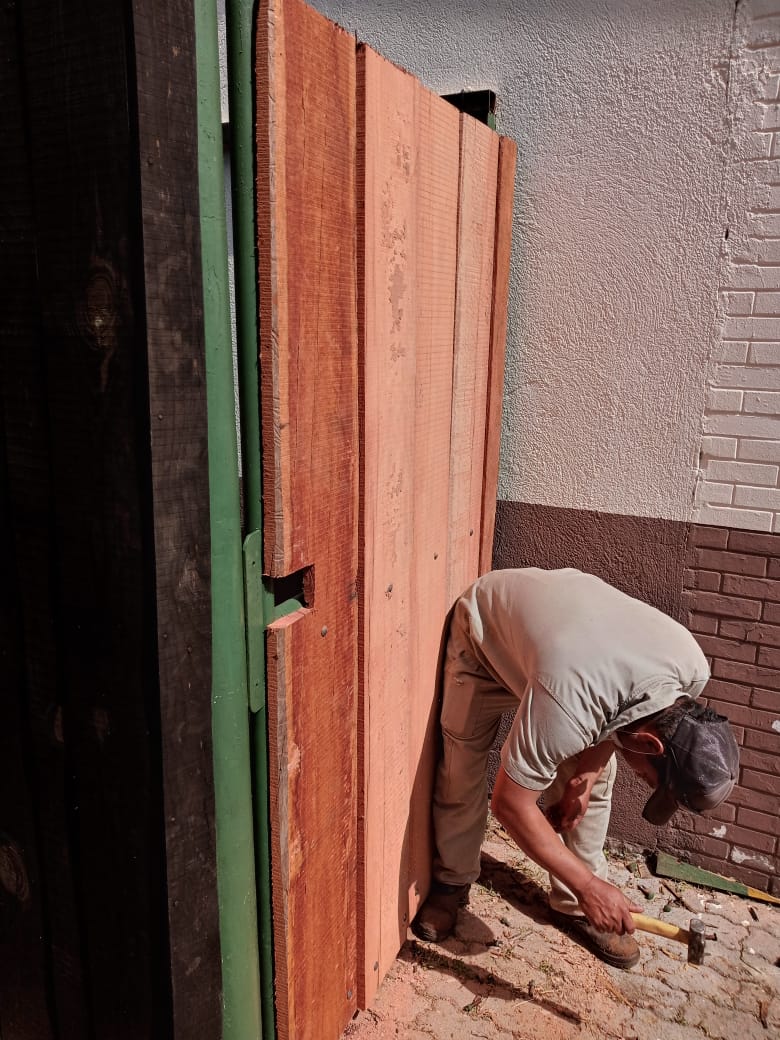 Hospital Veterinário – Manutenção sala de cirugia
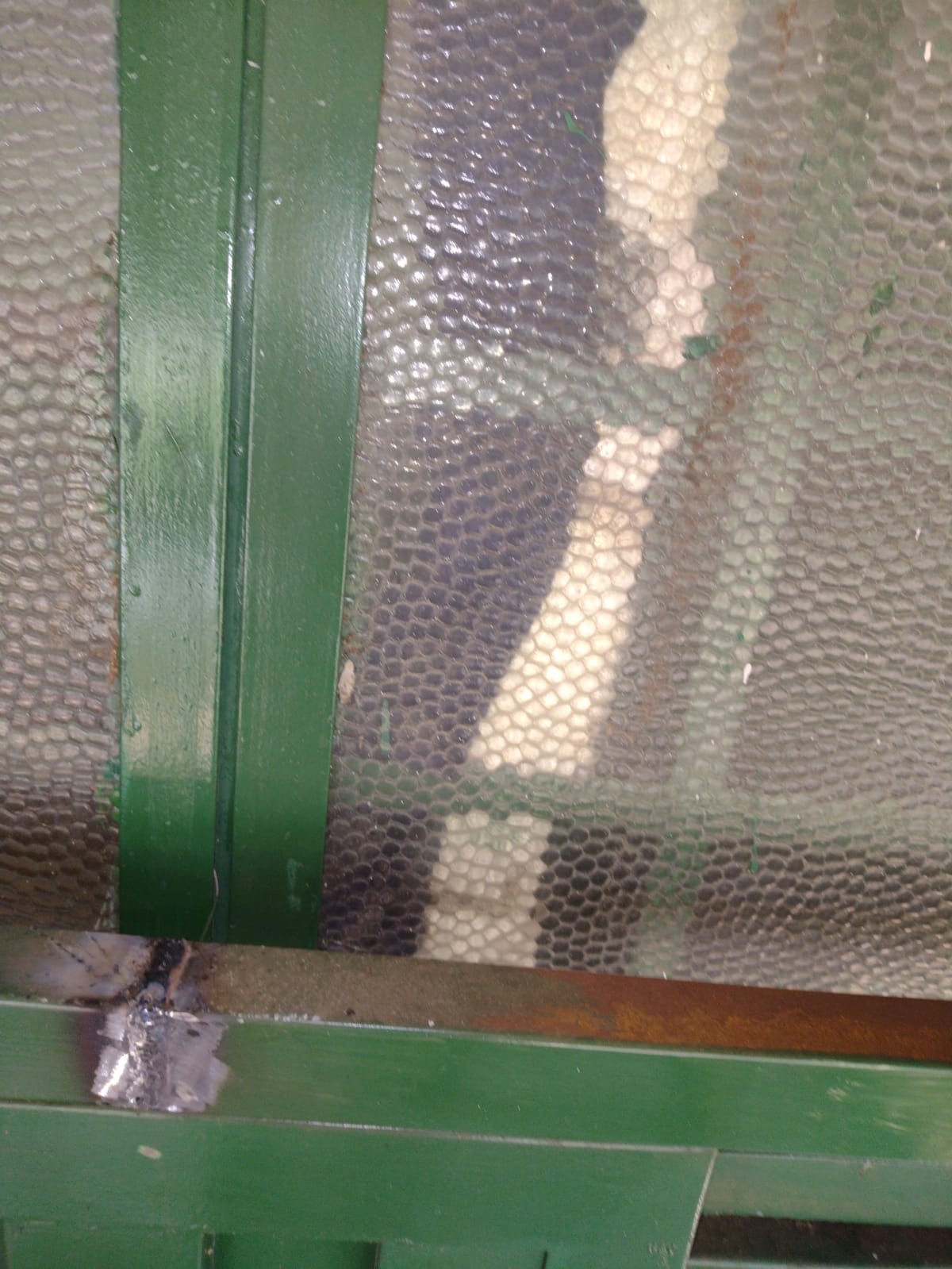 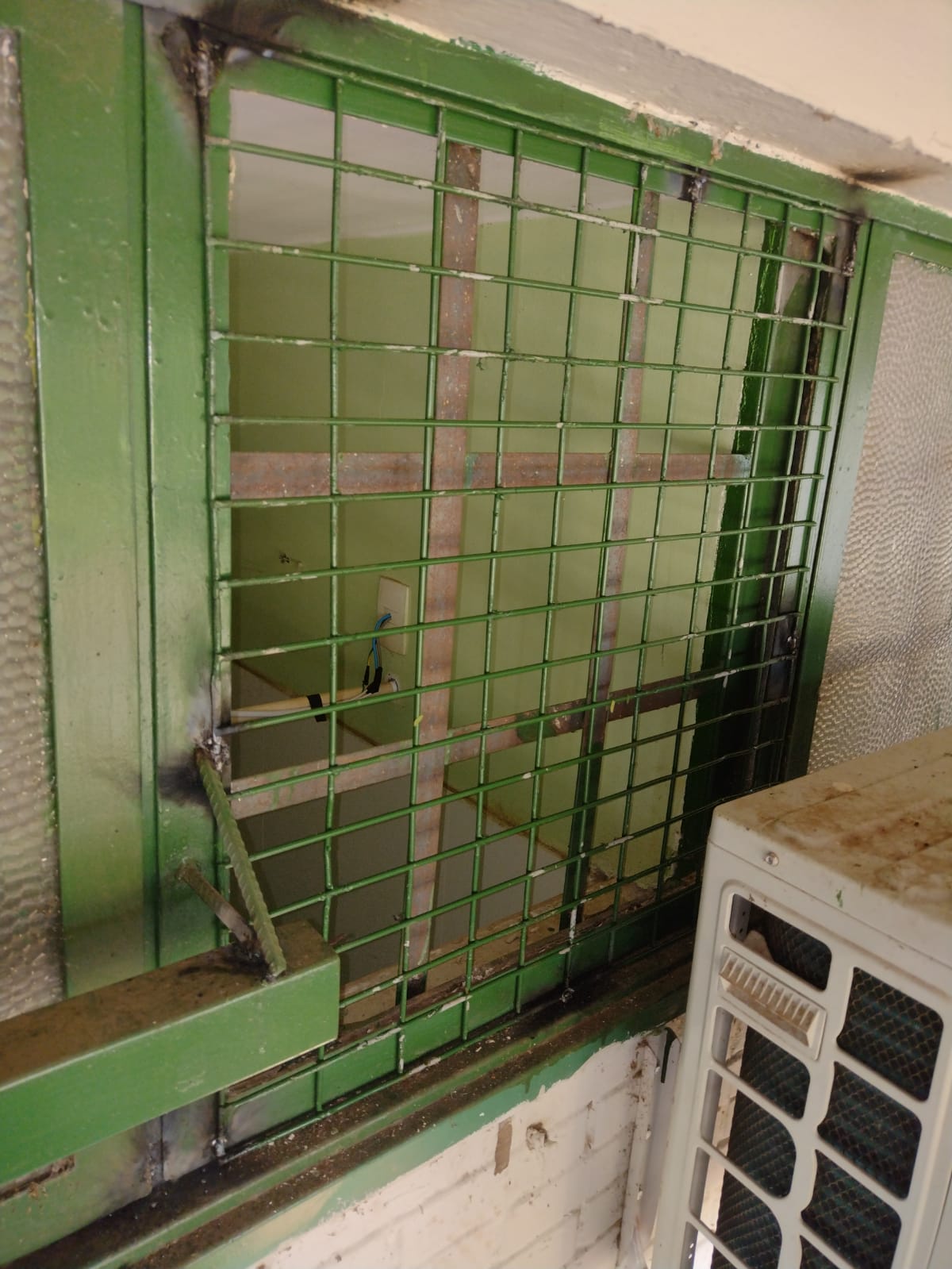 Biotério – caixa de criação das baratas
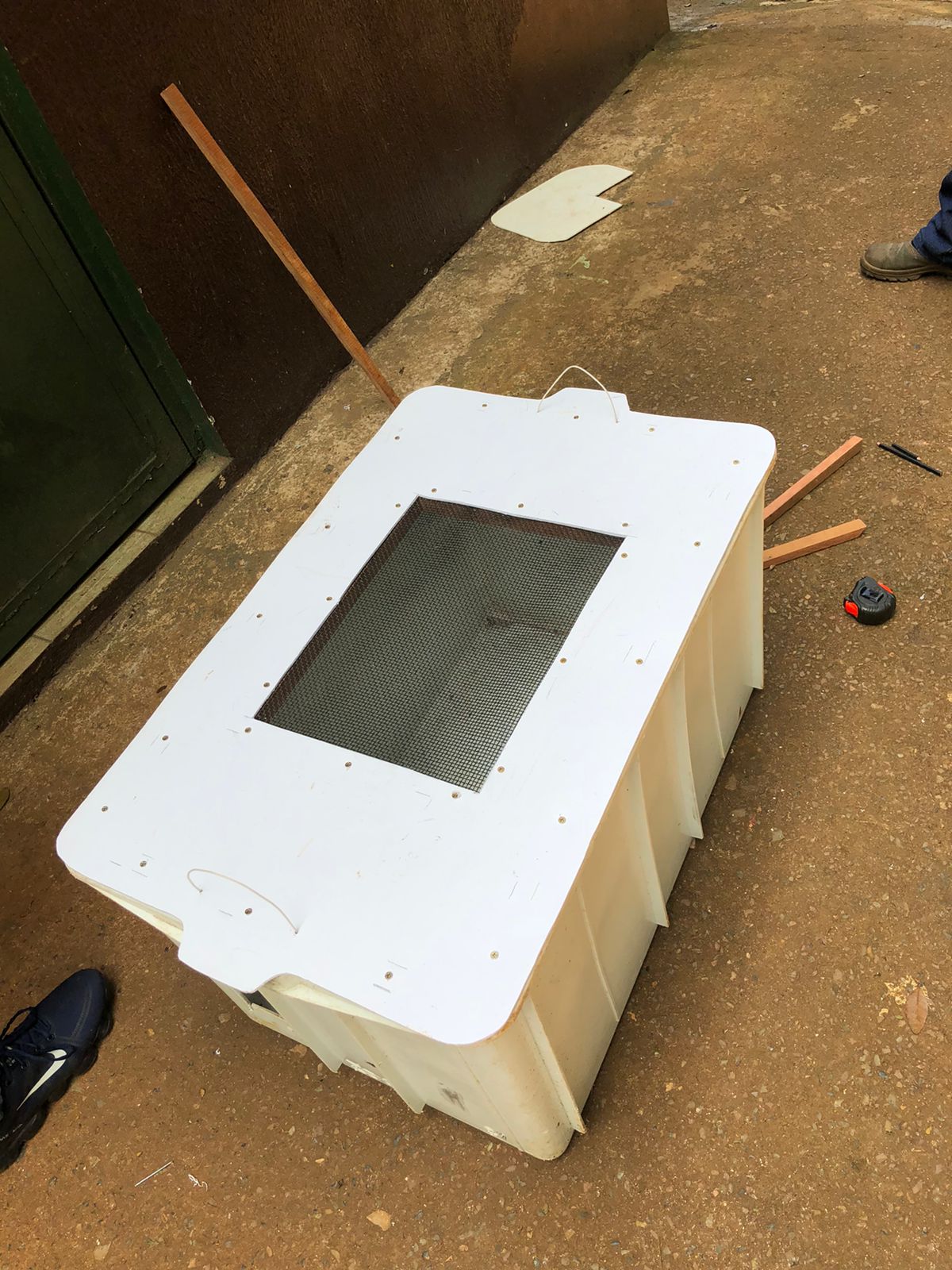 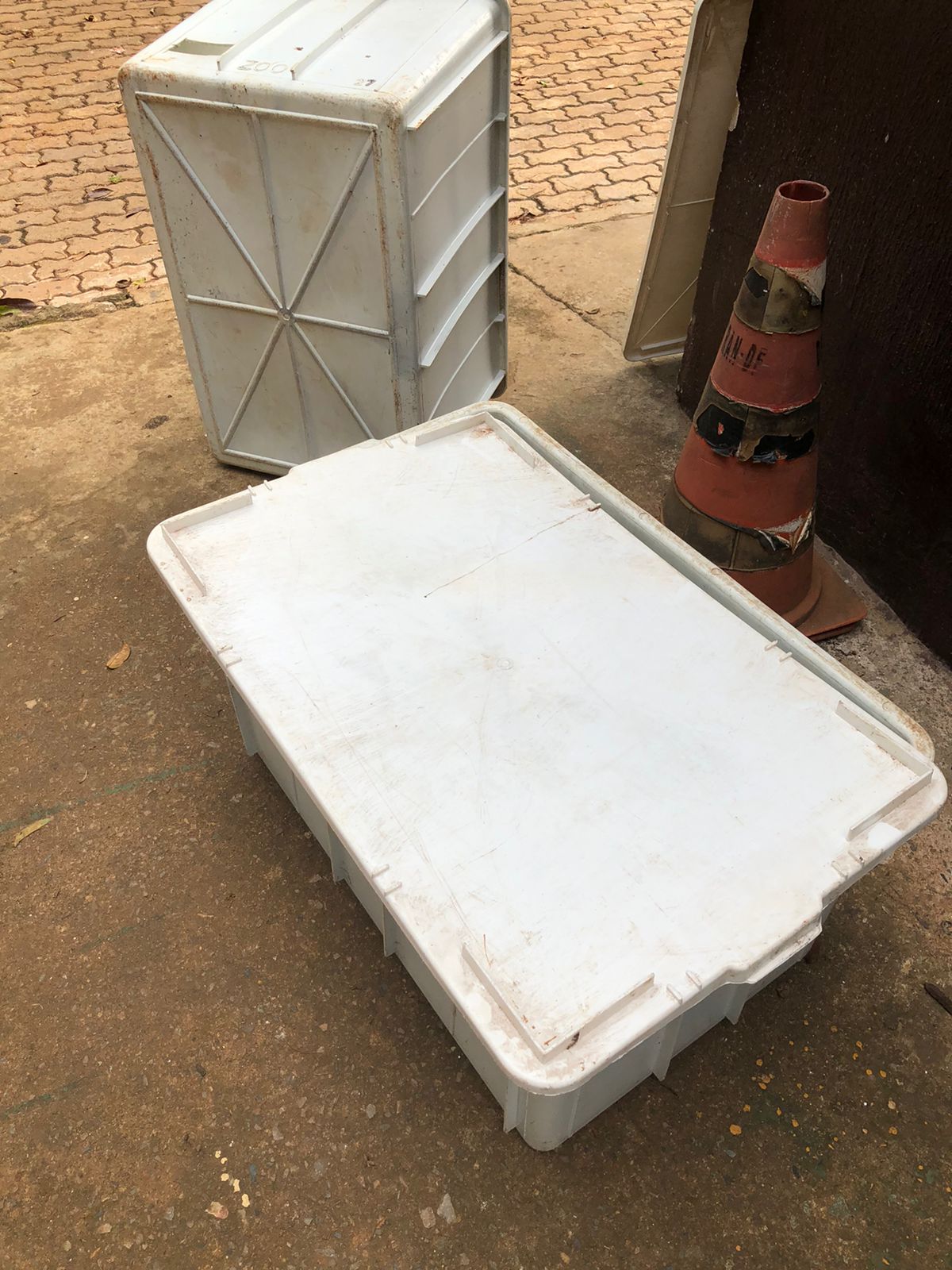 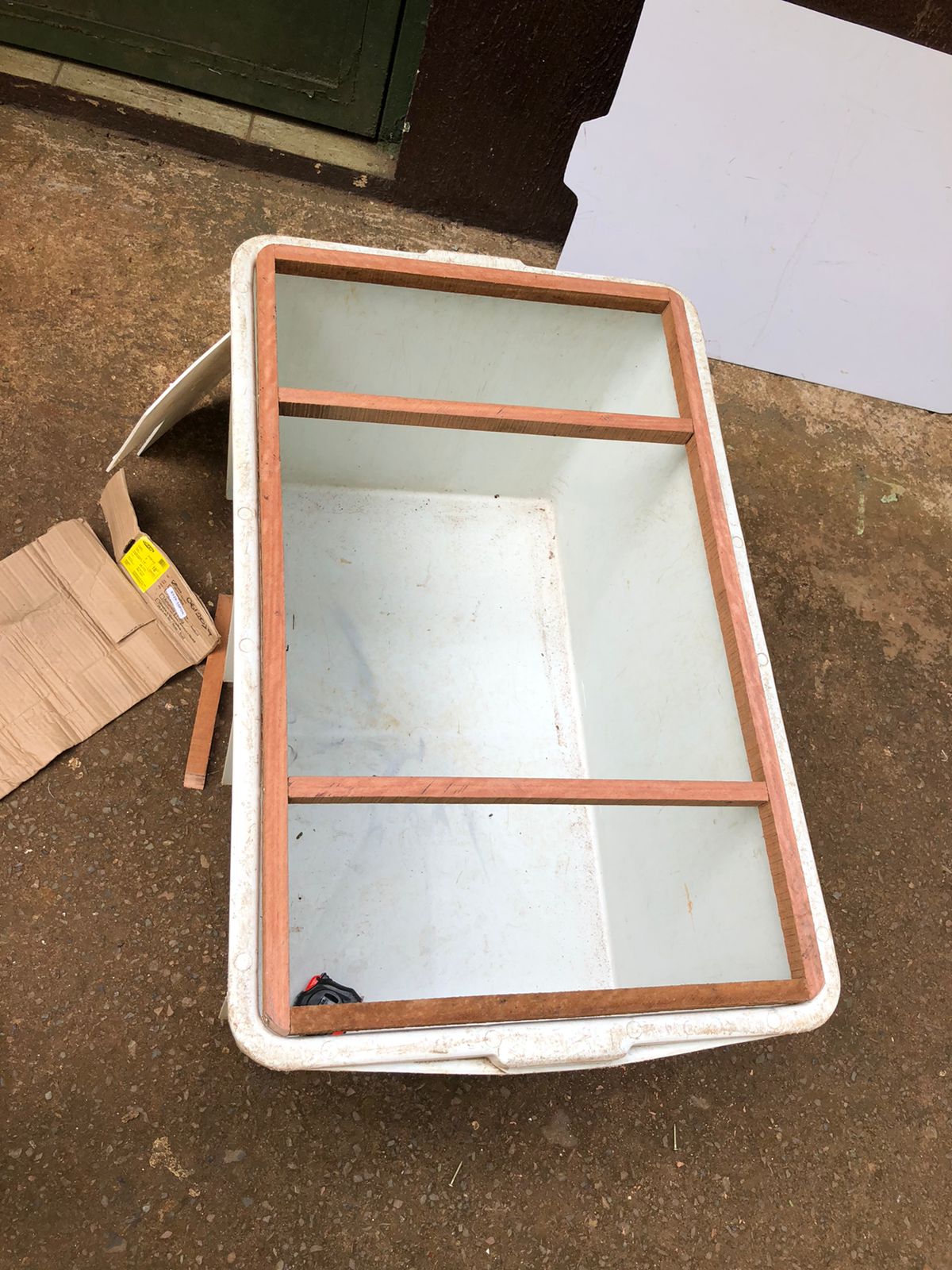 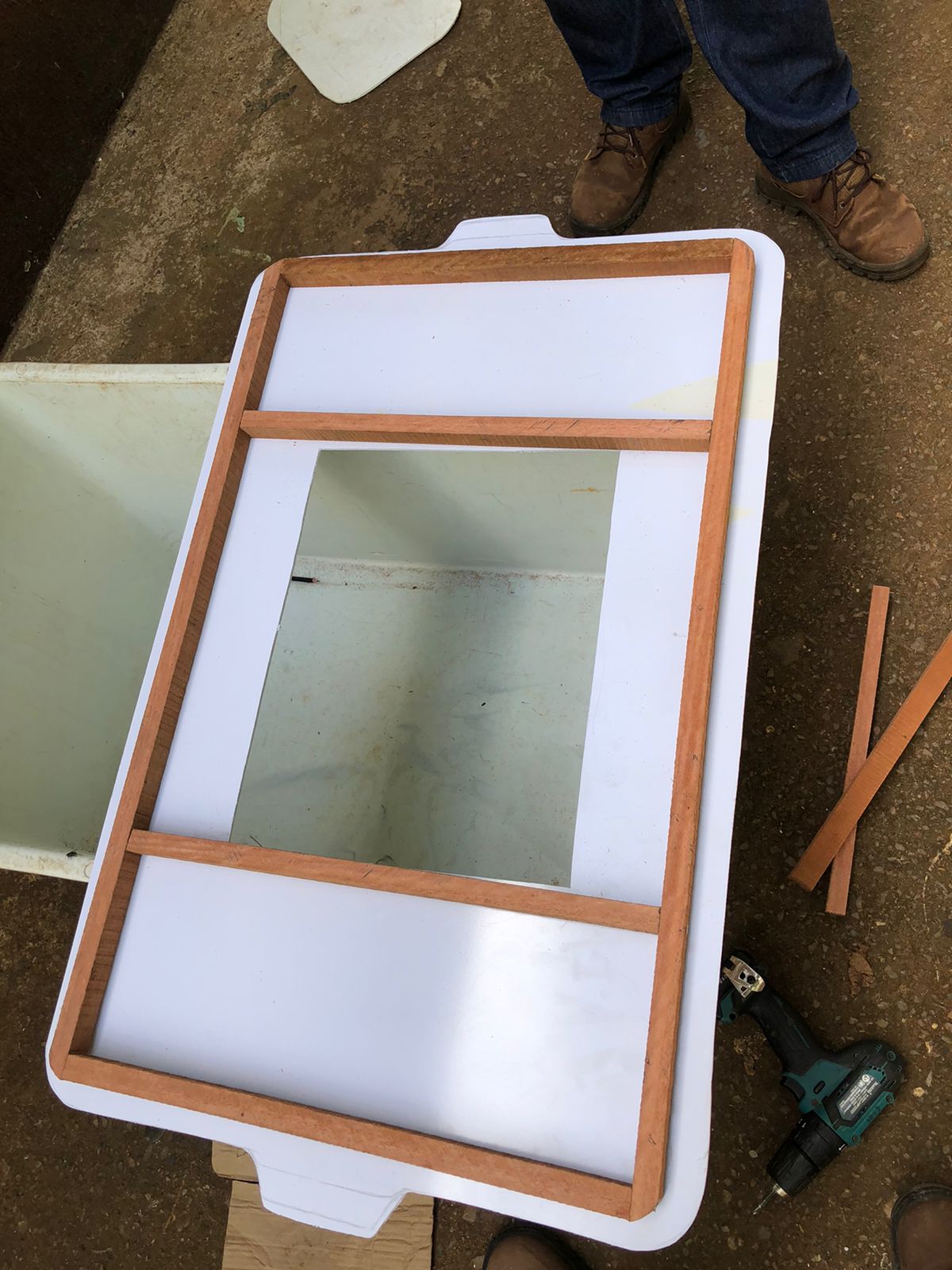 Galeria América – Manutenção Telhados
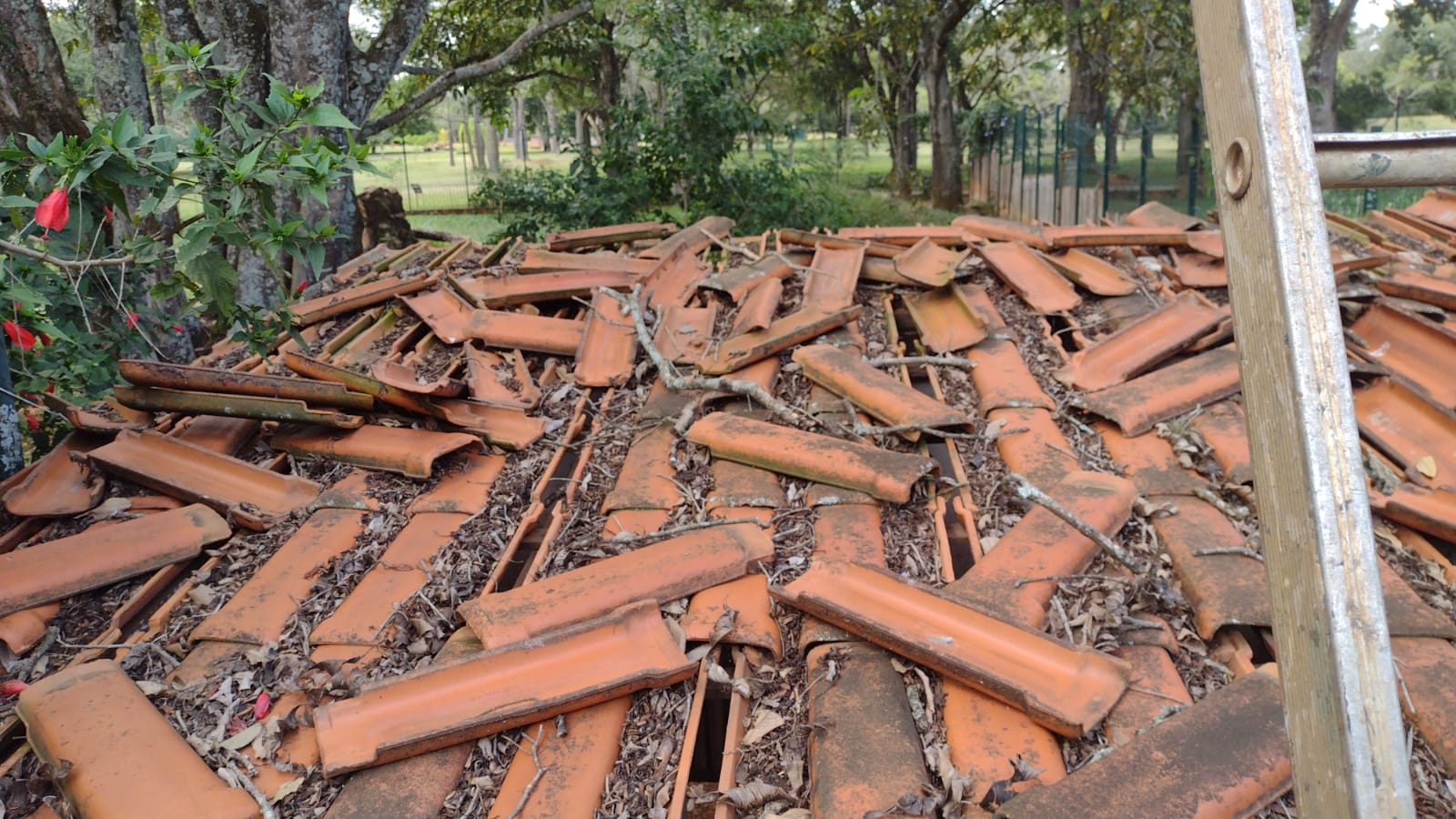 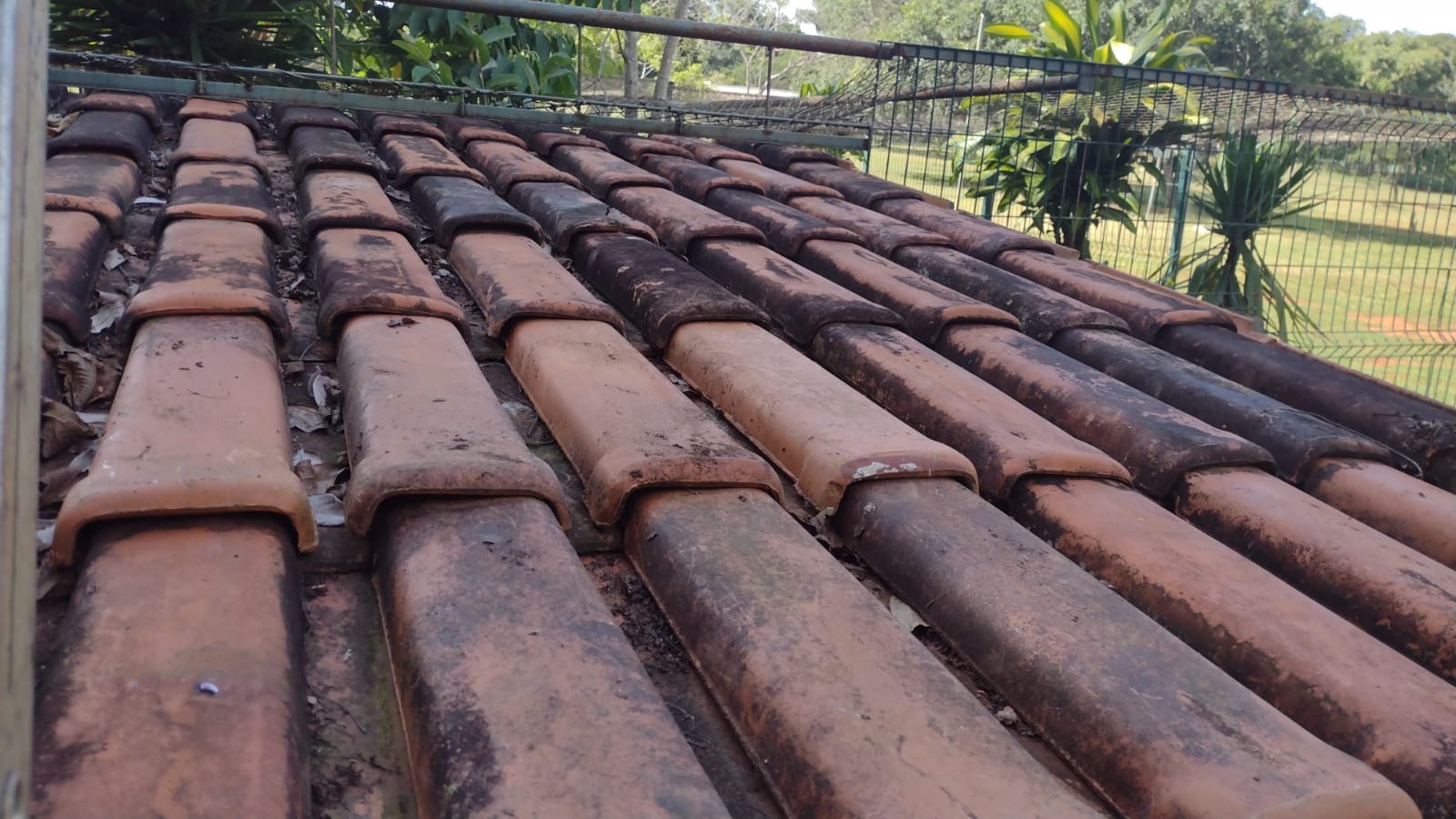 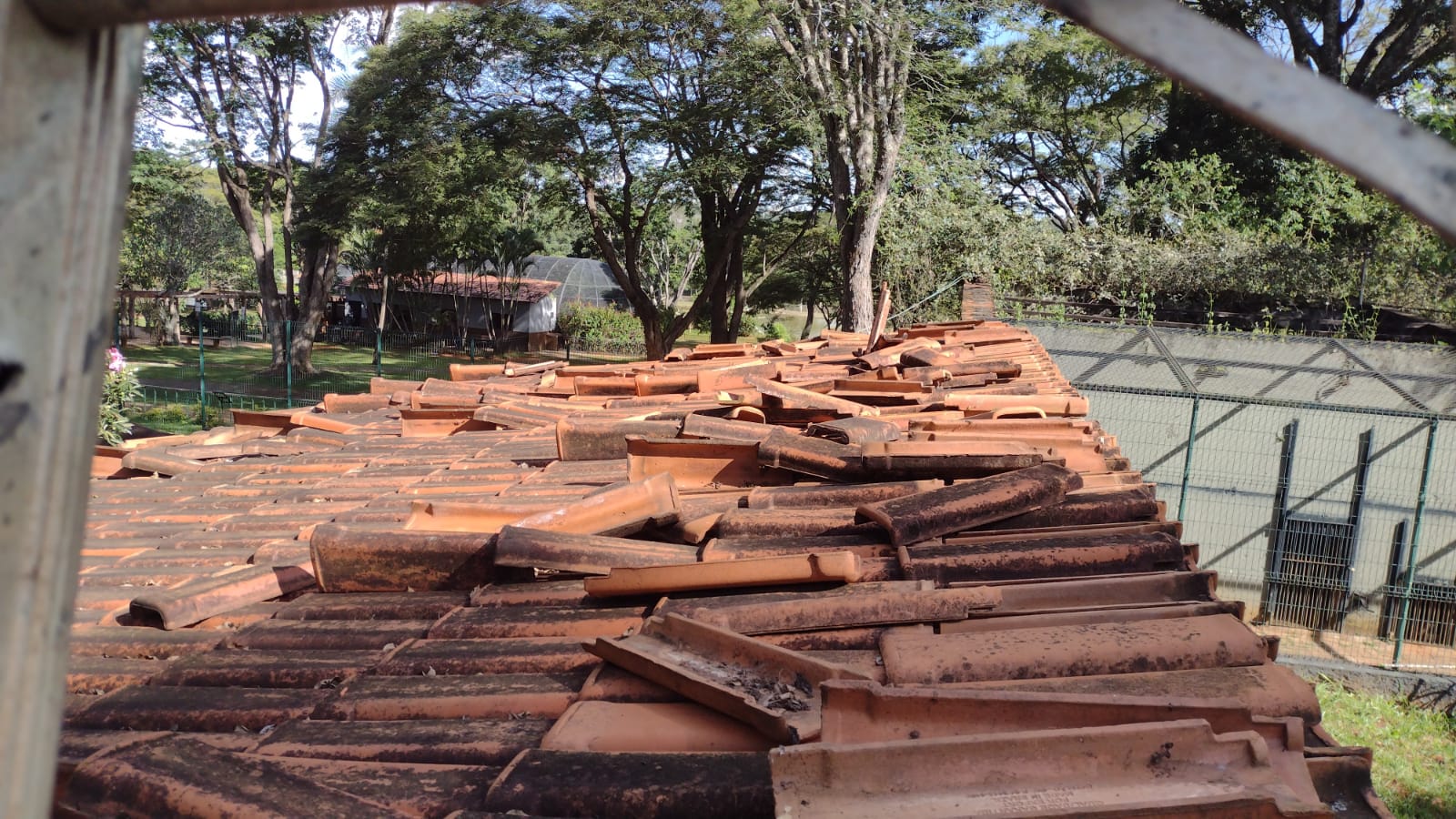 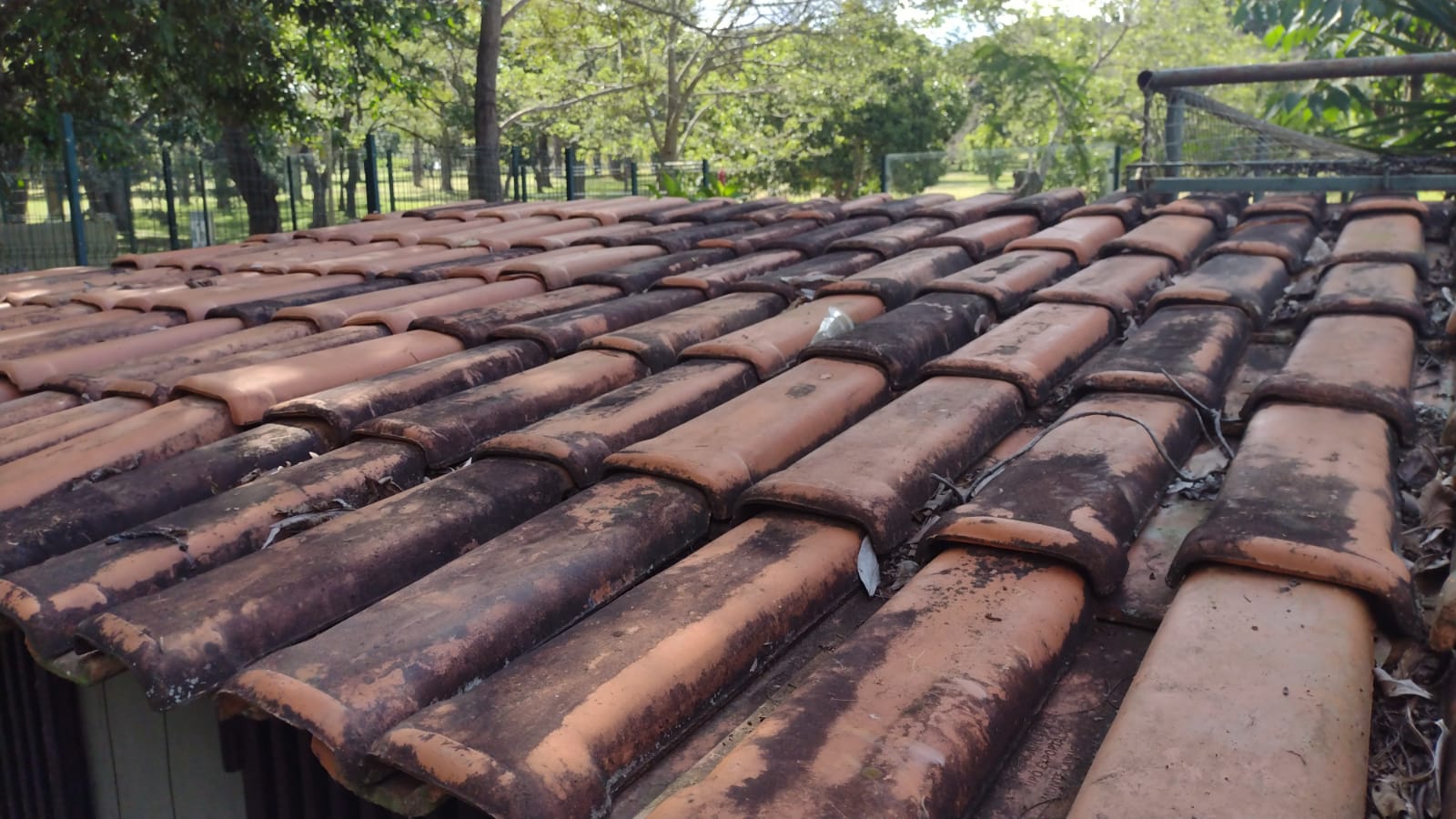 Recinto Jacaré – Manutenção Hidráulica
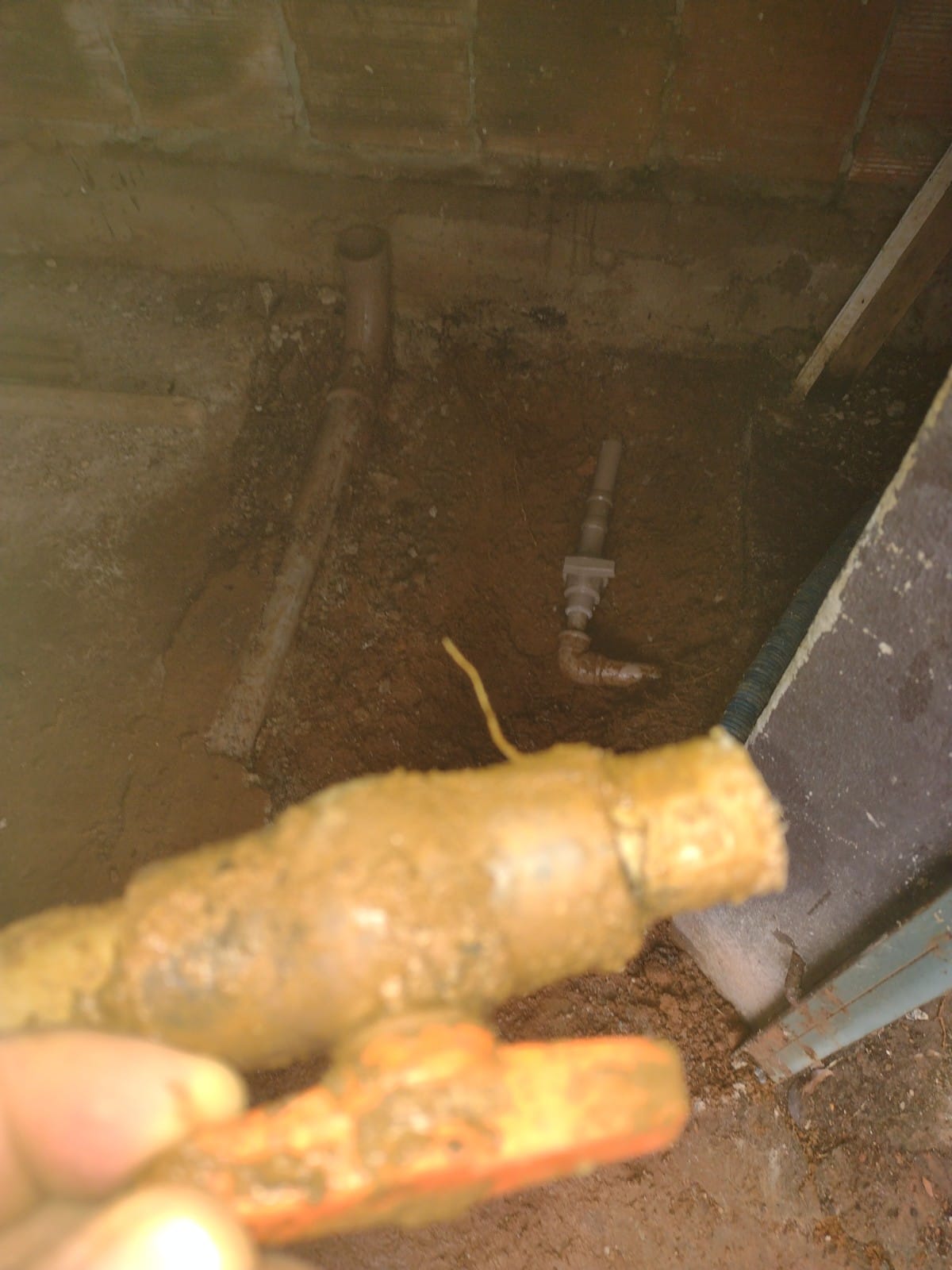 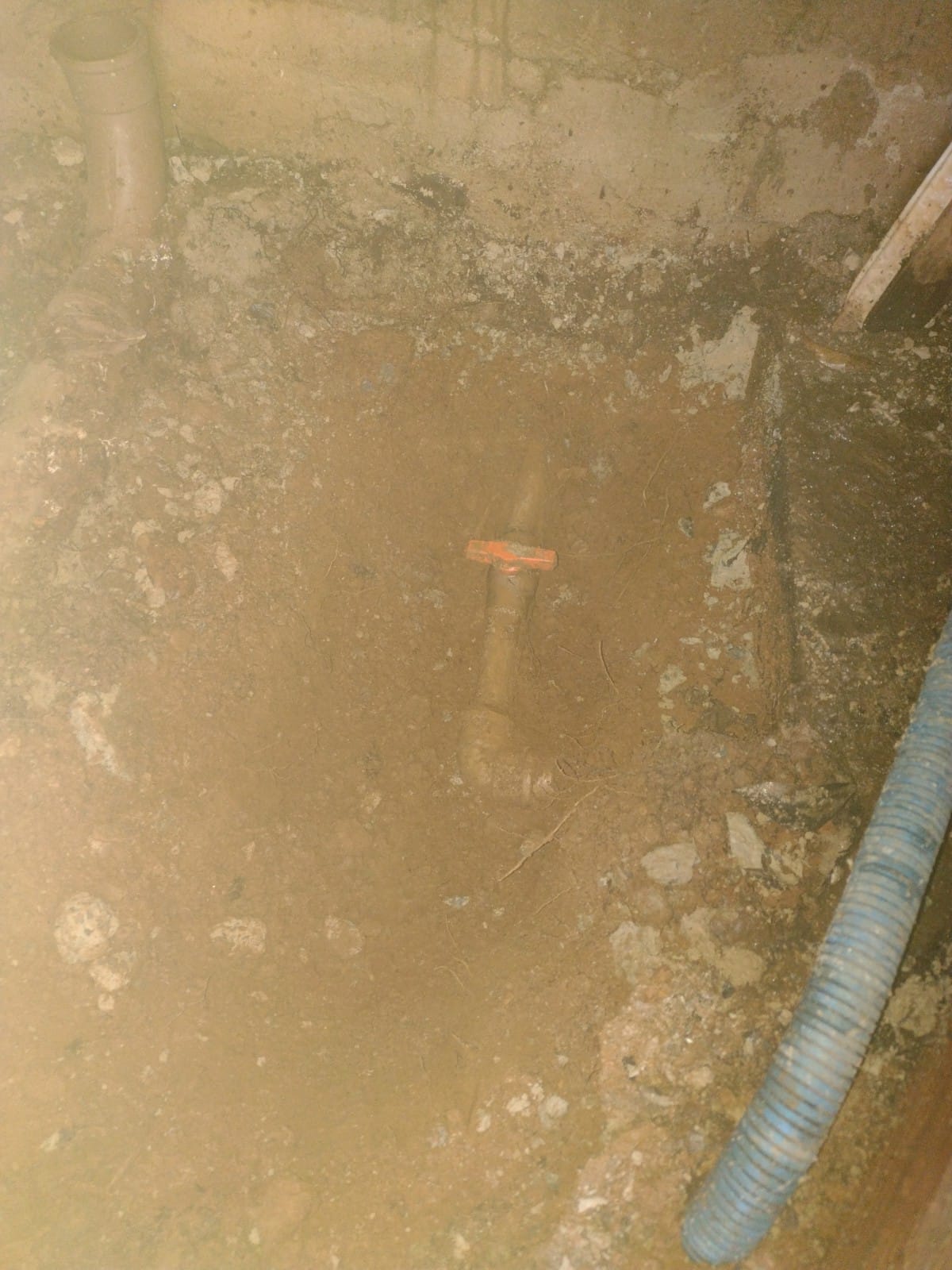 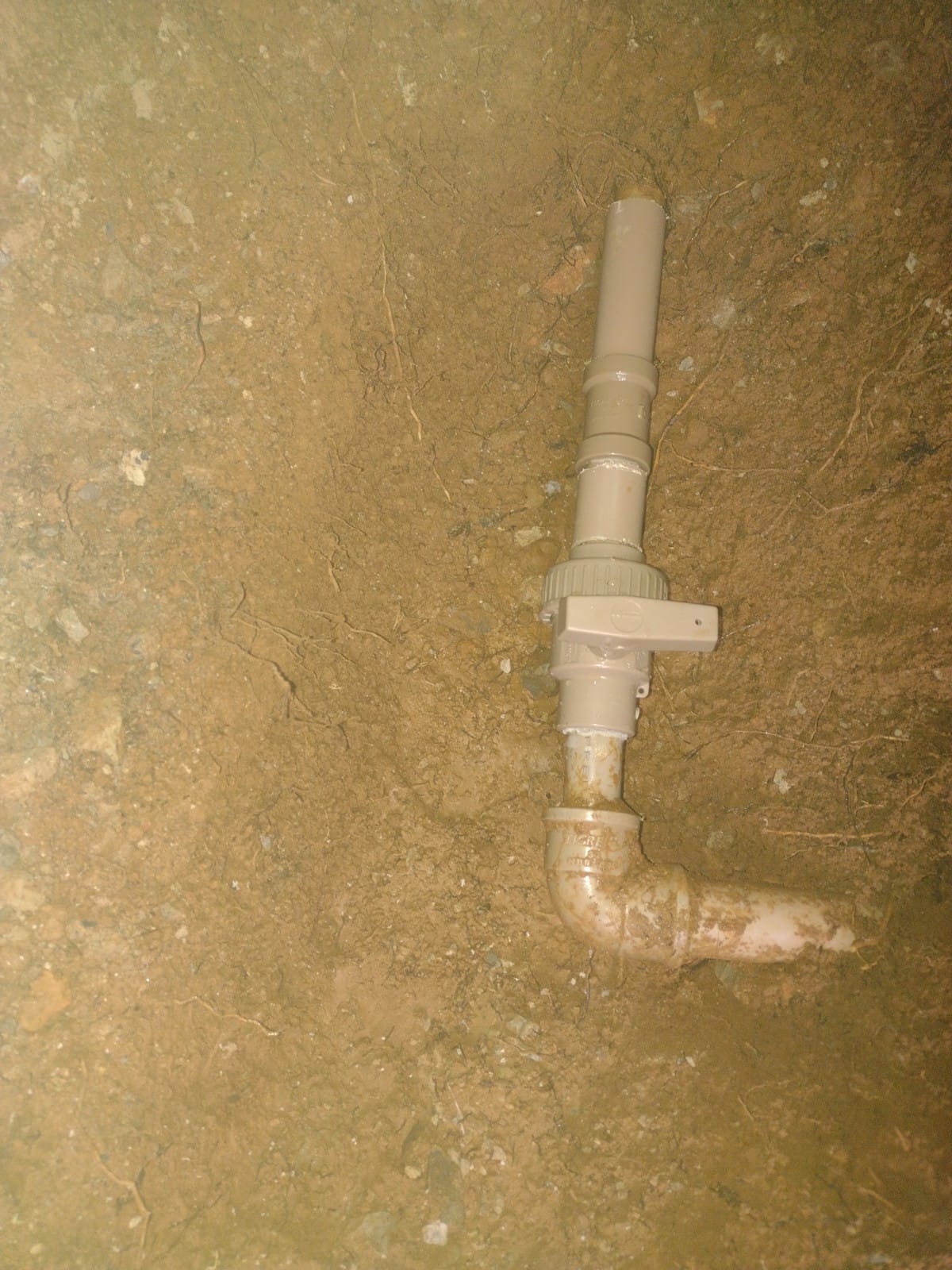 Recinto Teu – Manutenção do Tanque
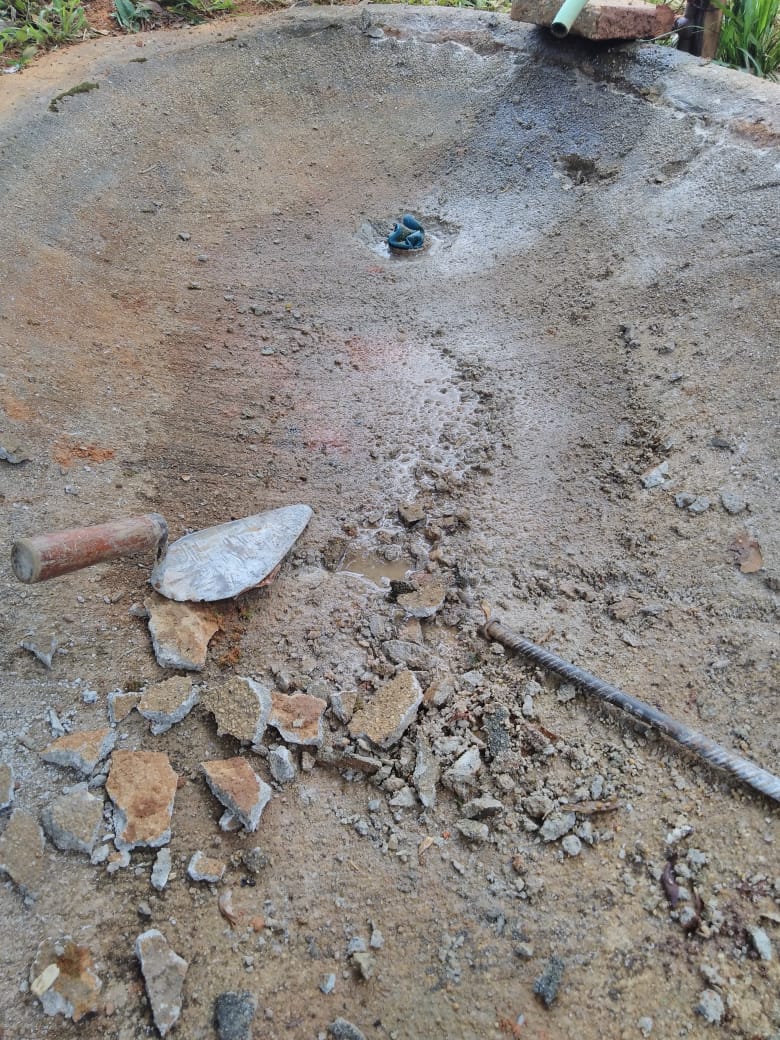 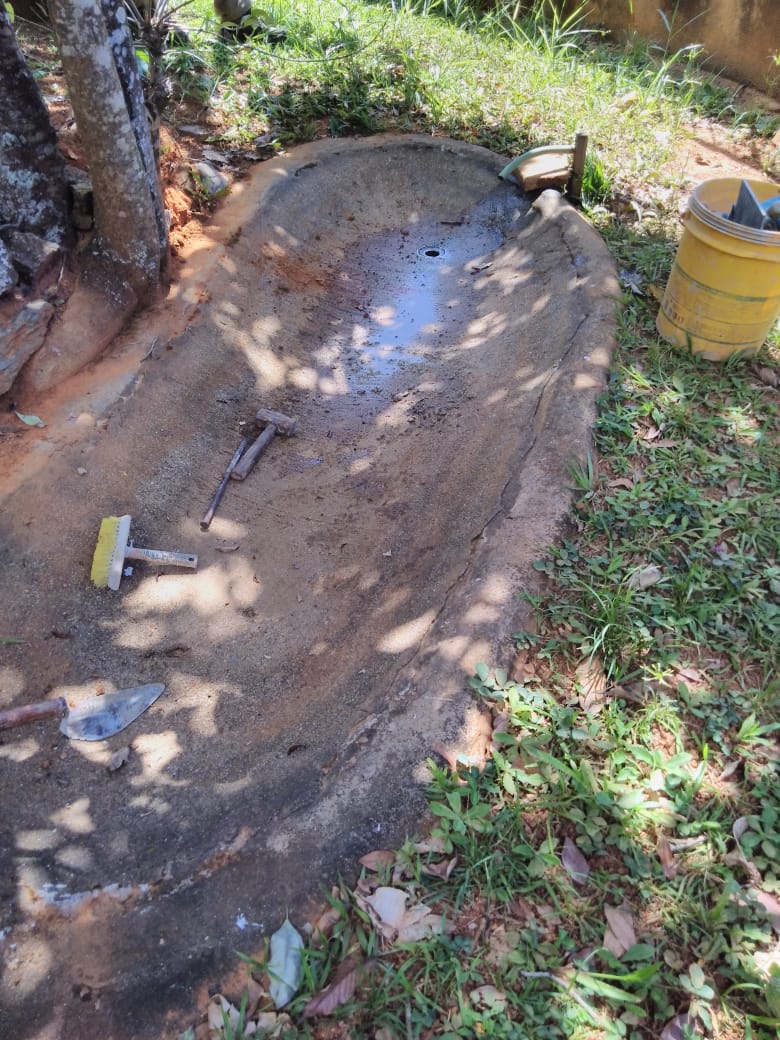 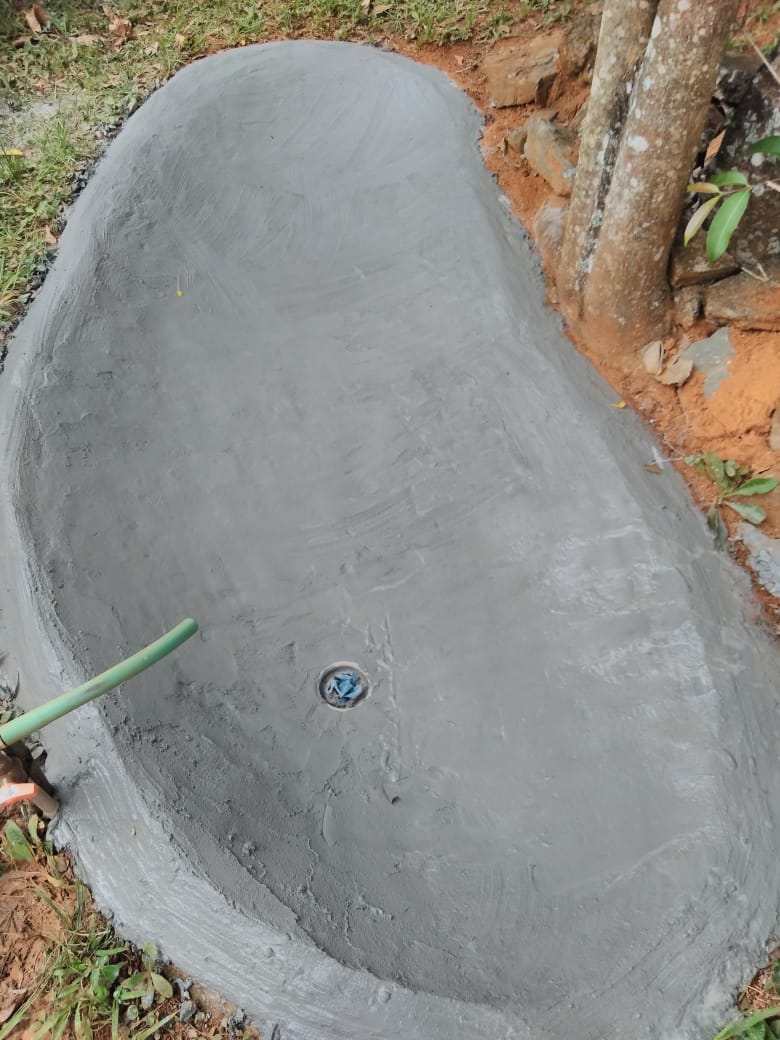 Recinto Teu – Substituição de tampa
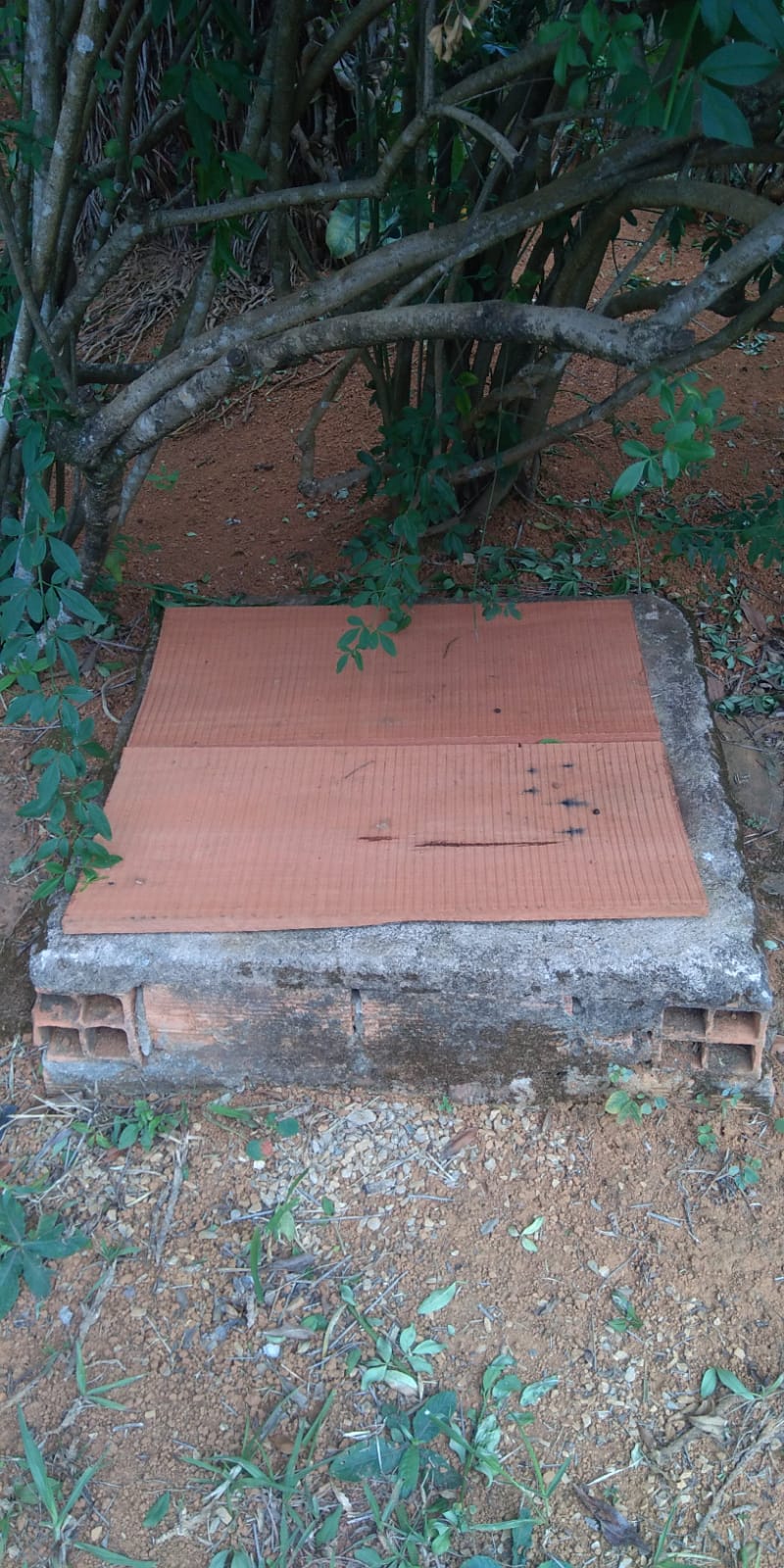 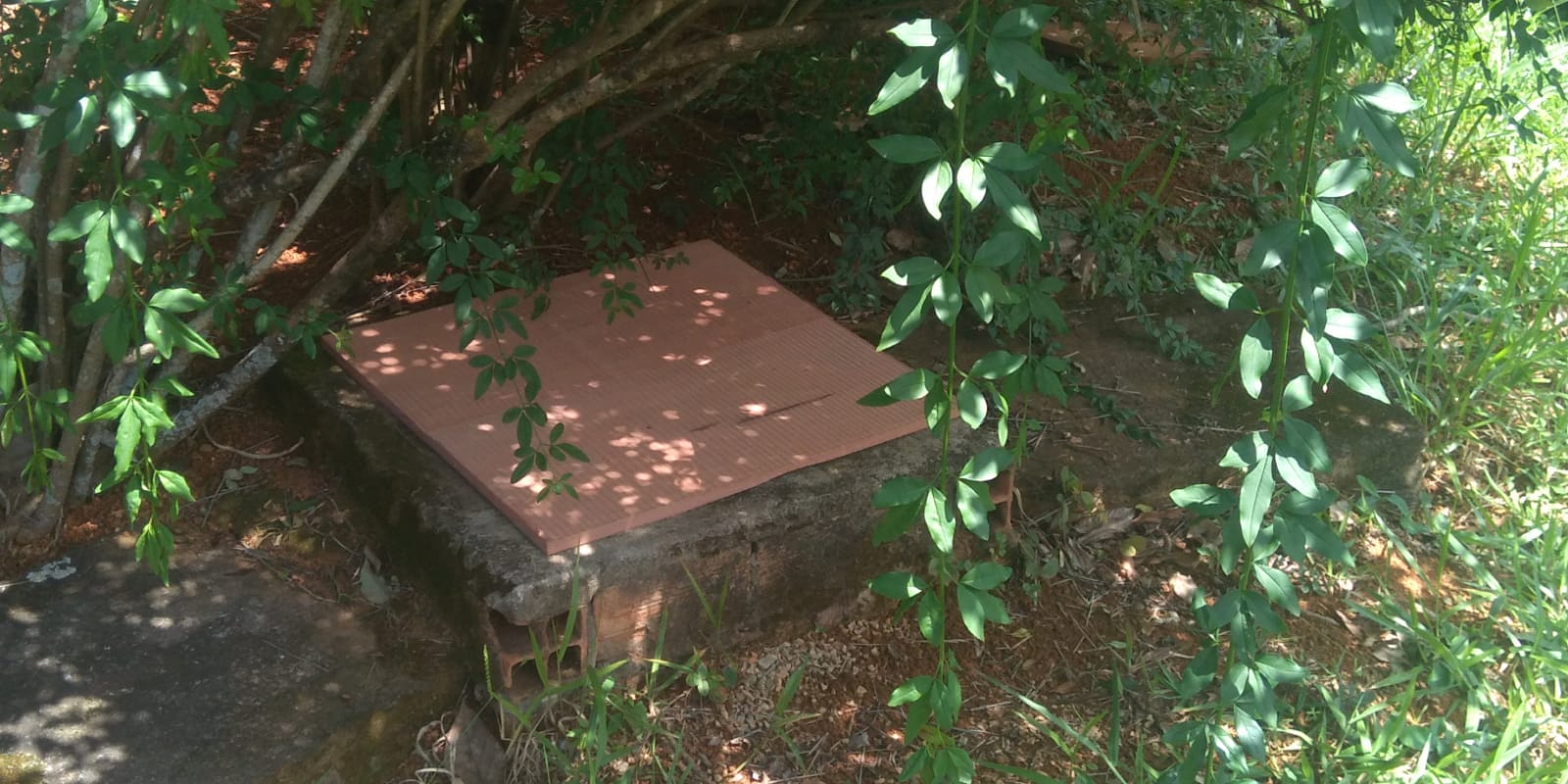 Recinto Teu – Escada
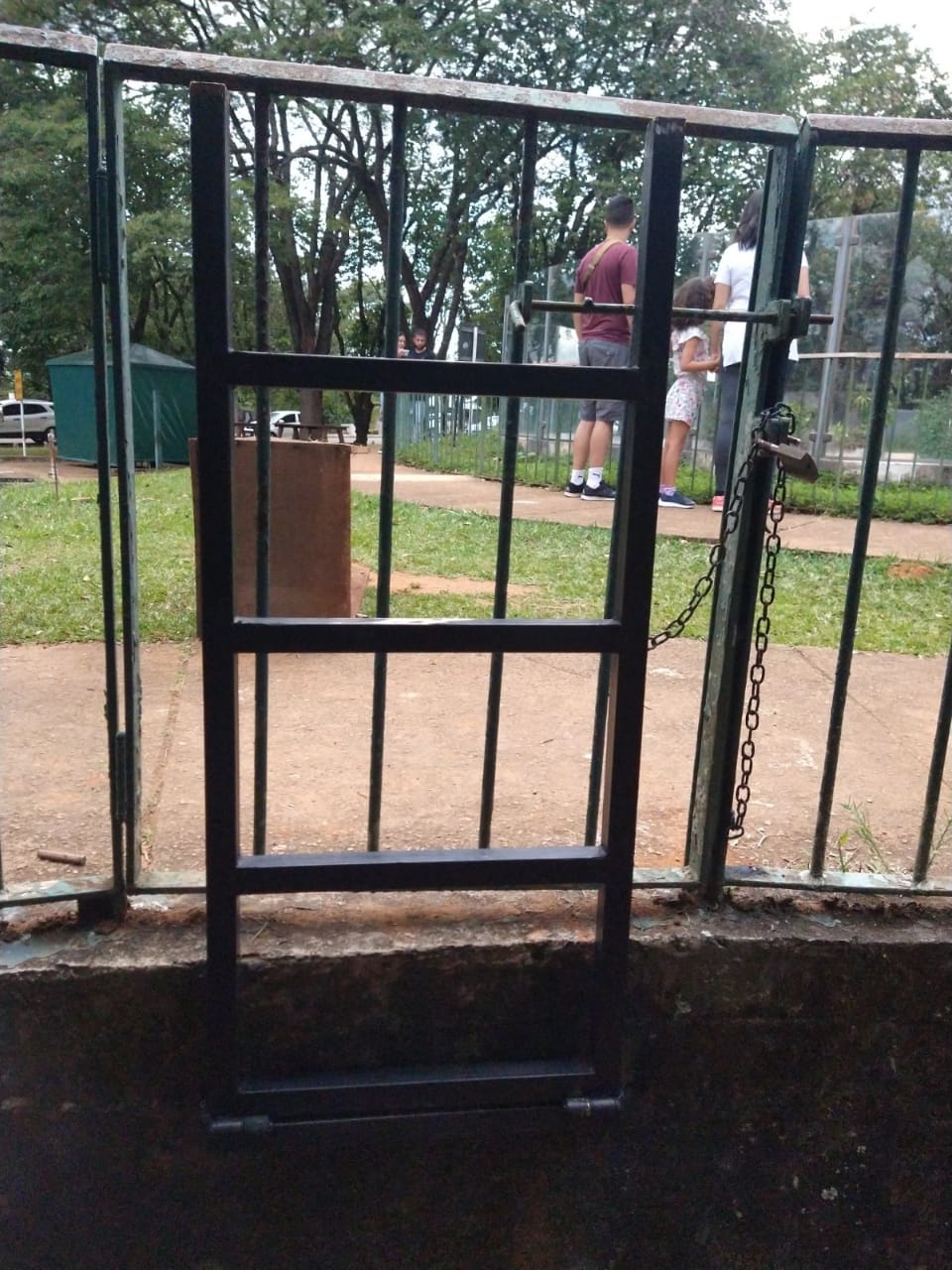 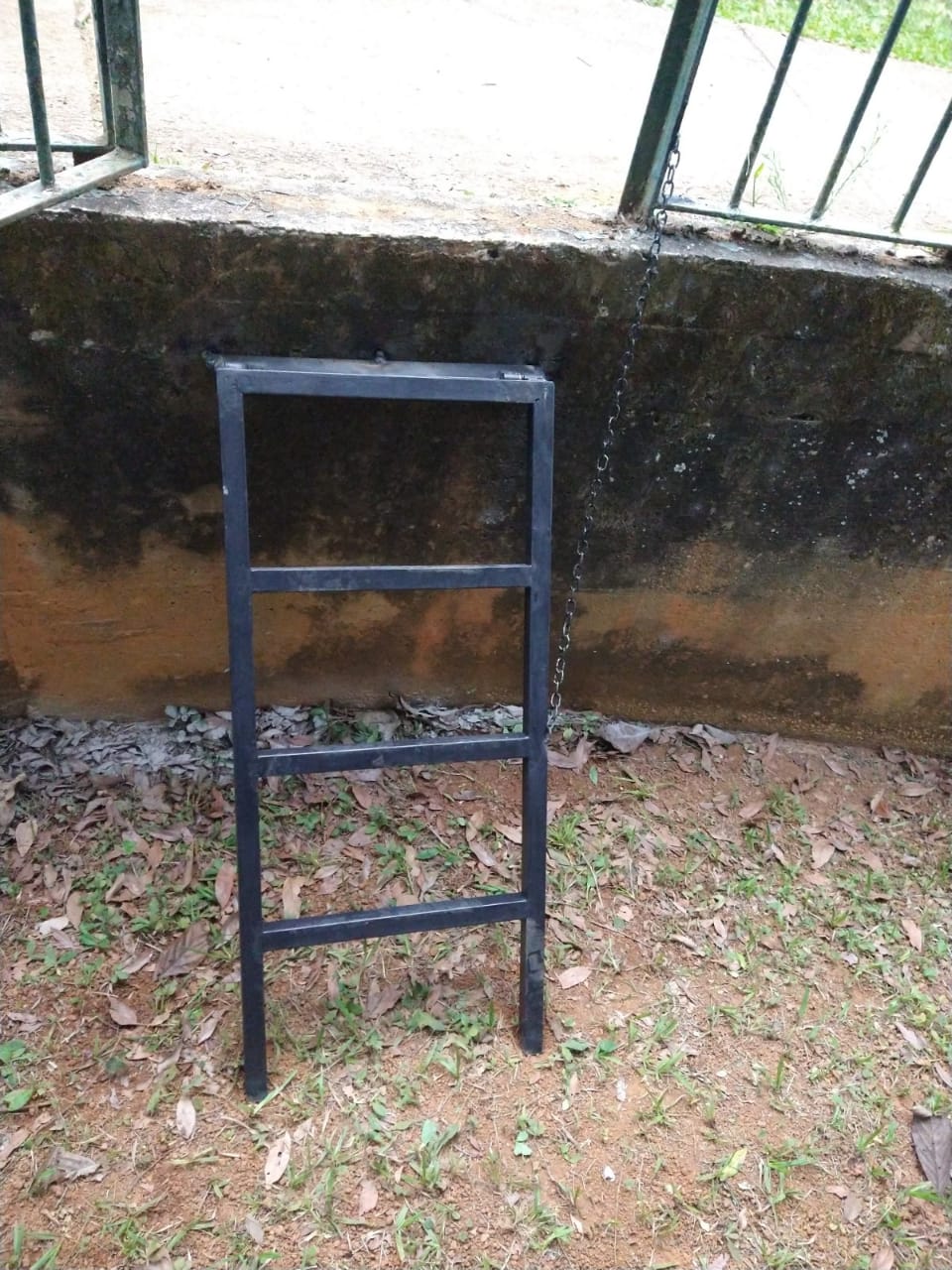 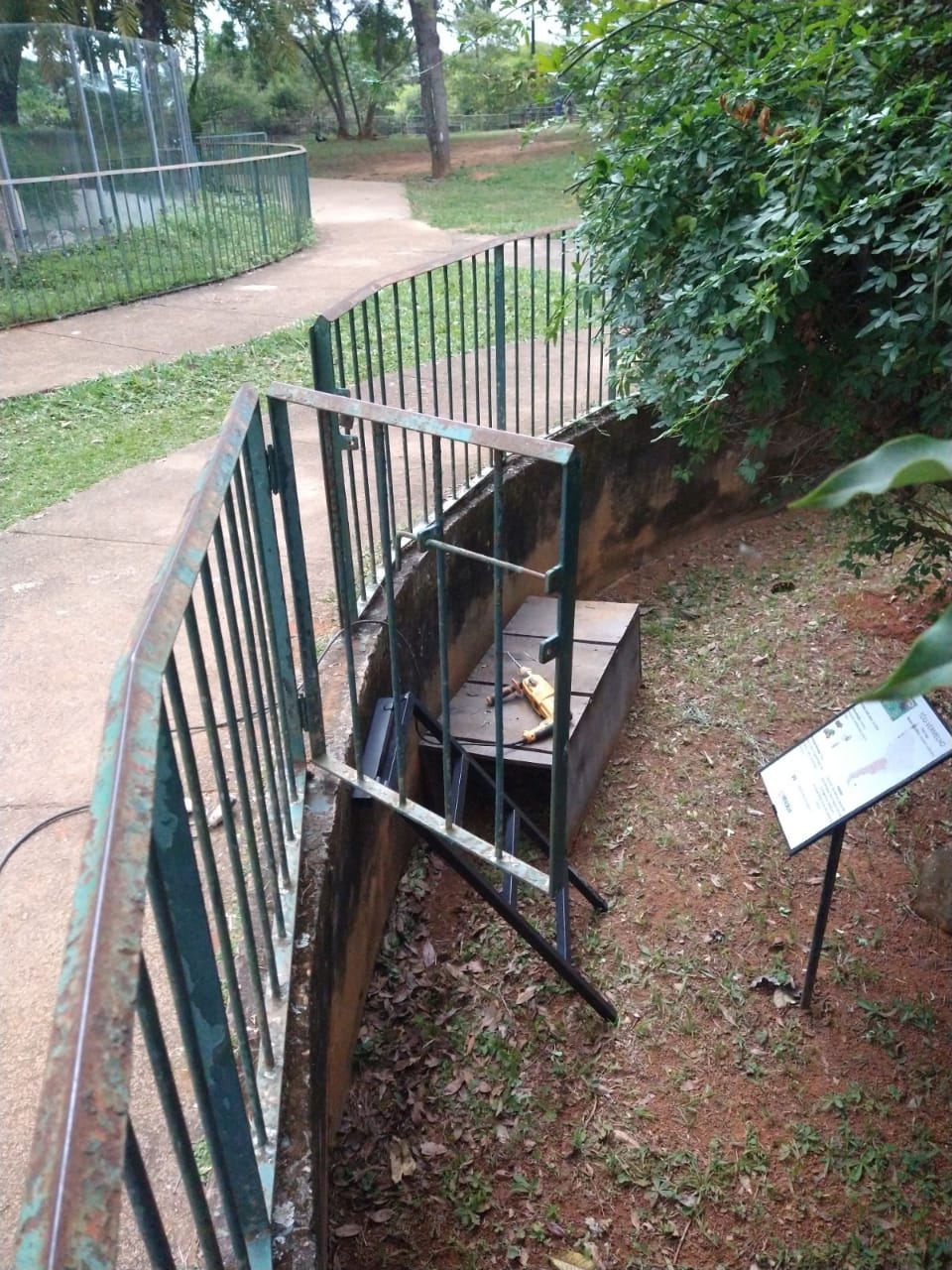 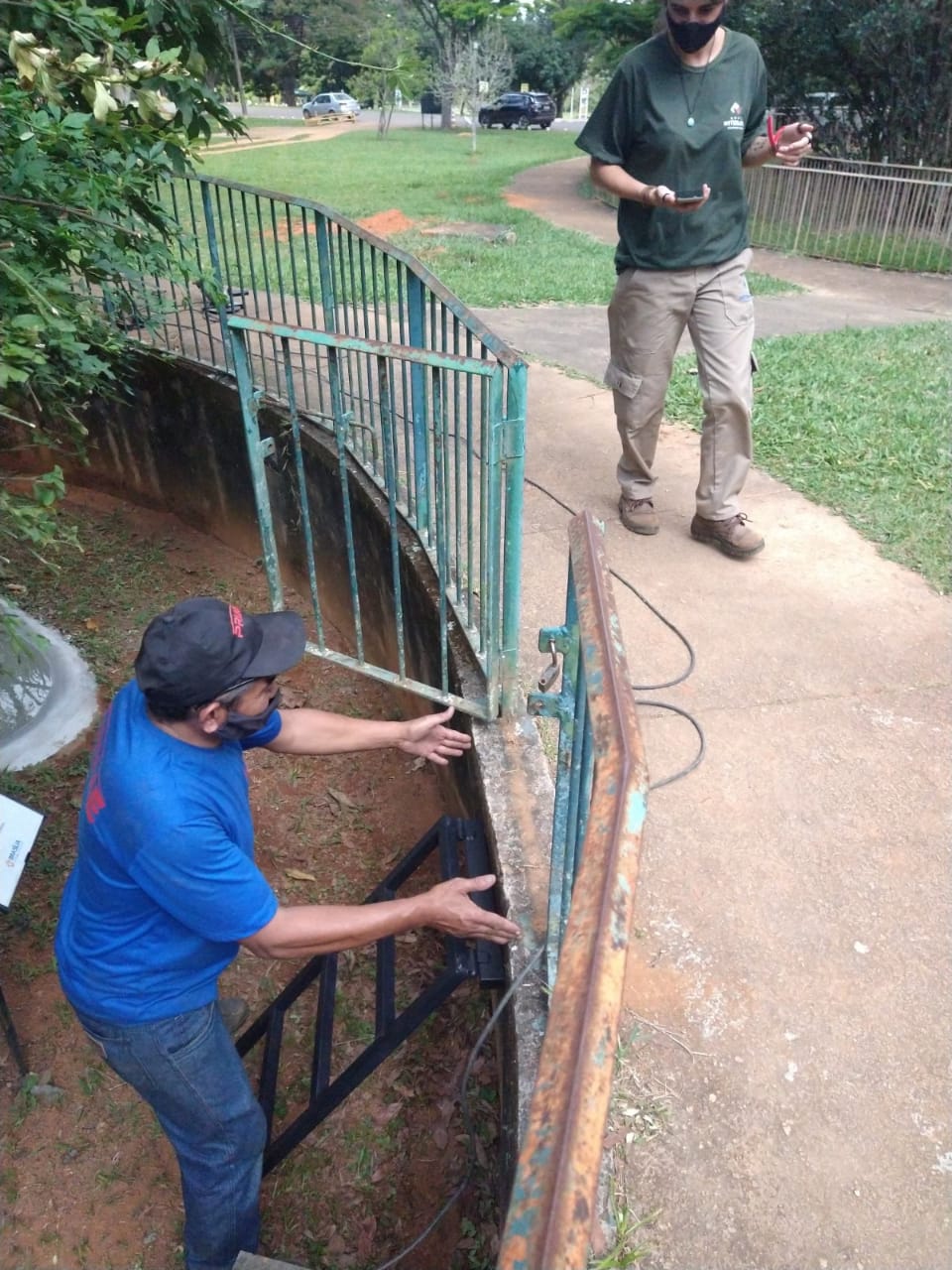 Serpentário – manutenção tanque cobra-do-milho
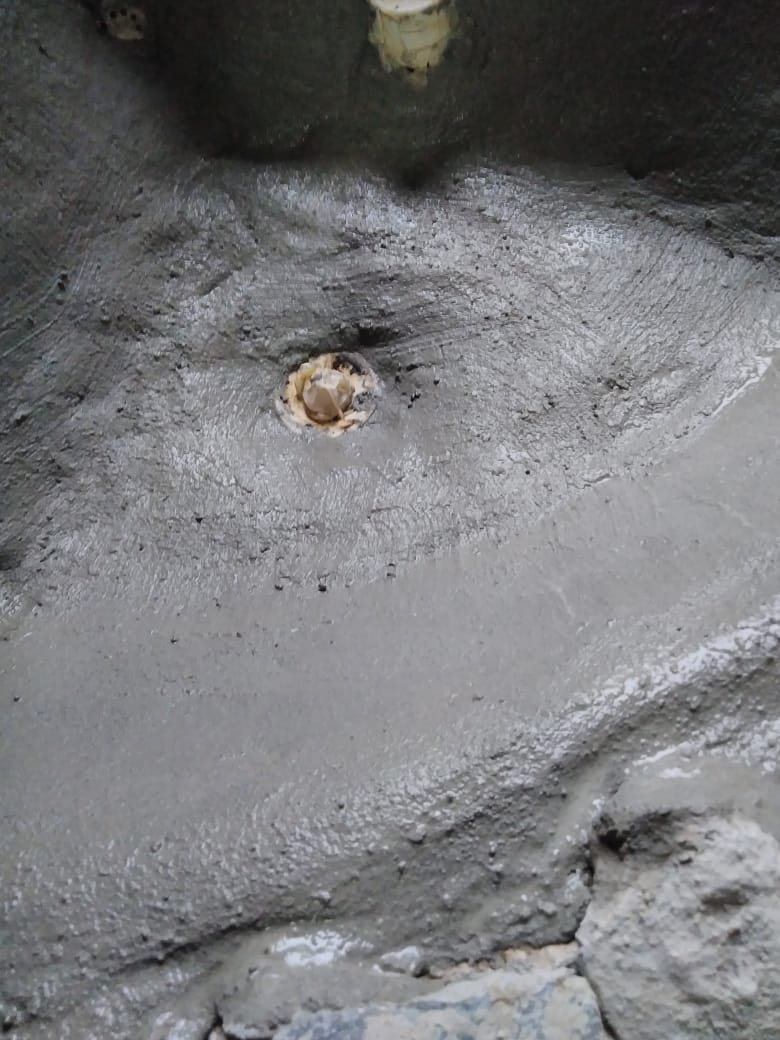 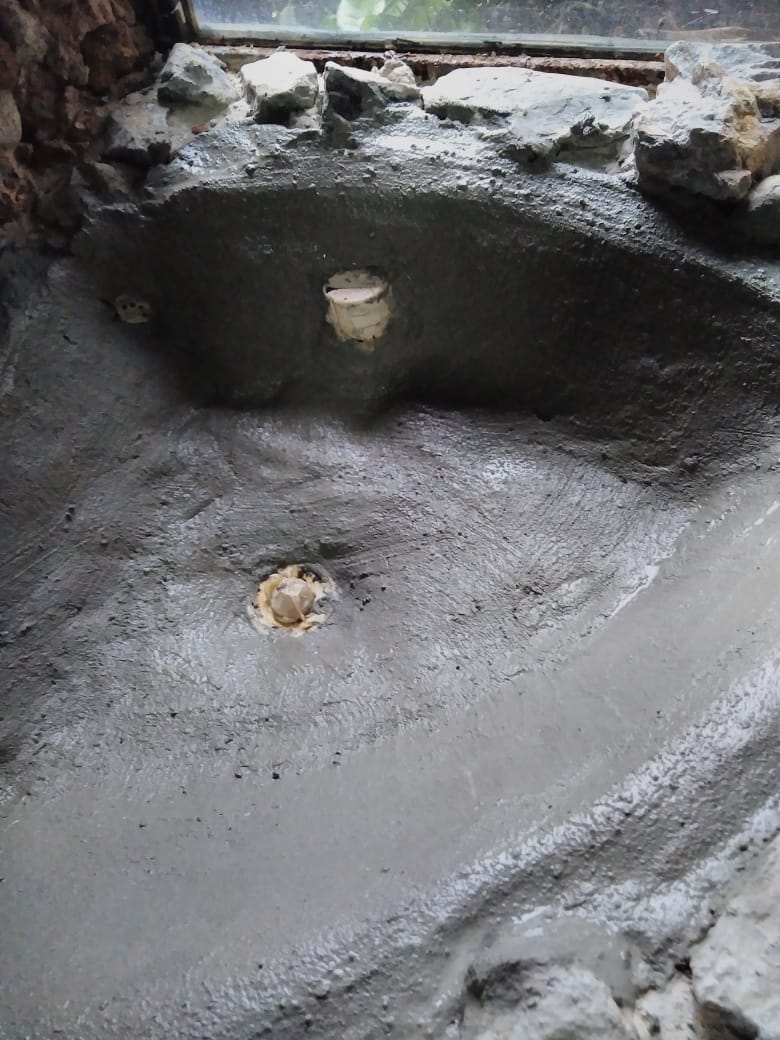 Recinto macaco – manutenção comedouro
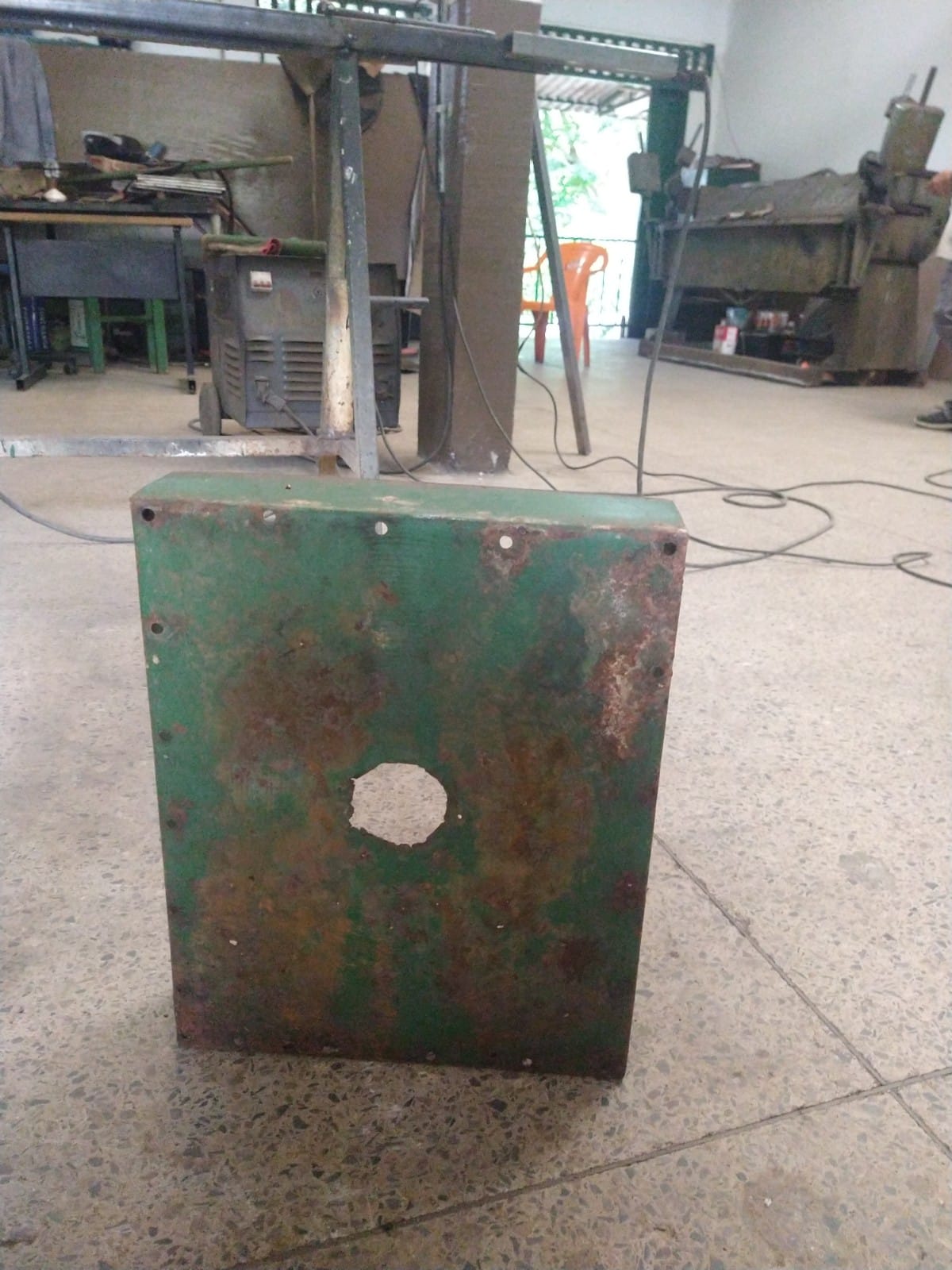 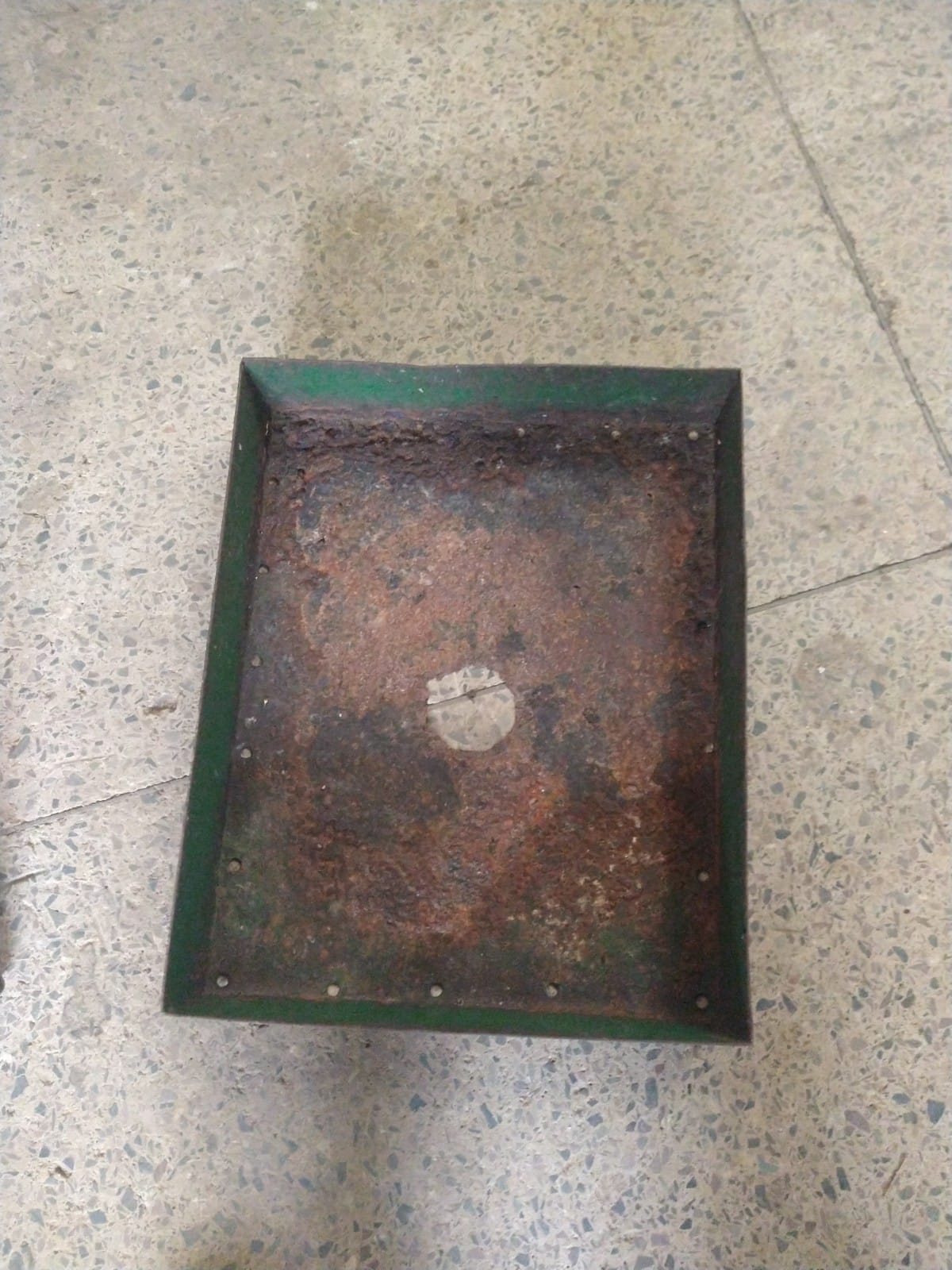 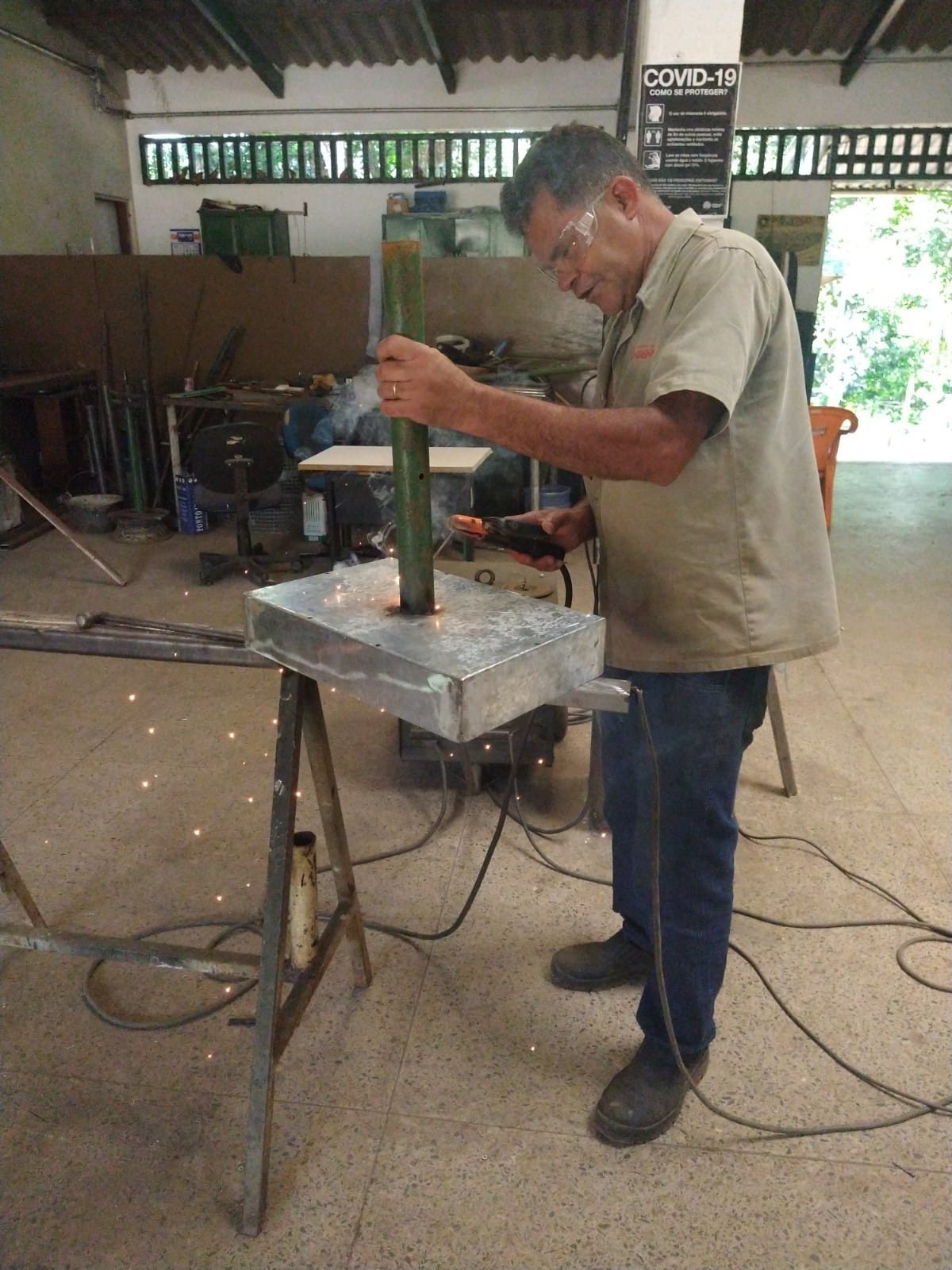 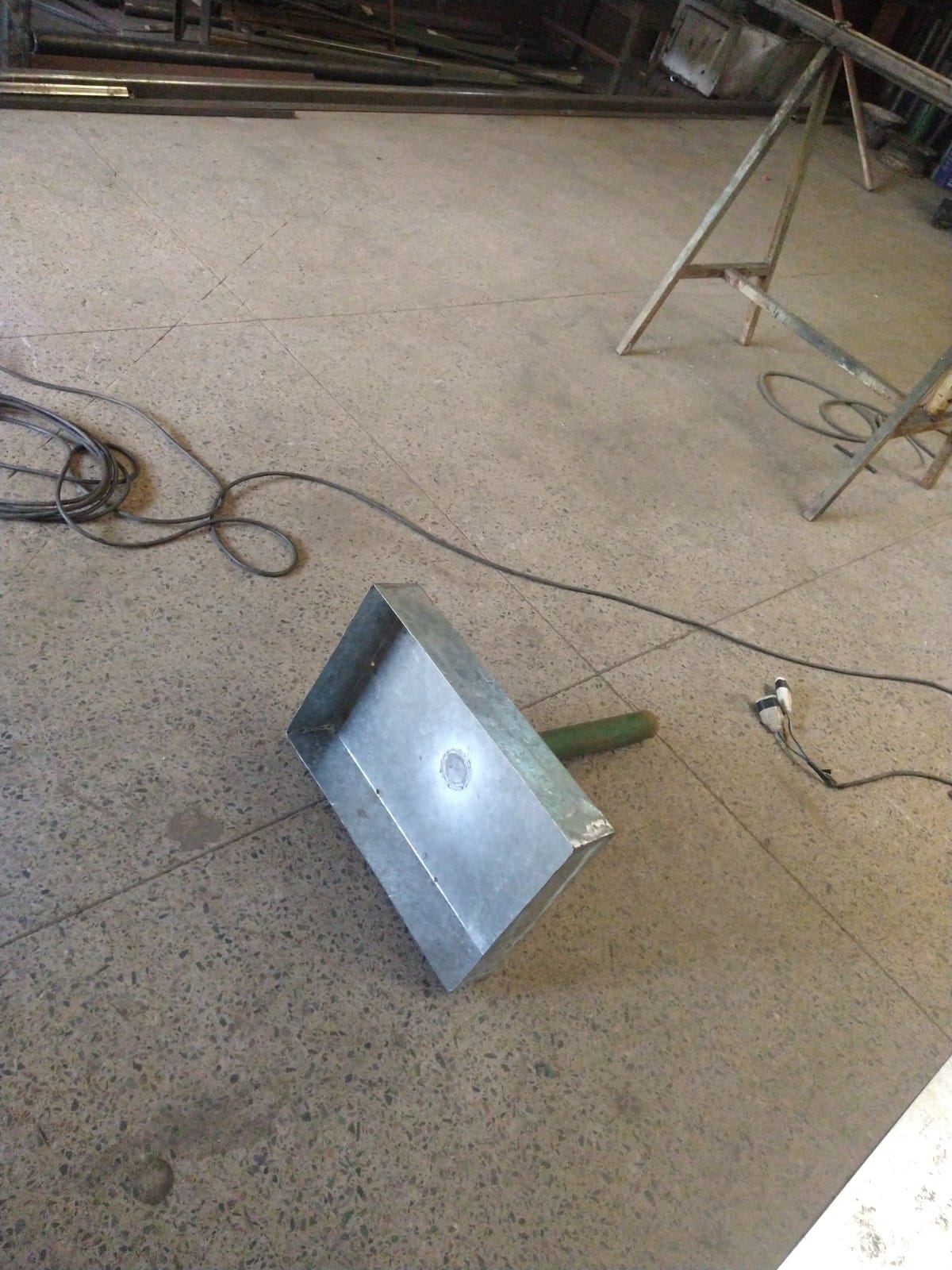 Recinto macaco japonês – pintura recinto e grades em andamento
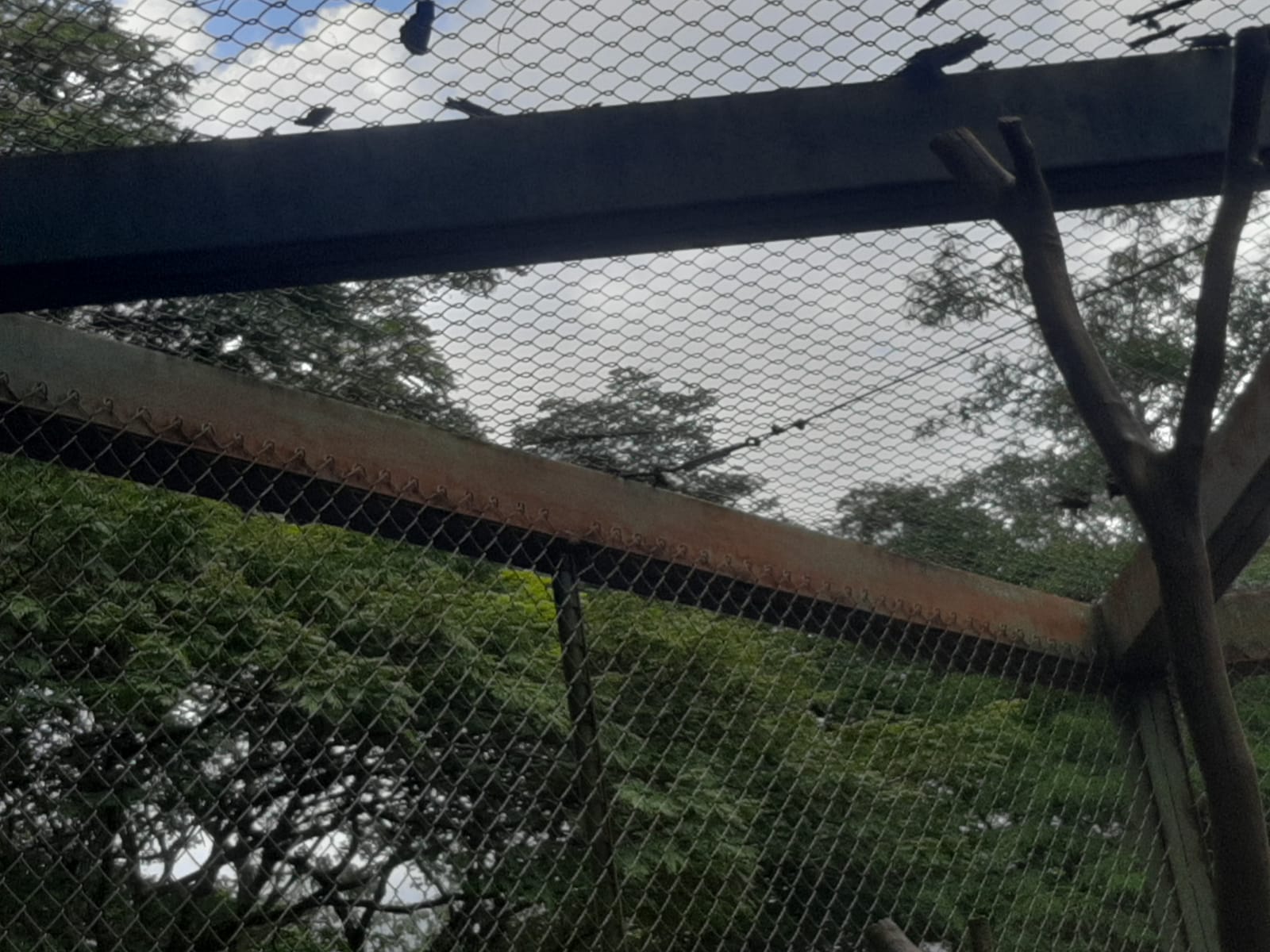 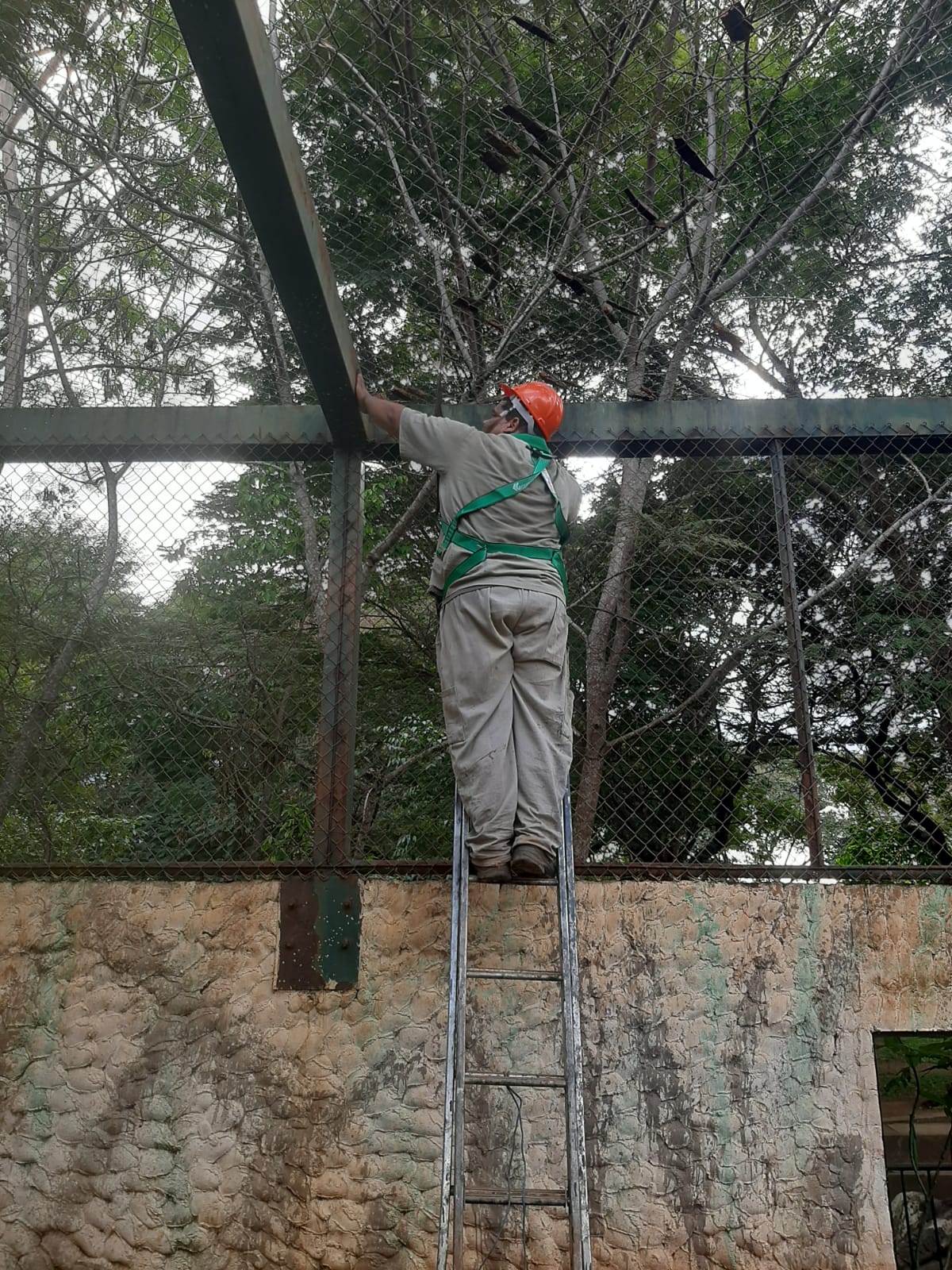 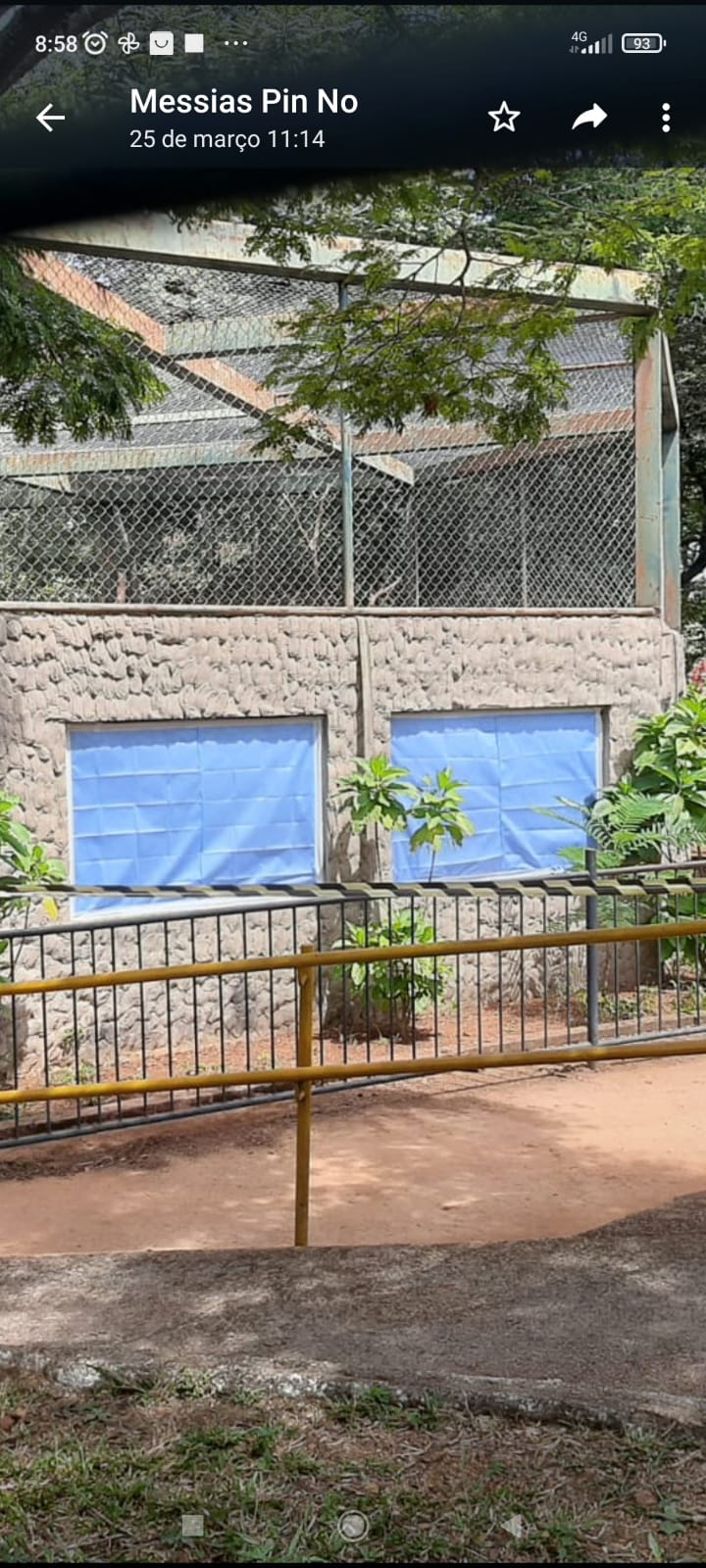 Recinto macaco japonês – pintura recinto e grades em andamento
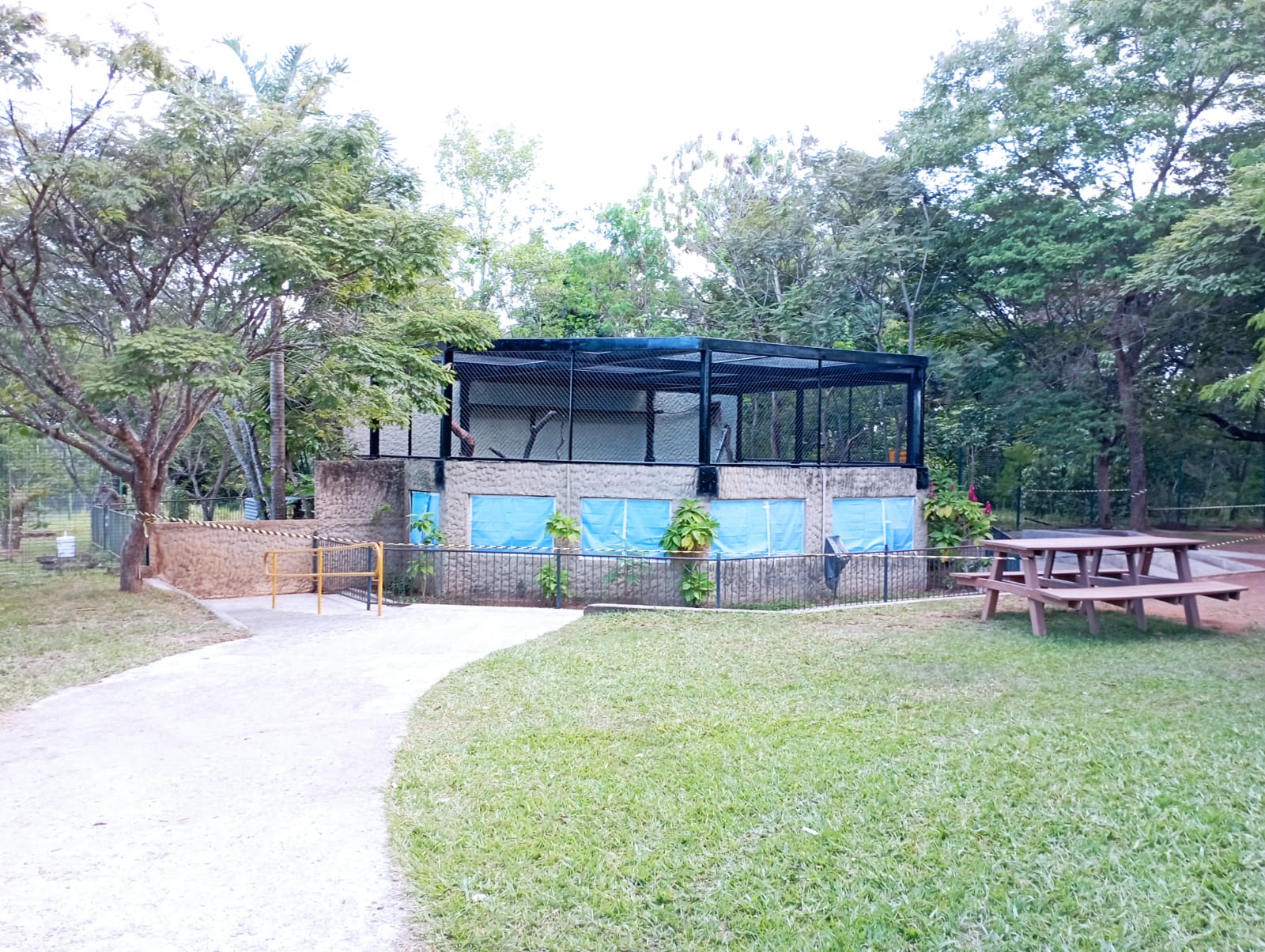 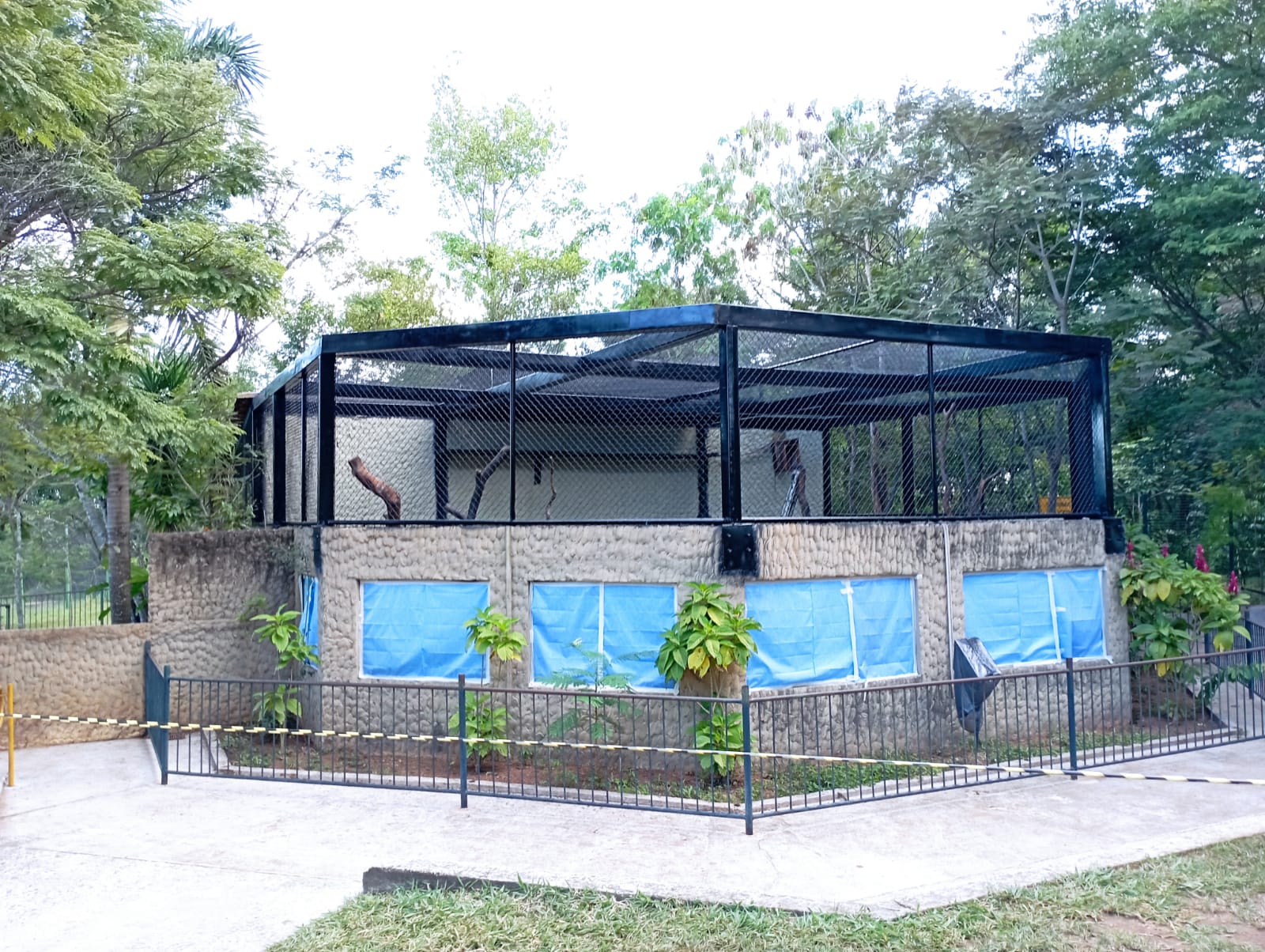 Recinto macaco japonês – pintura recinto e grades em andamento
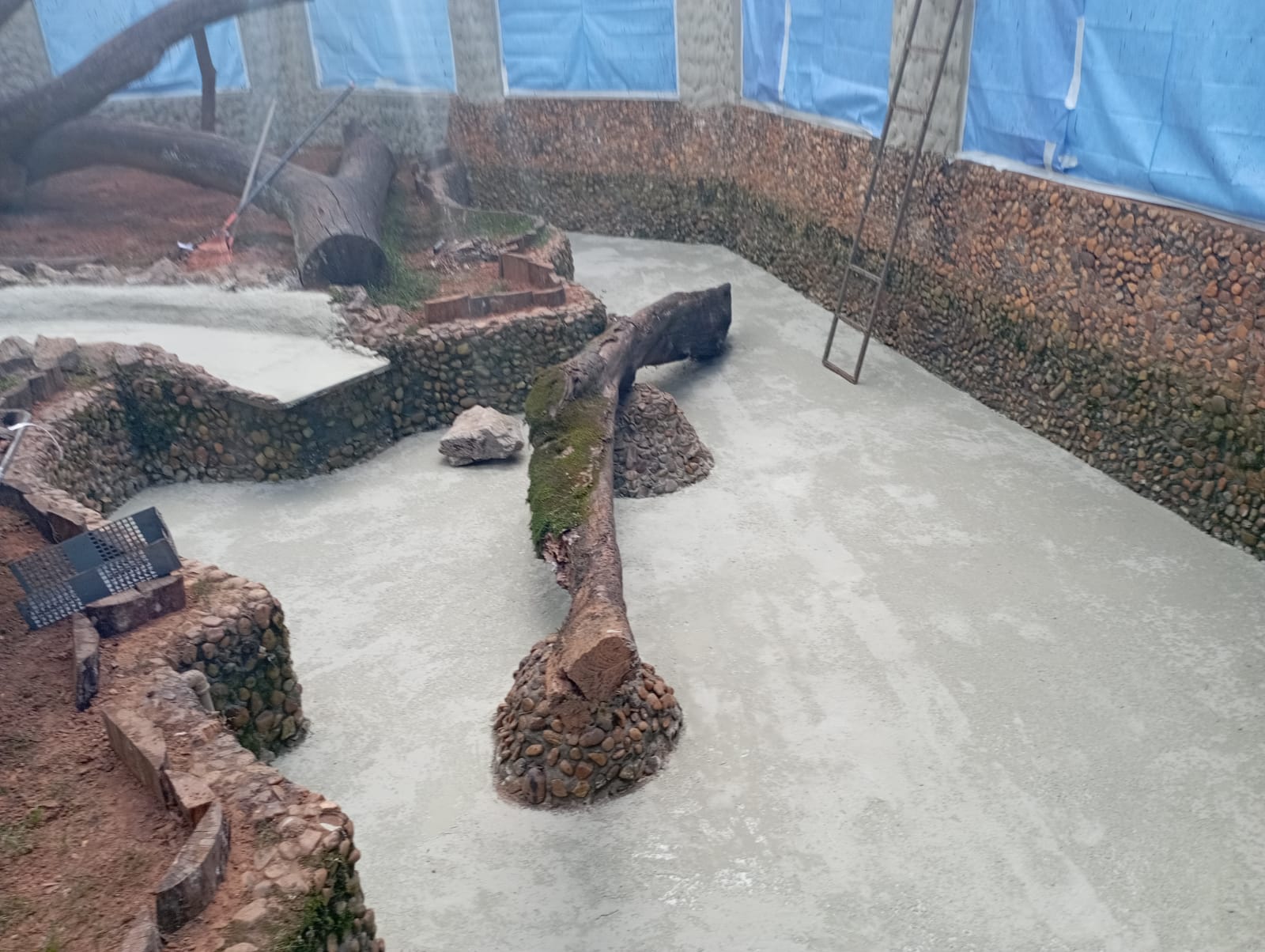 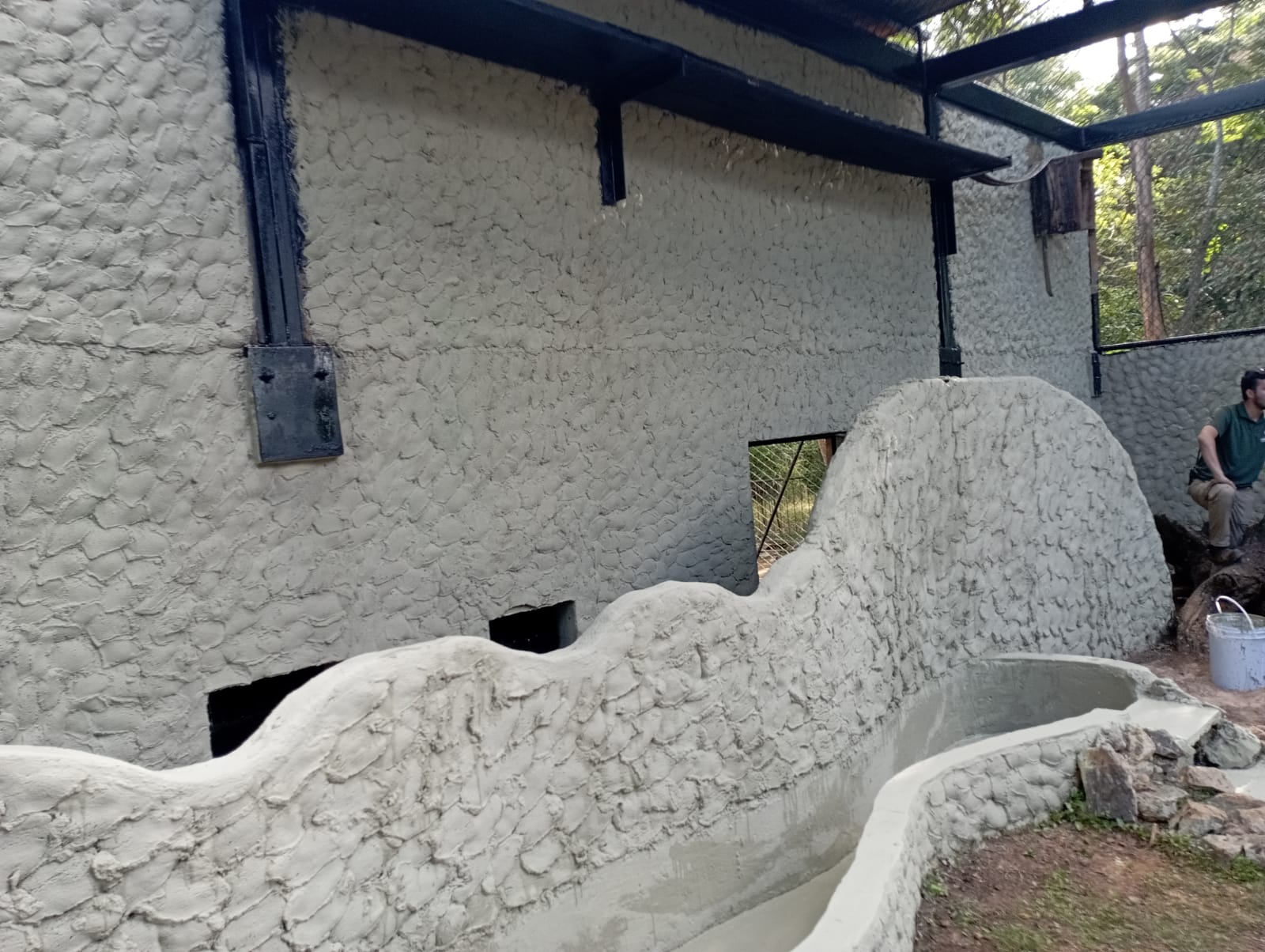 Recinto macaco japonês – pintura recinto e grades em andamento
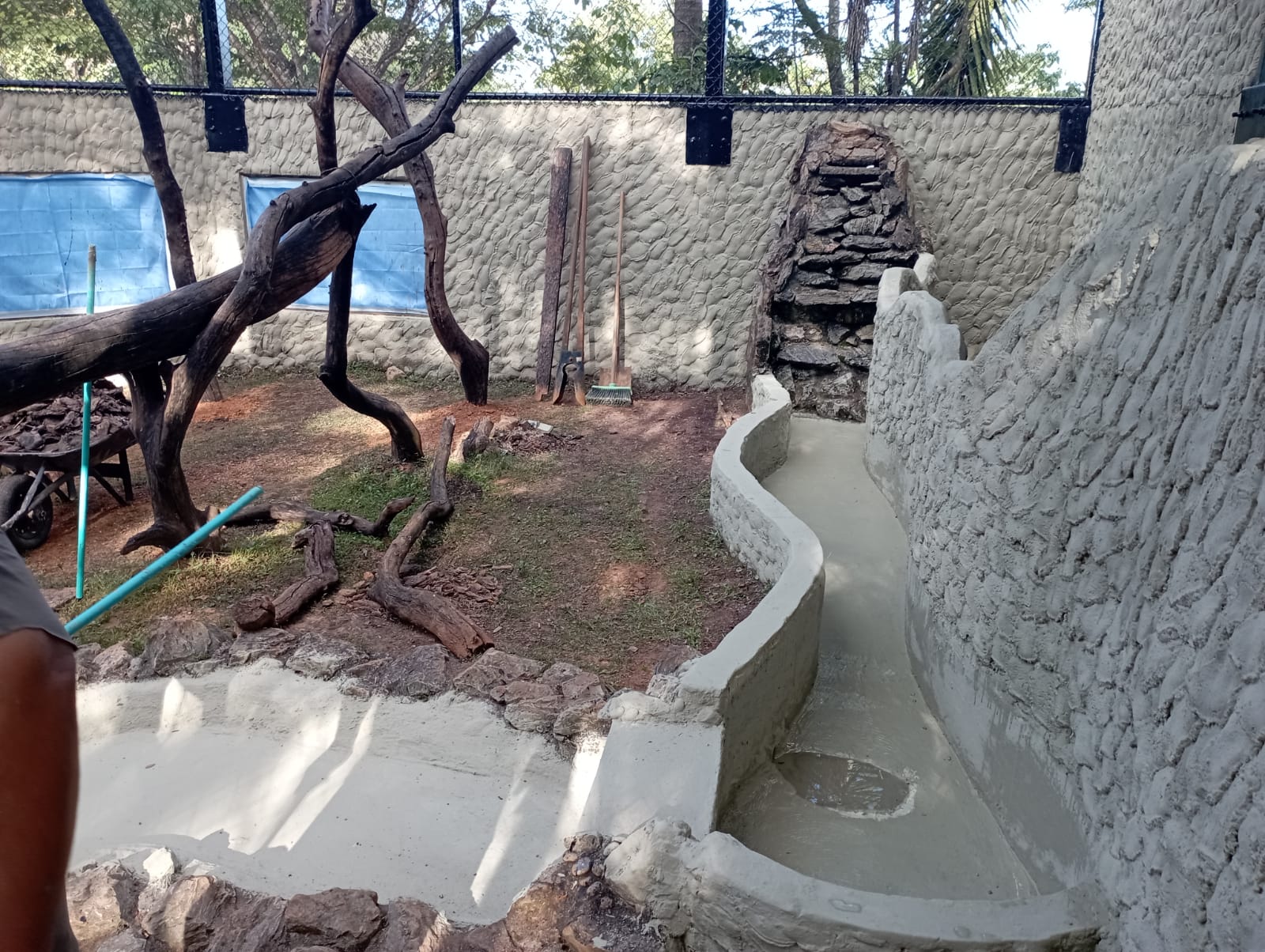 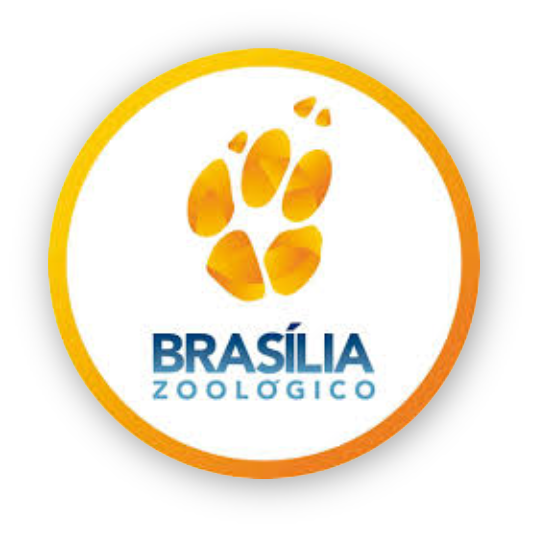 Mês de Março/2022